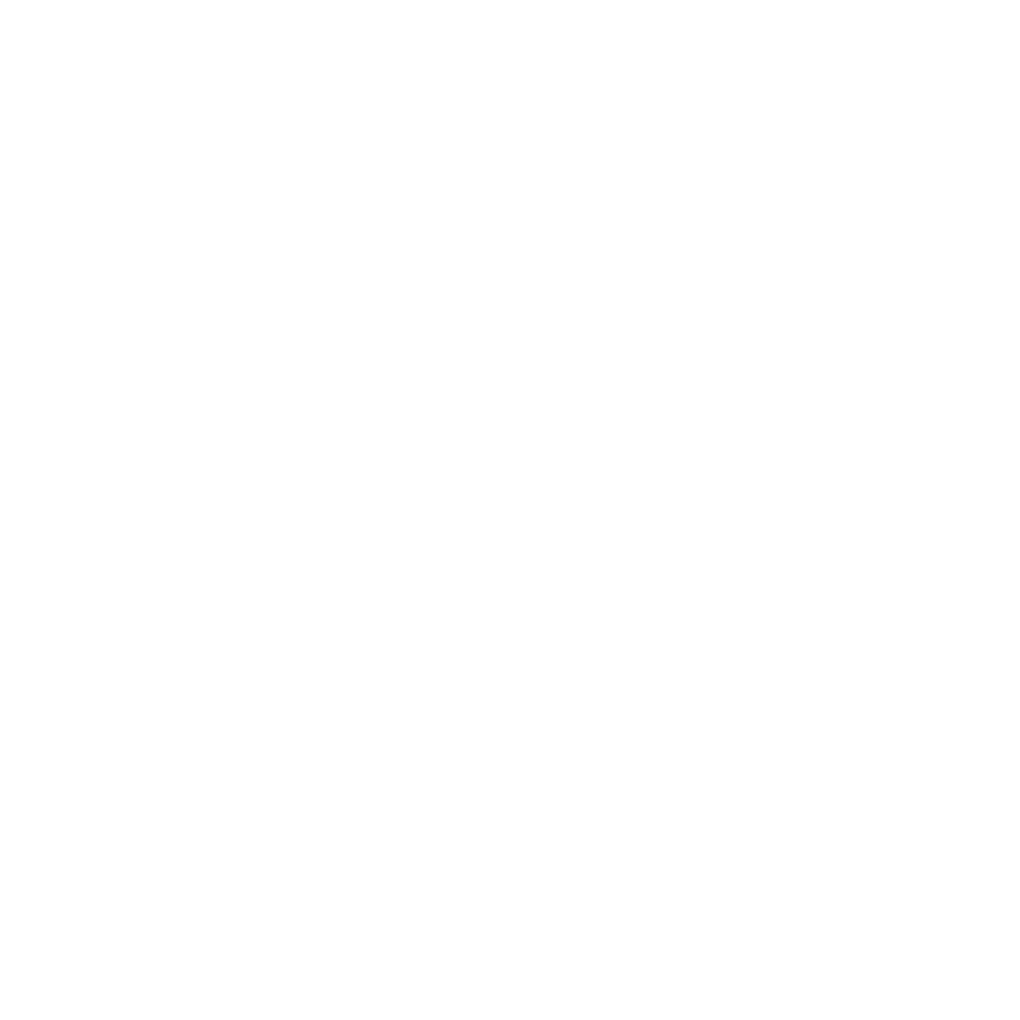 10kW
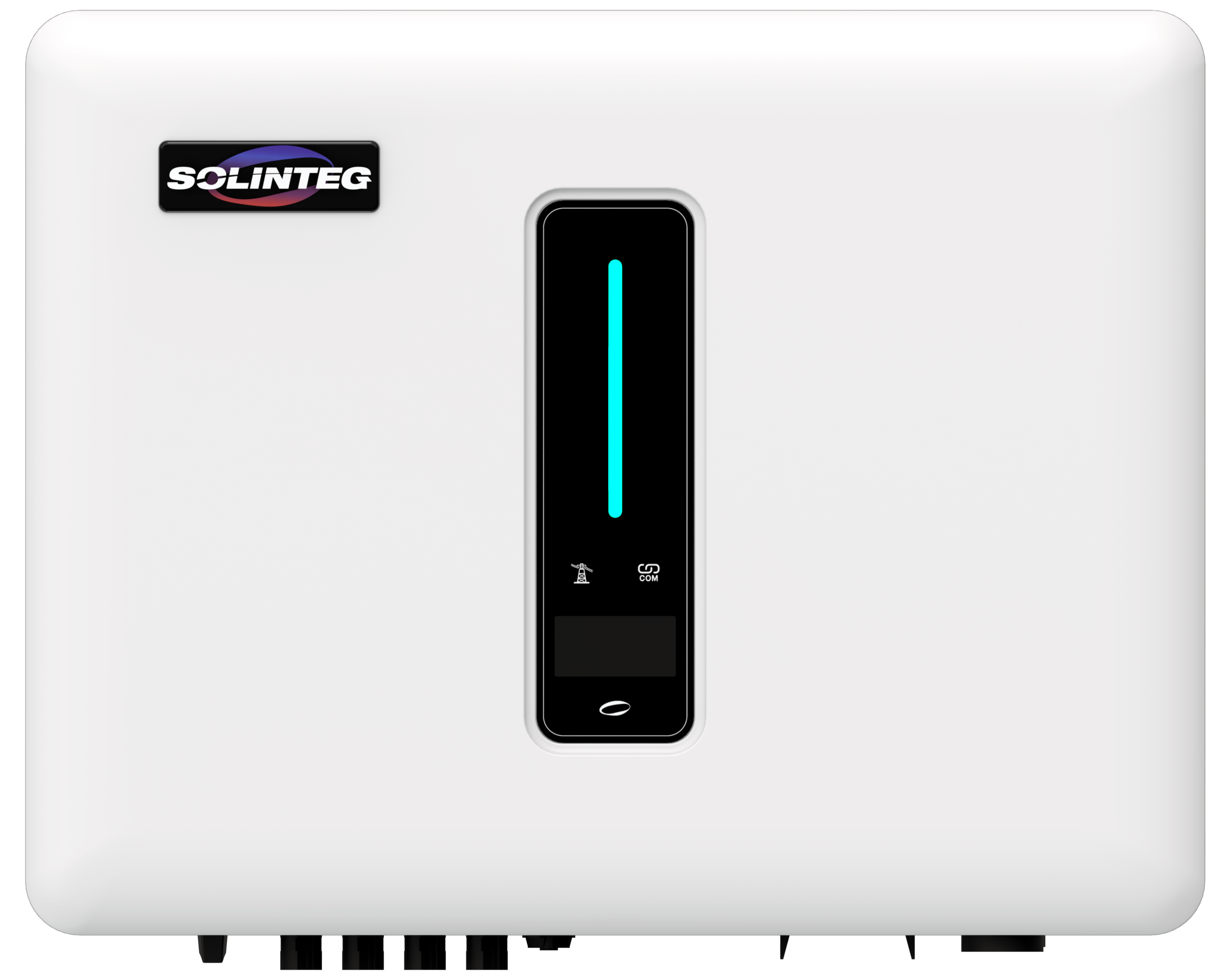 L1: 0kW
L2: 0kW
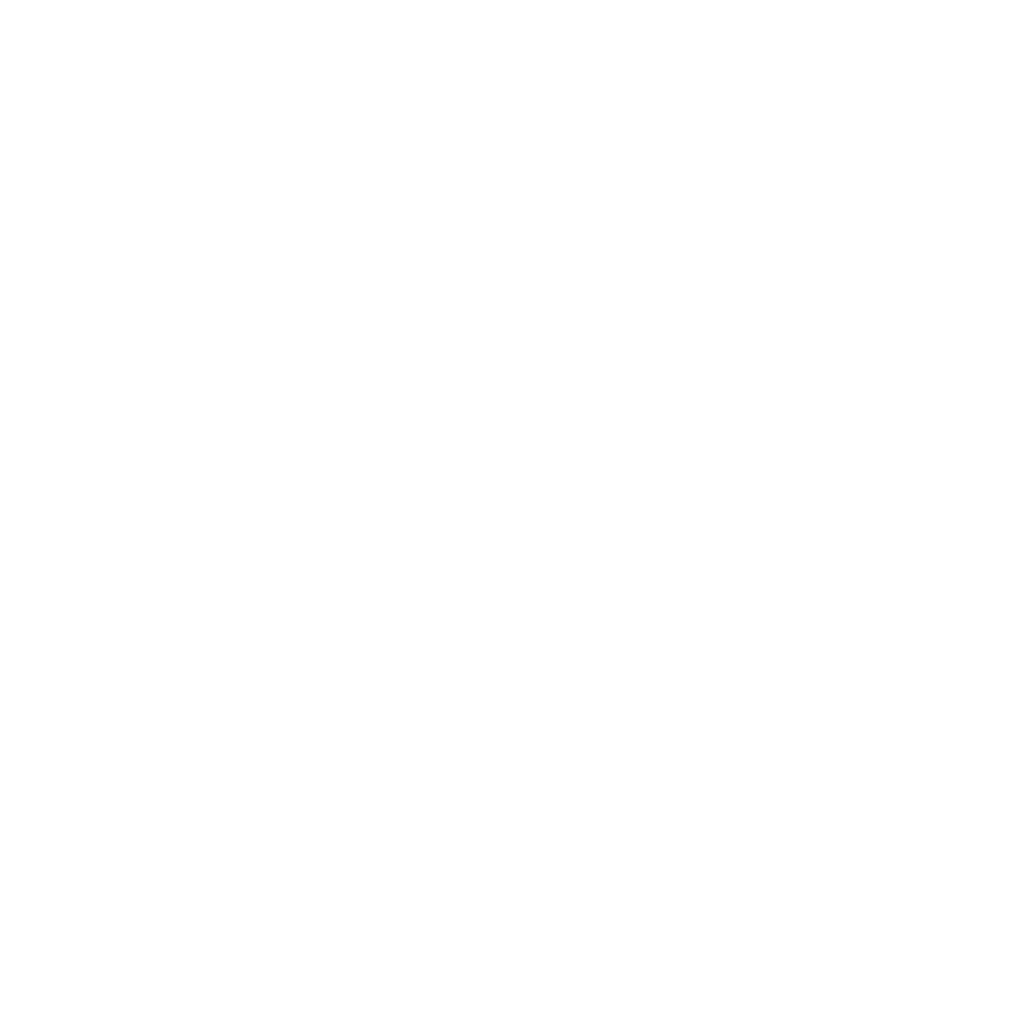 L3: 0kW
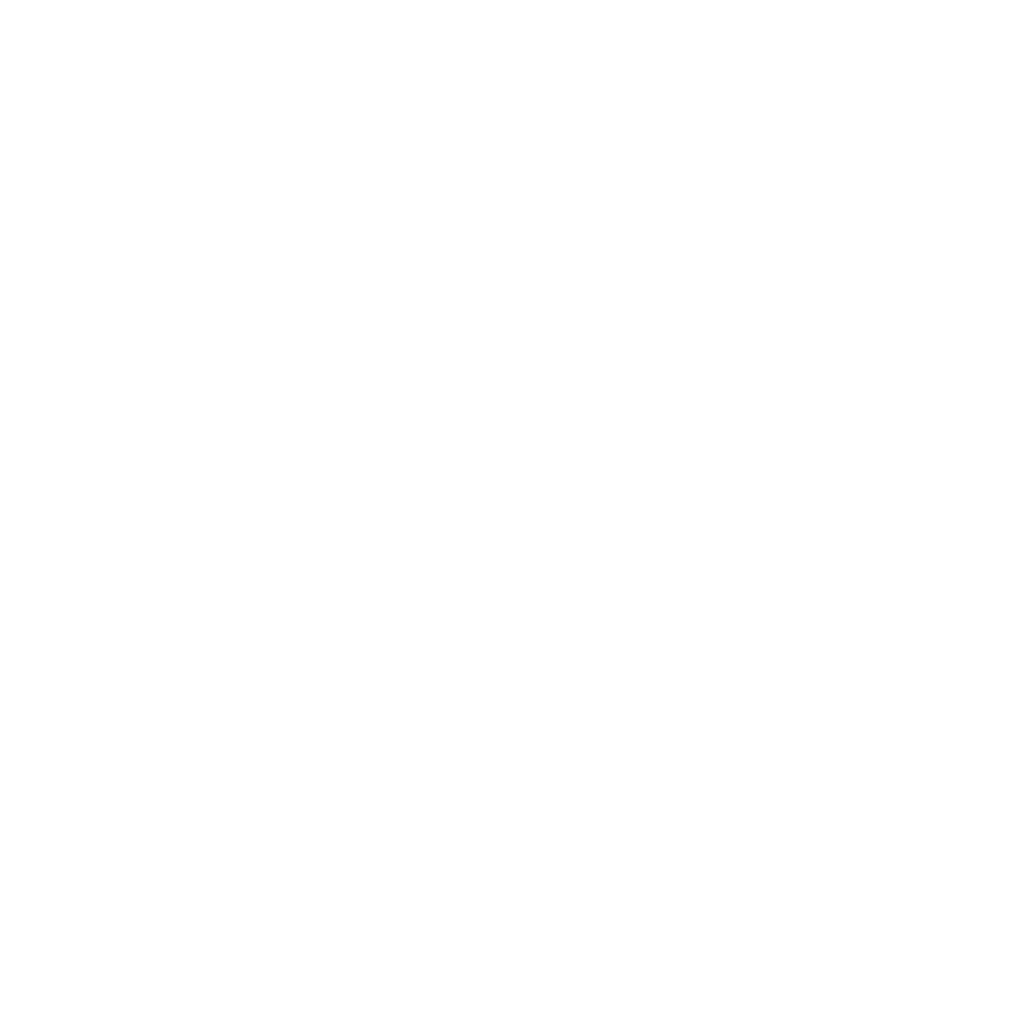 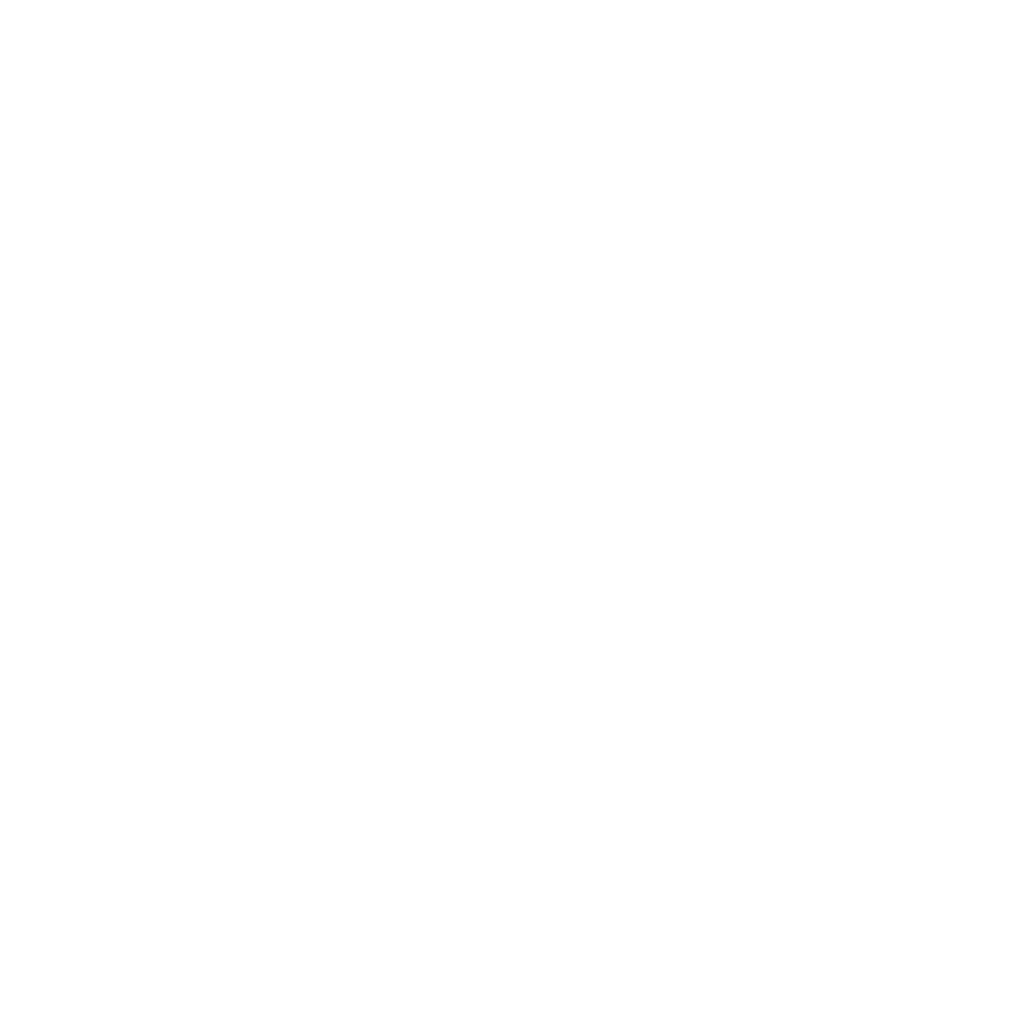 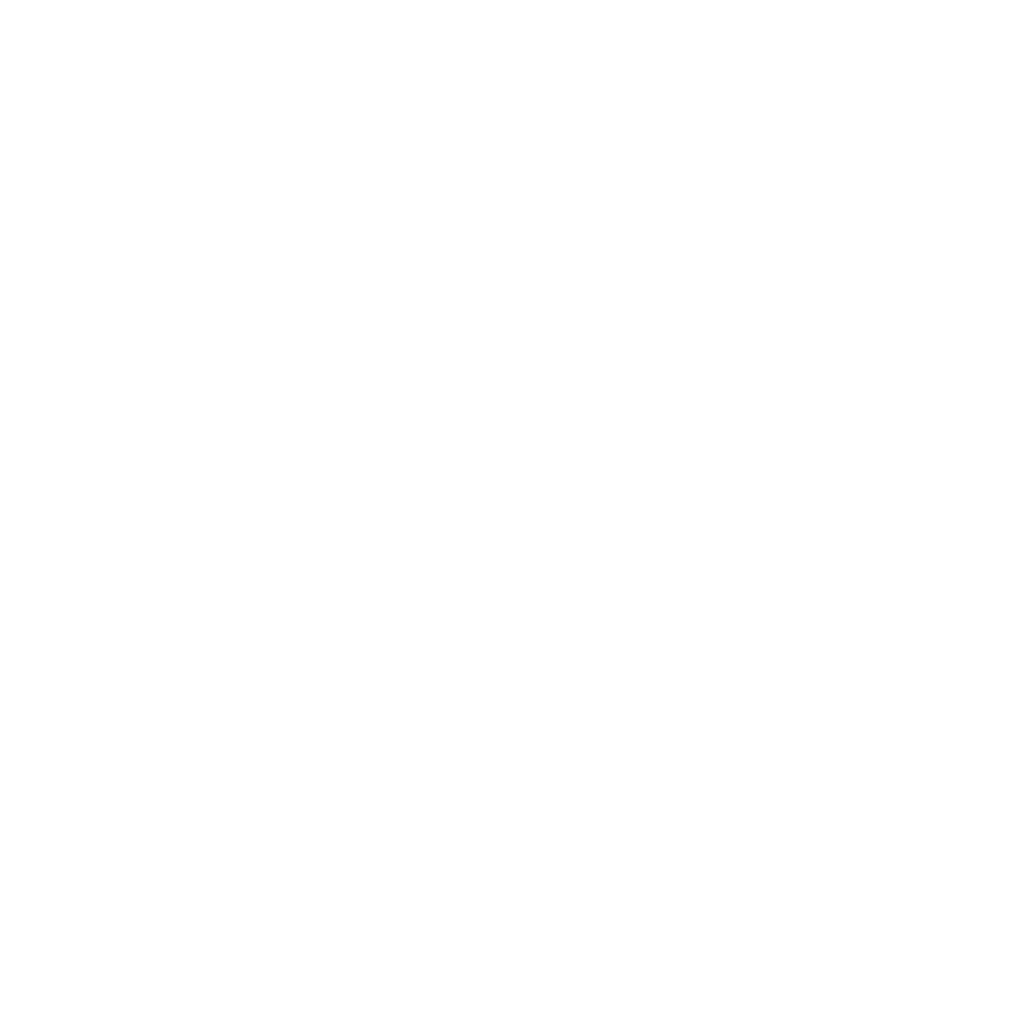 1kW
3kW
6kW
Use Your Power More Efficiently
www.solinteg.com
academy@solinteg.com
How Solinteg Unbalanced Output benefits your life?
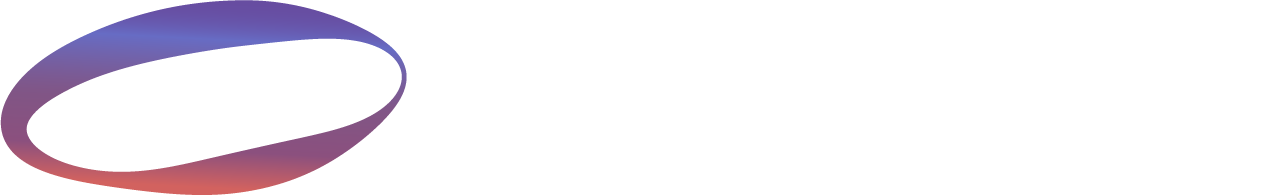 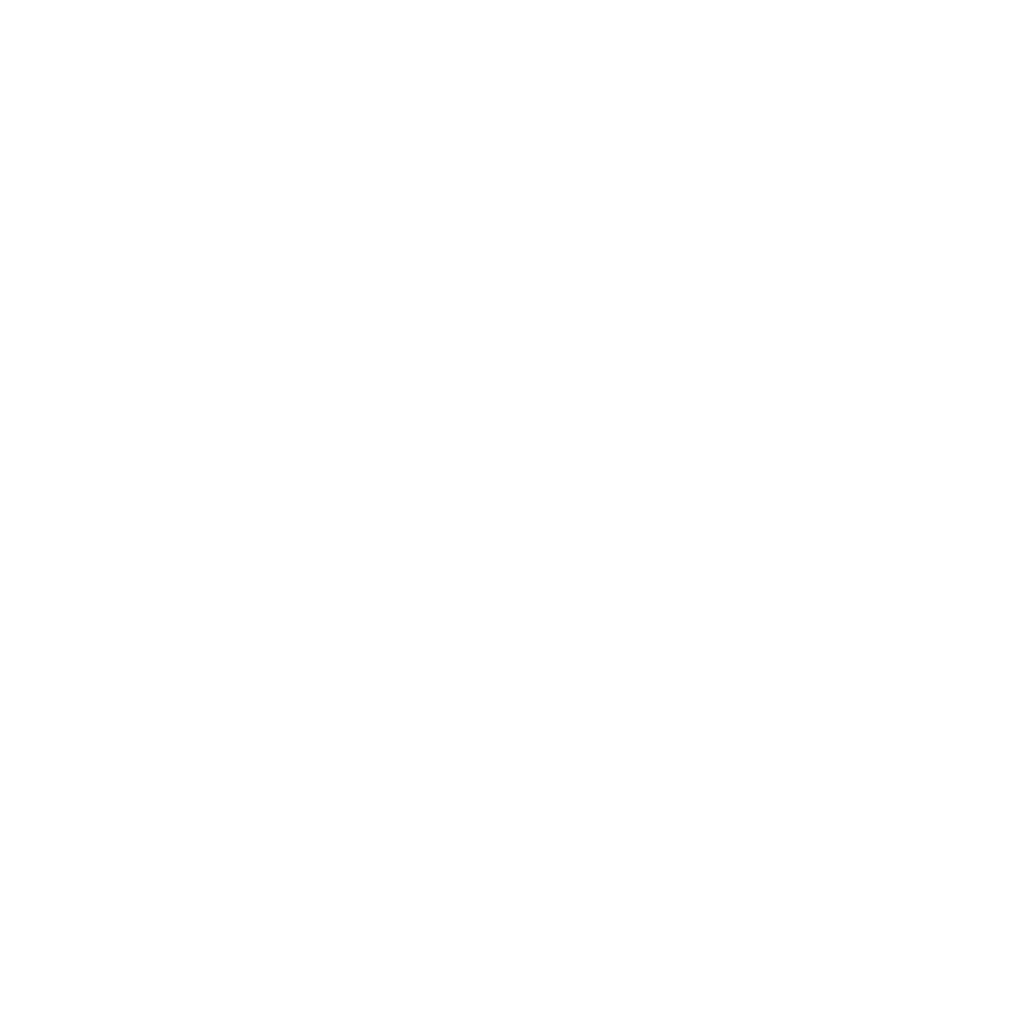 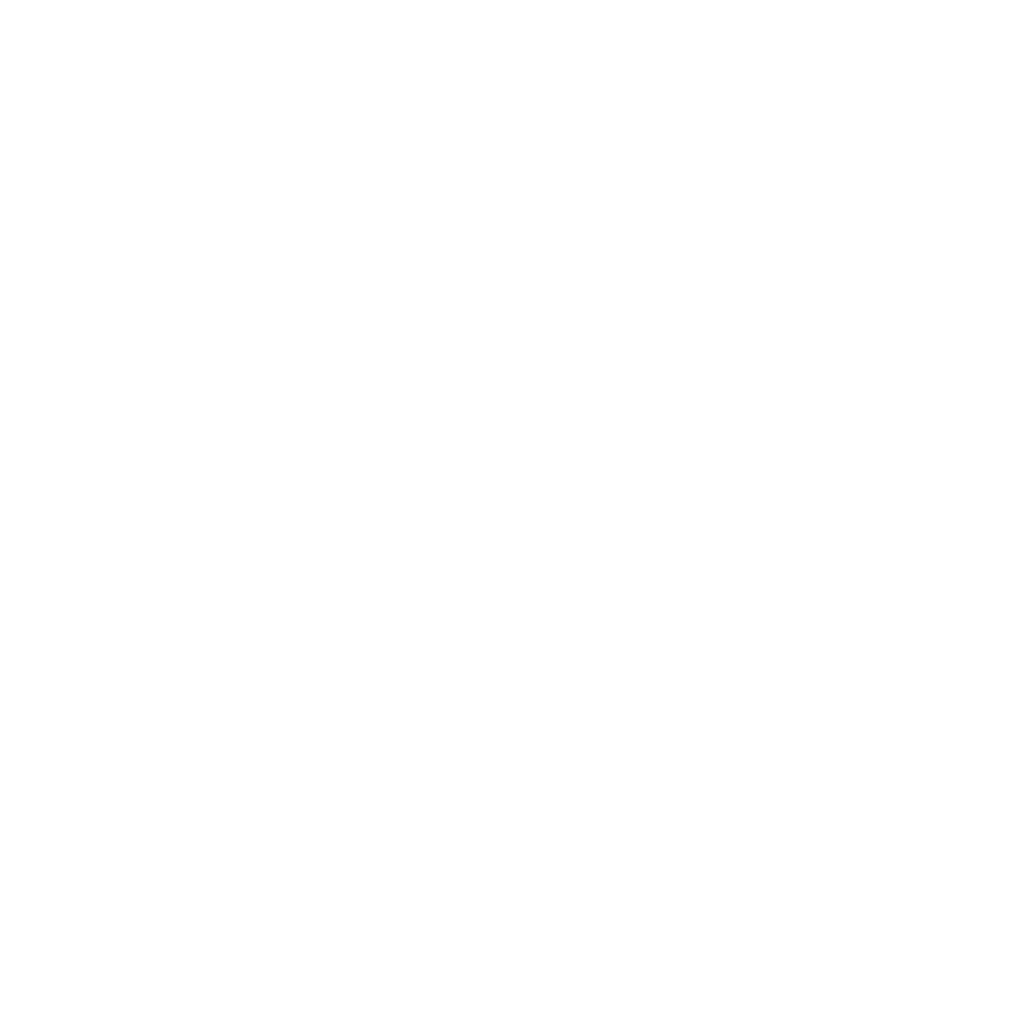 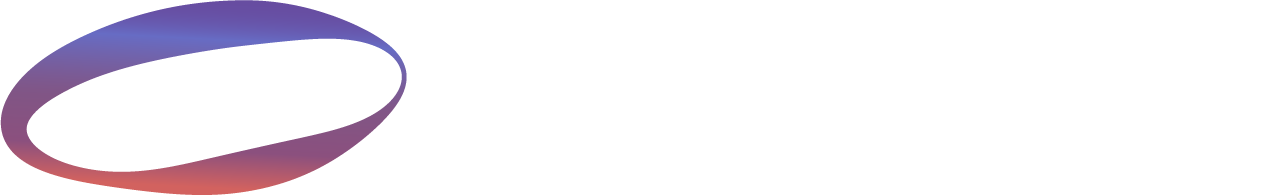 How Solinteg Unbalanced Output benefits your life?
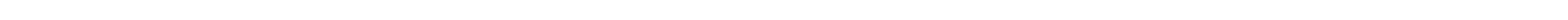 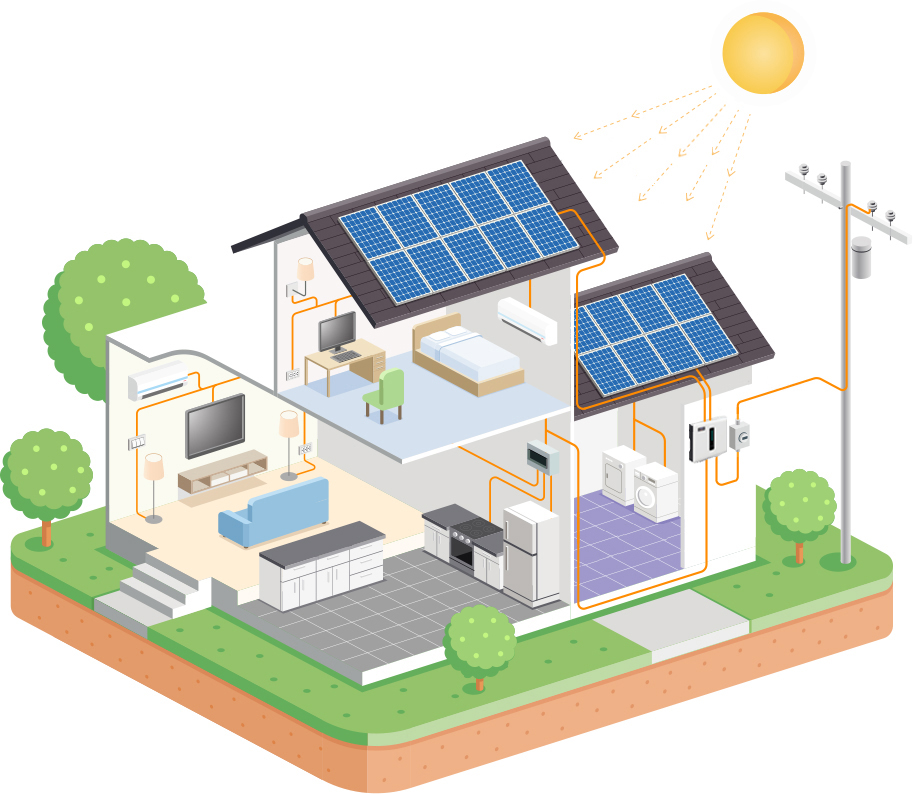 Save Your Every Watt
PV Power
 6kW
Connect to L2
AC：2kW
Connect to L1
Fridge：1.8kW
Connect to L3
Dryer：2.2kW
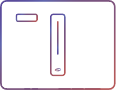 L1: 1.8kW
L1: 0kW
Loads
Side
Grid
Side
L2: 2kW
L2: 0kW
L3: 2.2kW
L3: 0kW
Solinteg 6kW Inverter
02
How Solinteg Unbalanced Output benefits your life?
www.solinteg.com
academy@solinteg.com
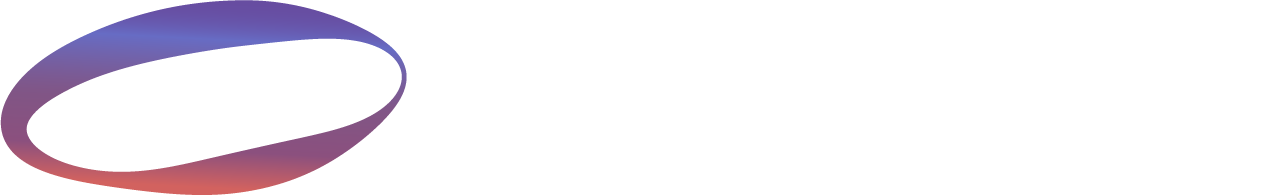 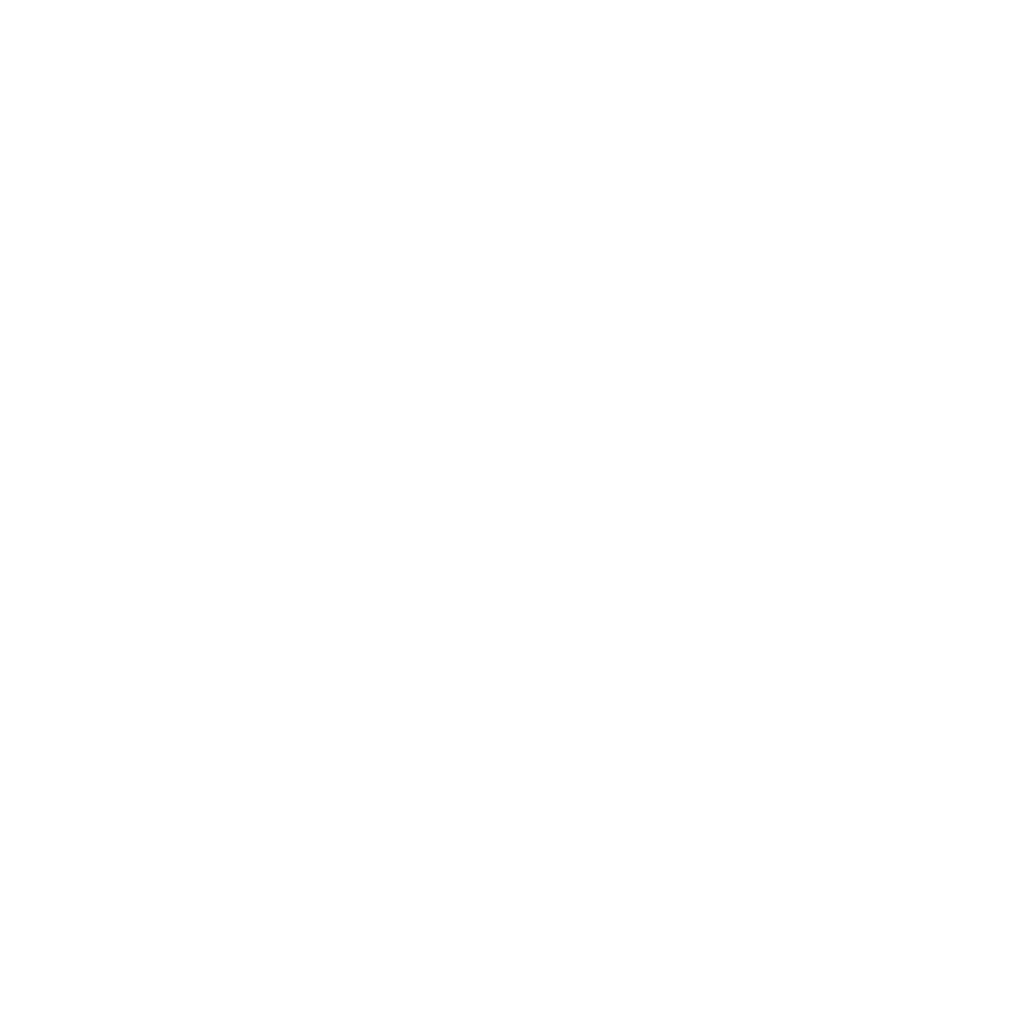 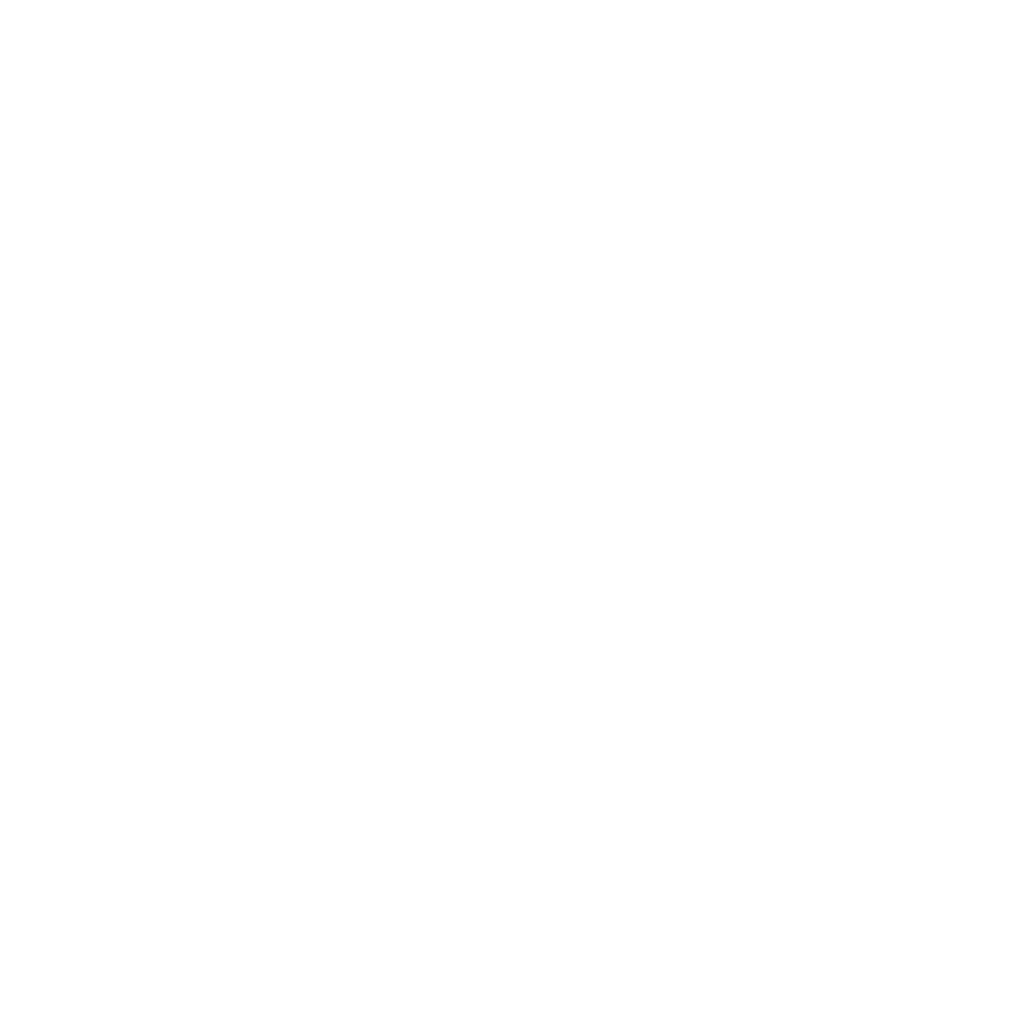 Brief Introduction

What is unbalanced output？
Three-phase hybrid inverter with an unbalanced output application is a type of inverter used in three-phase electrical systems. It is designed to provide a stable power supply to loads that have uneven power demands across the three phases. With an unbalanced output function, the inverter output power on each phase depends on the load consumption of each individual phase.
No unbalanced output : 
    each phase must output balanced;
Limited unbalanced output: 
    It can't output 100% power in an unbalanced situation;
100% unbalanced output:
    It can output 100% power in an unbalanced situation;
110% unbalanced output:
    It can output 110% power in an unbalanced situation;
Power Export Limitation
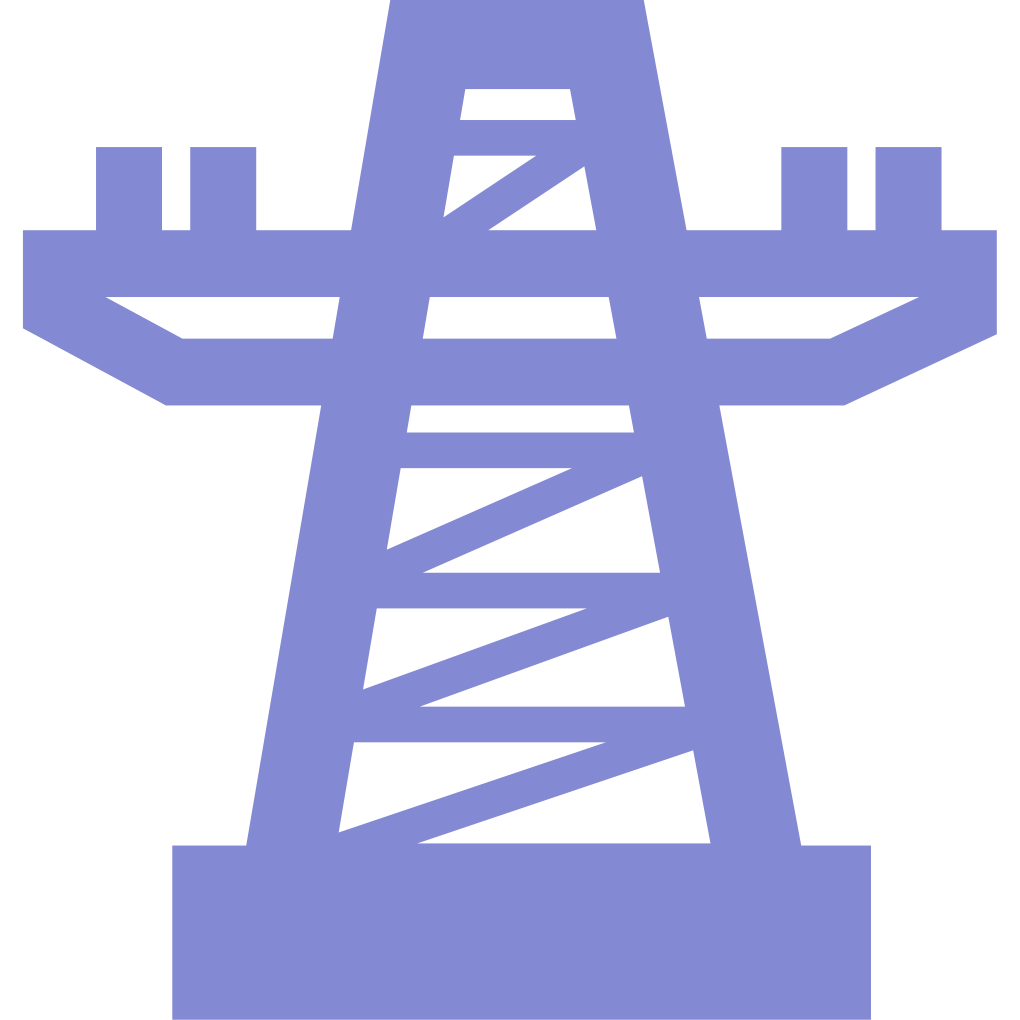 03
How Solinteg Unbalanced Output benefits your life?
www.solinteg.com
academy@solinteg.com
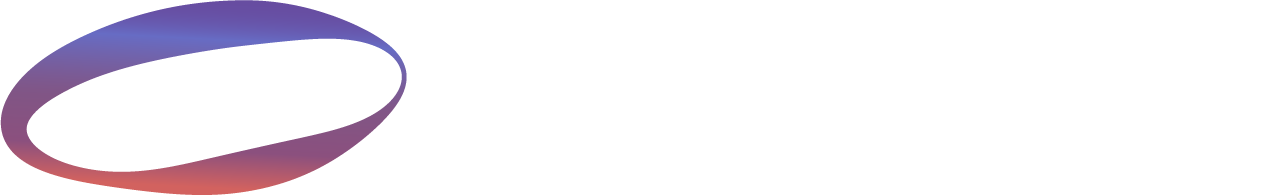 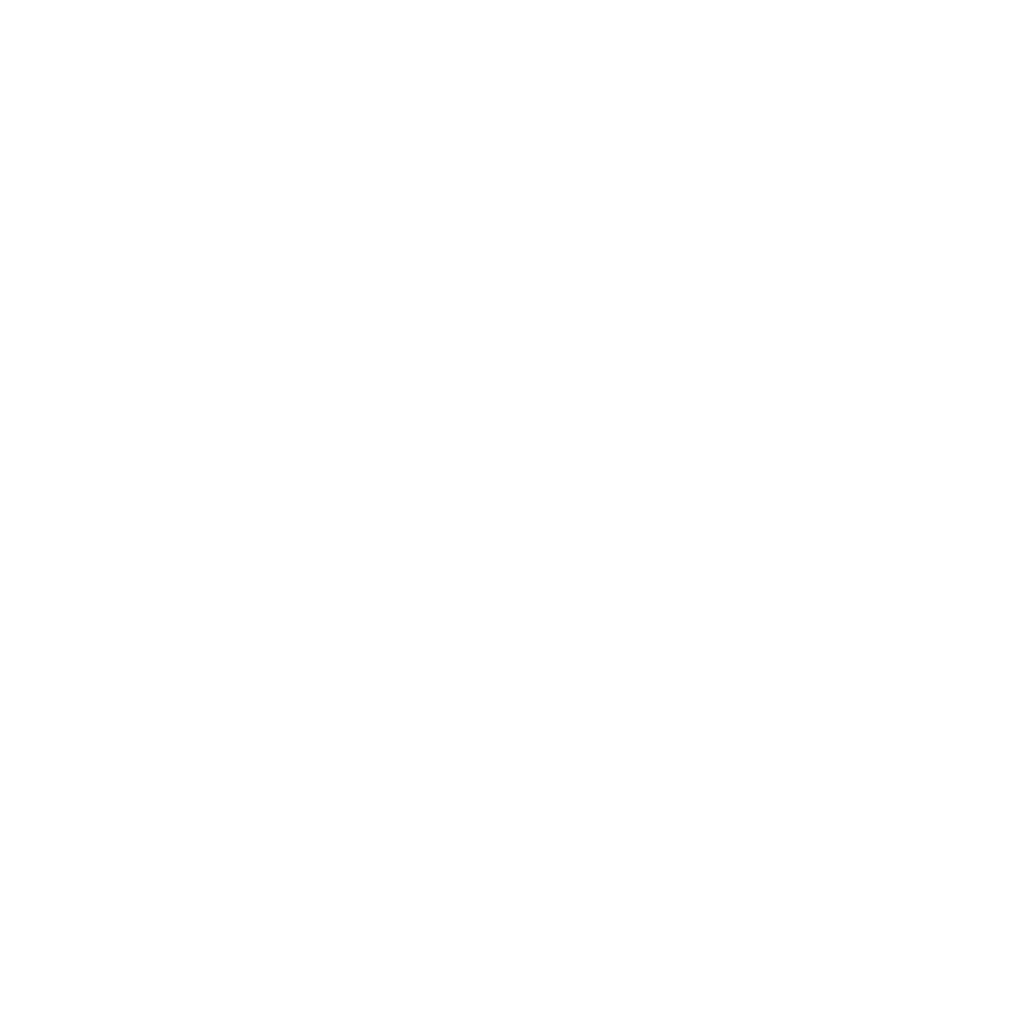 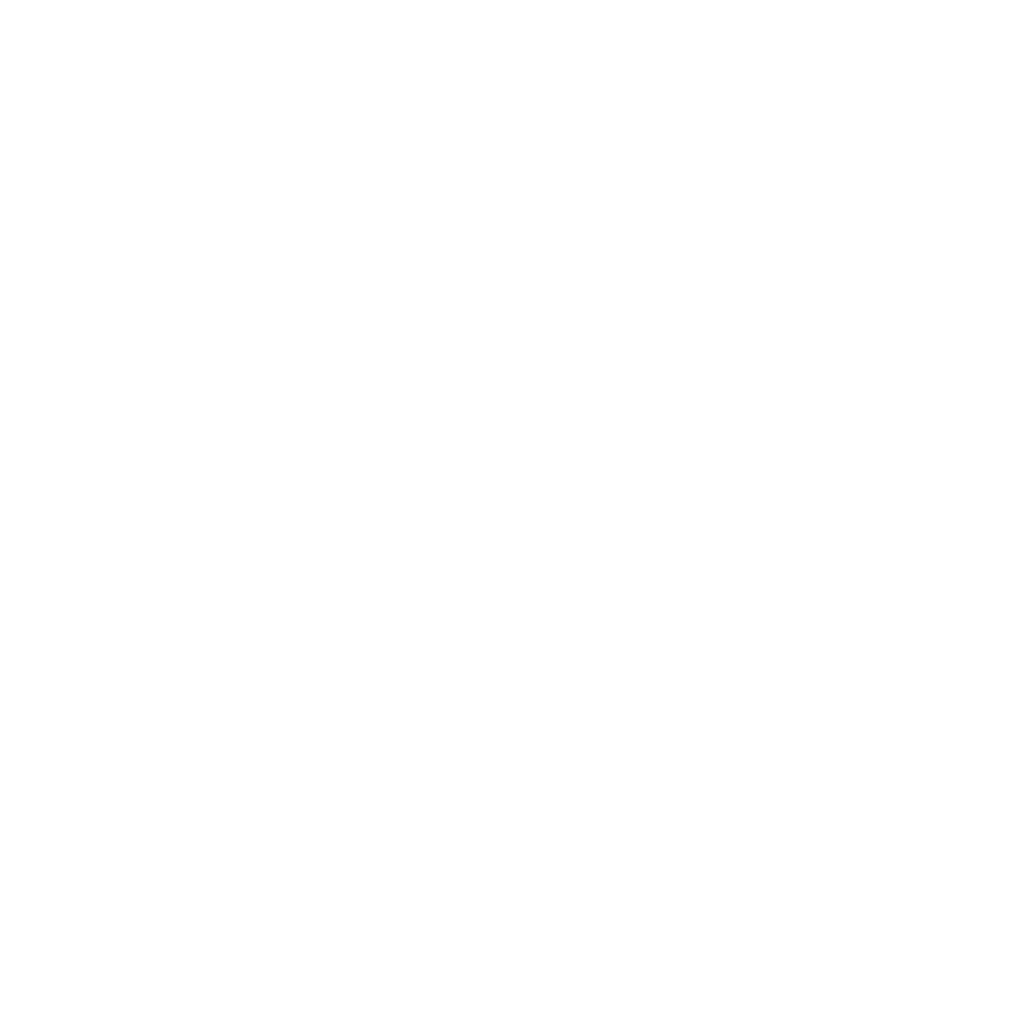 How does unbalanced output benefit your power system?

Which one is your electricity using scenario?
Save Your Bill at All Conditions
For different solar system users all over the world, they may face different regulations or situations:
Export Limited
Different Bill Mode
No Battery
For different countries, the power export limitation may be different. Some are partly limited and some are fully limited. An inverter without unbalanced output may face huge power waste when the export is limited.
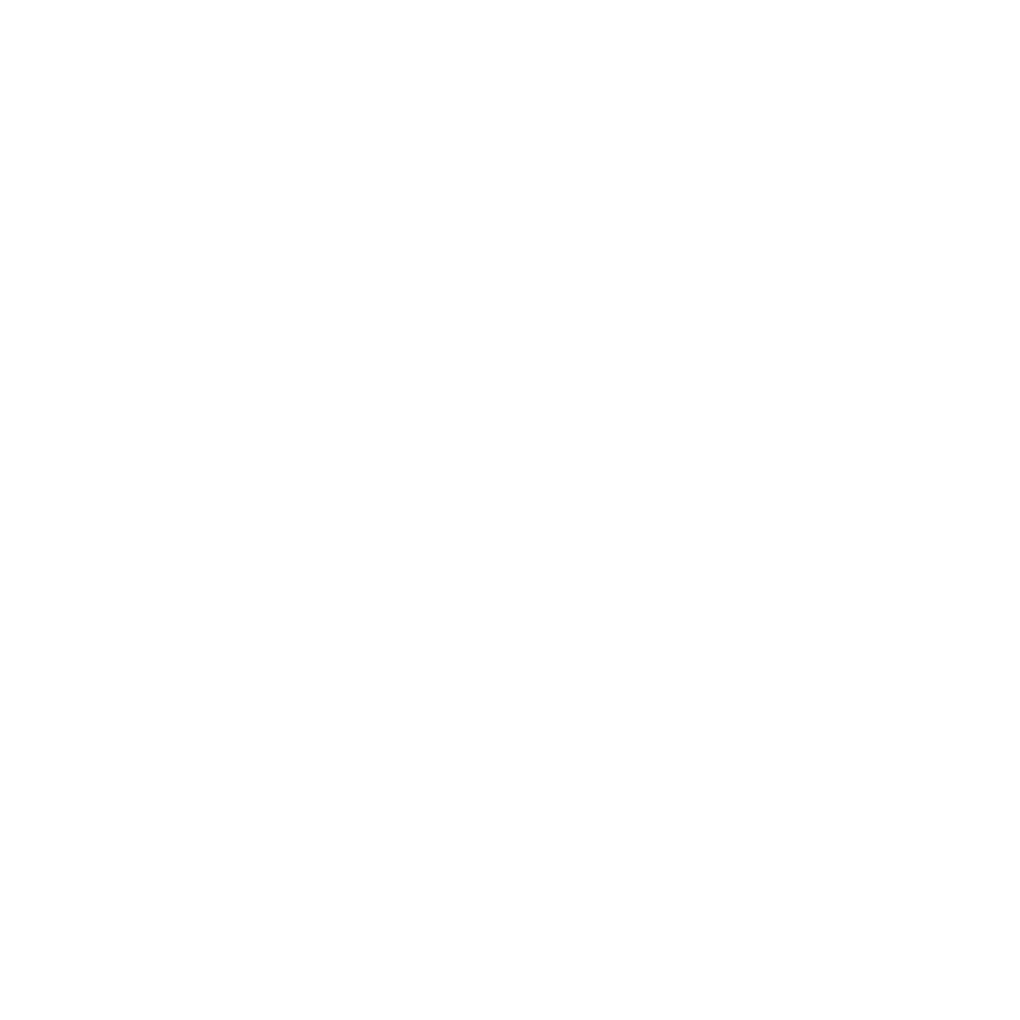 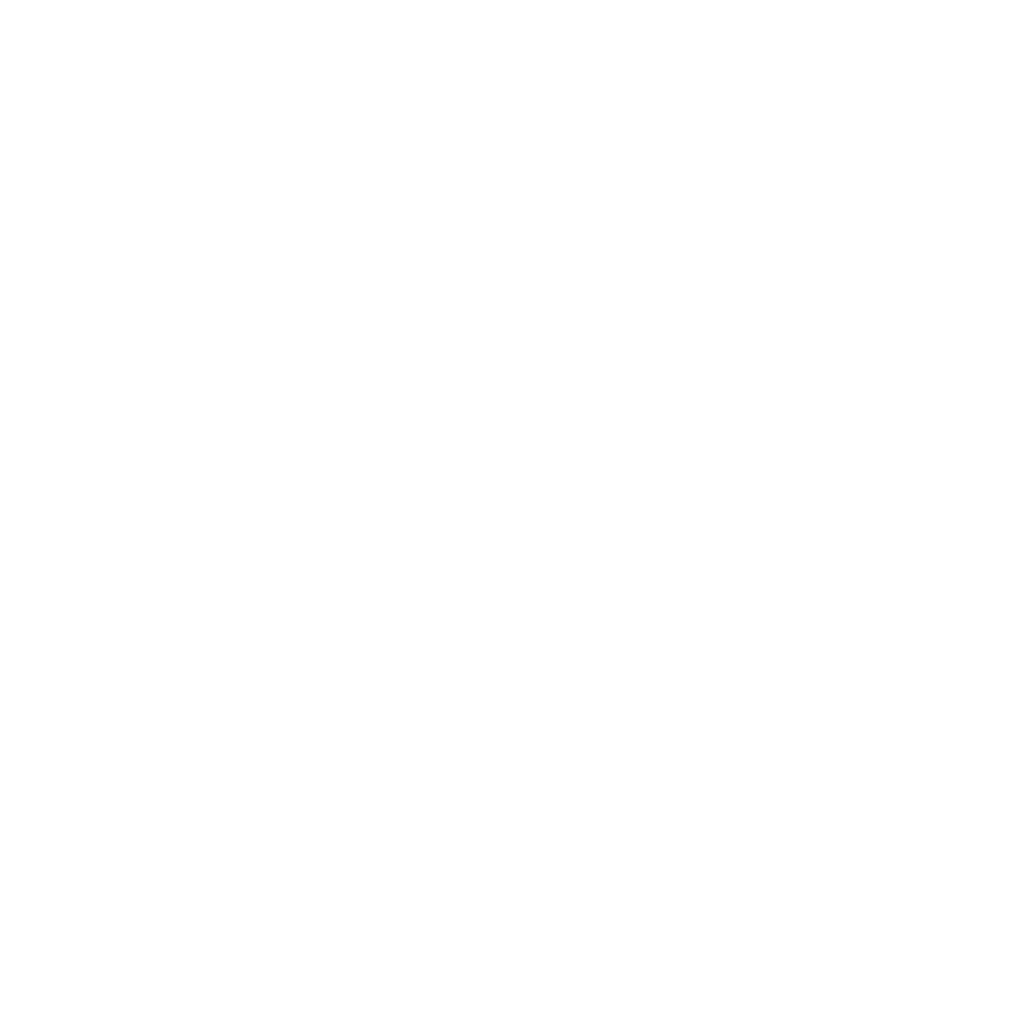 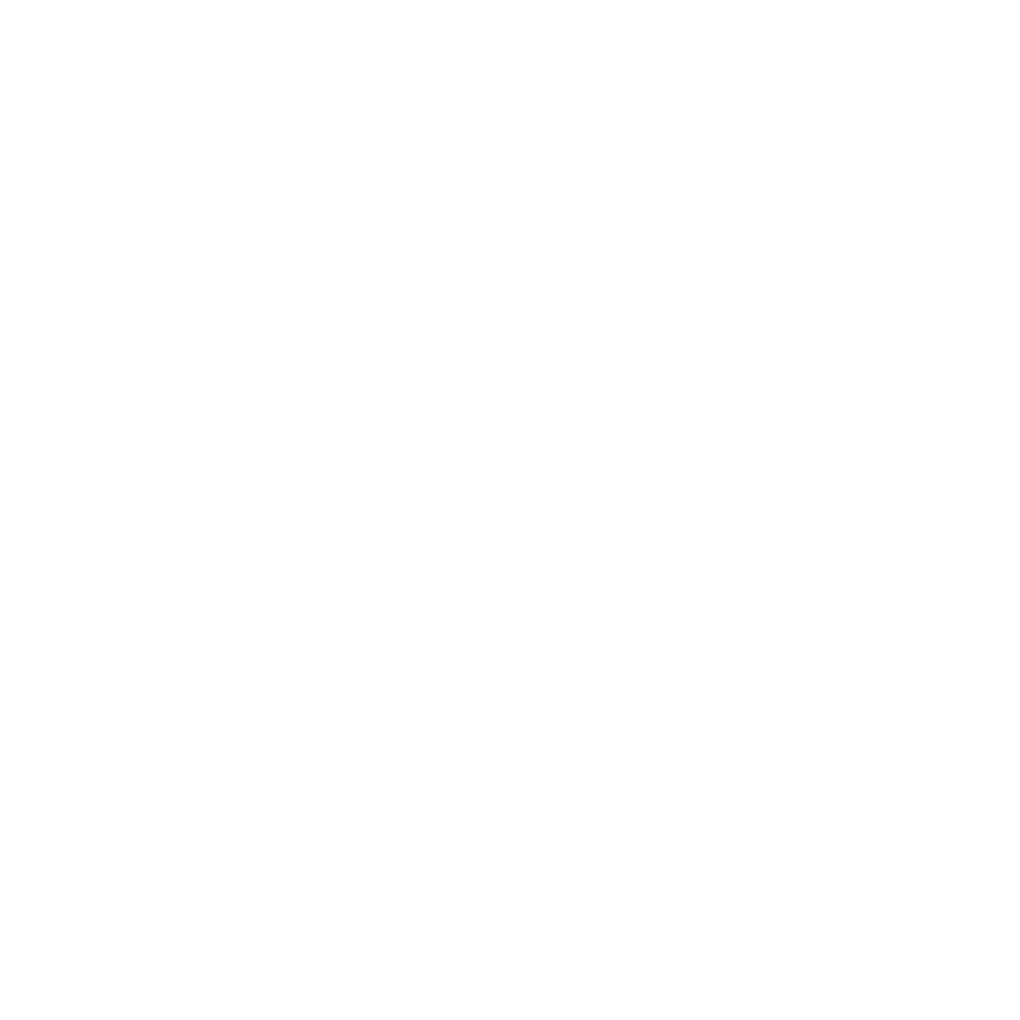 Grid Billing Mode
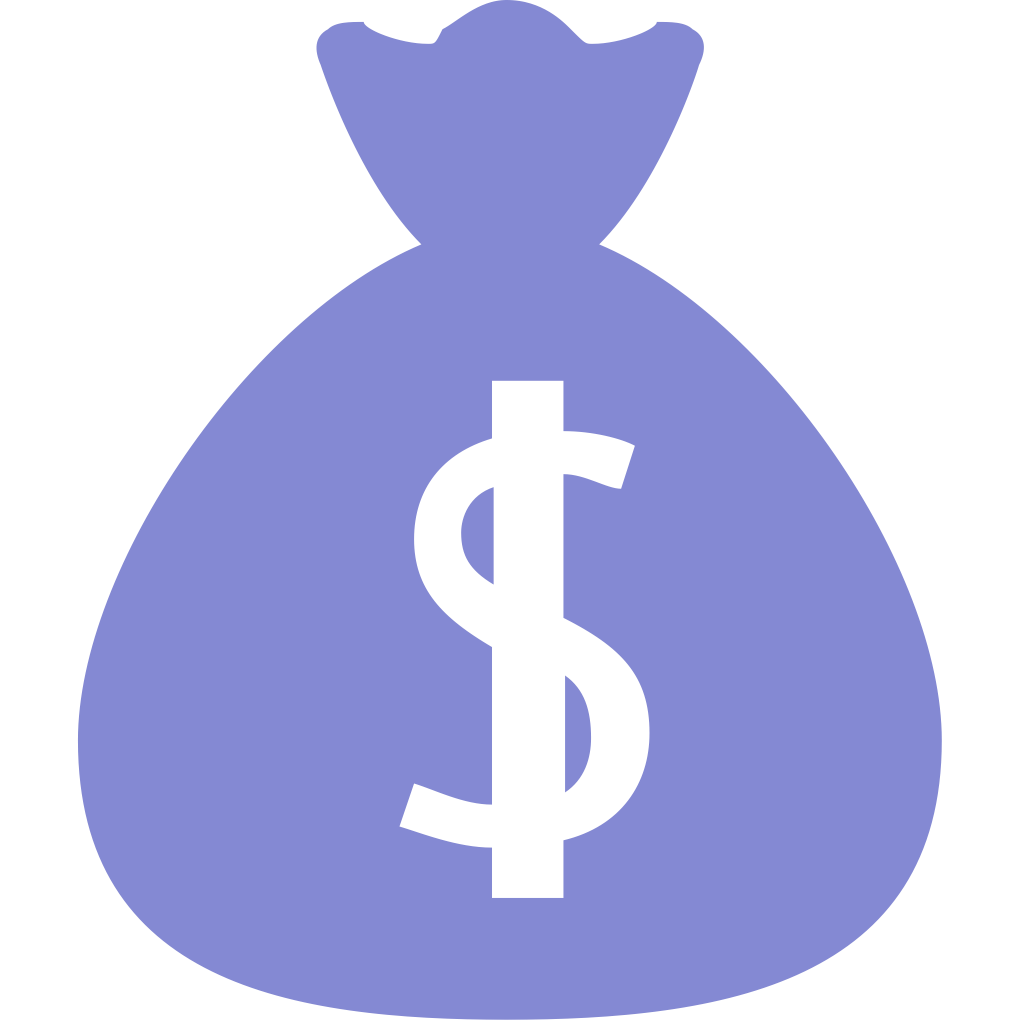 Some nations charge for power across the total of all three phases, whereas others charge for each phase individually.  Unbalanced output can save customers more money in locations billed on a single phase.
With or Without Battery
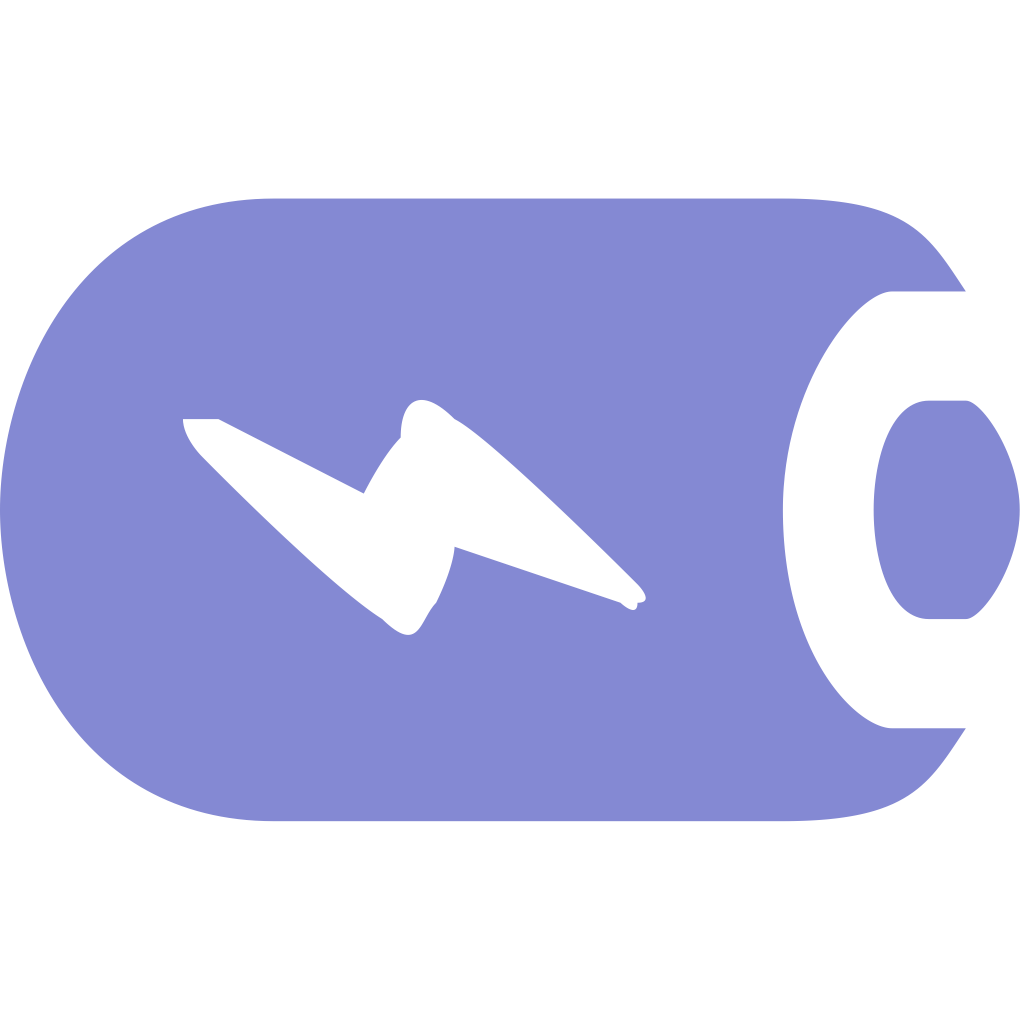 Some inverters support unbalanced output while the battery is connected but we support the unbalanced output no matter battery is connected or not.
SCENARIO 1
Billed in Single Phase
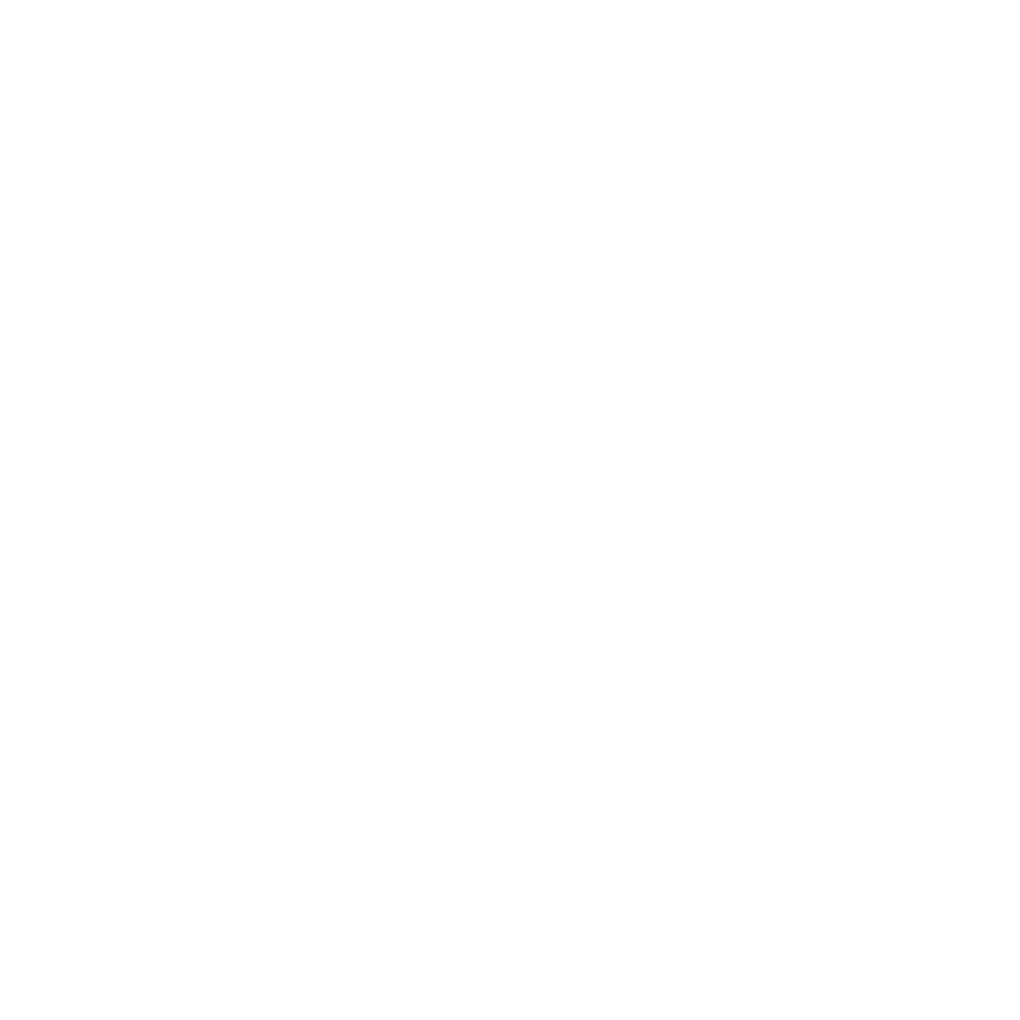 Power Export Limit On
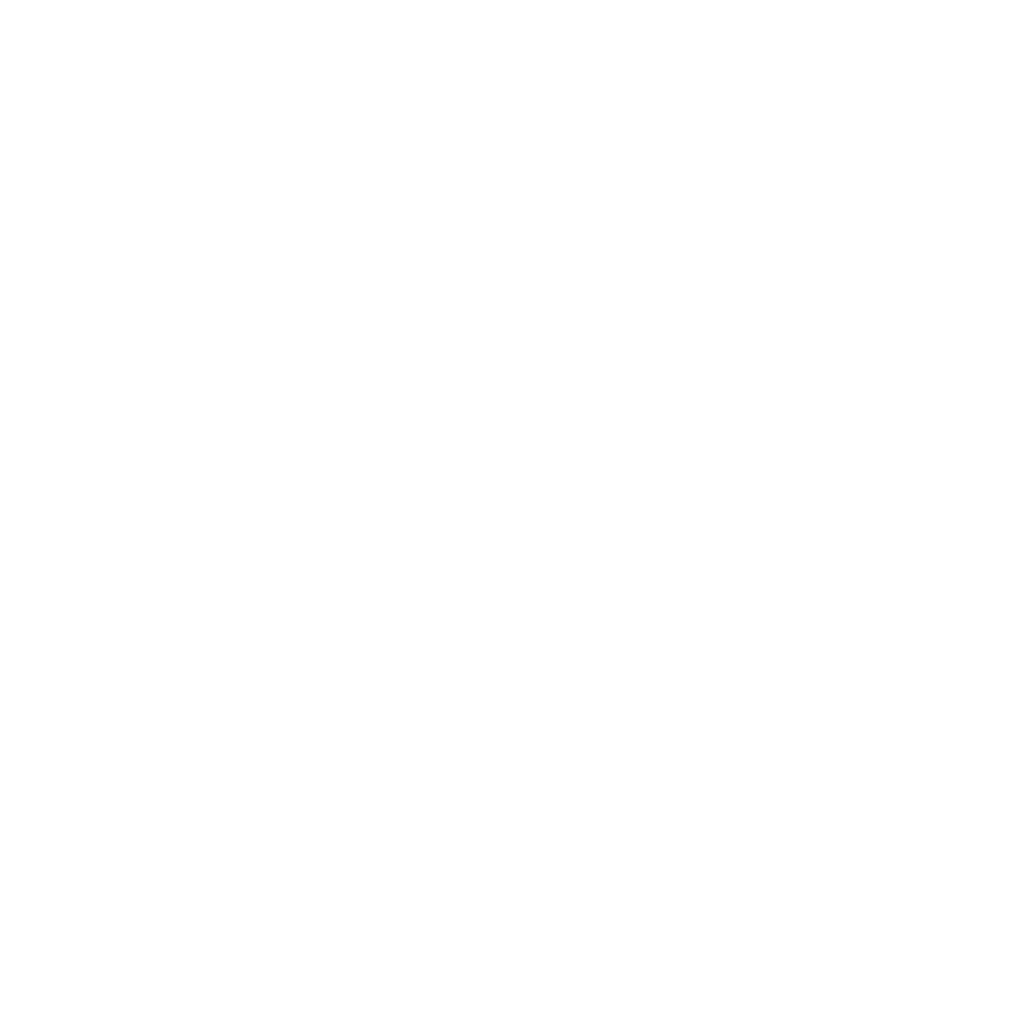 PV
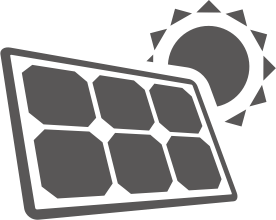 With Battery Connected
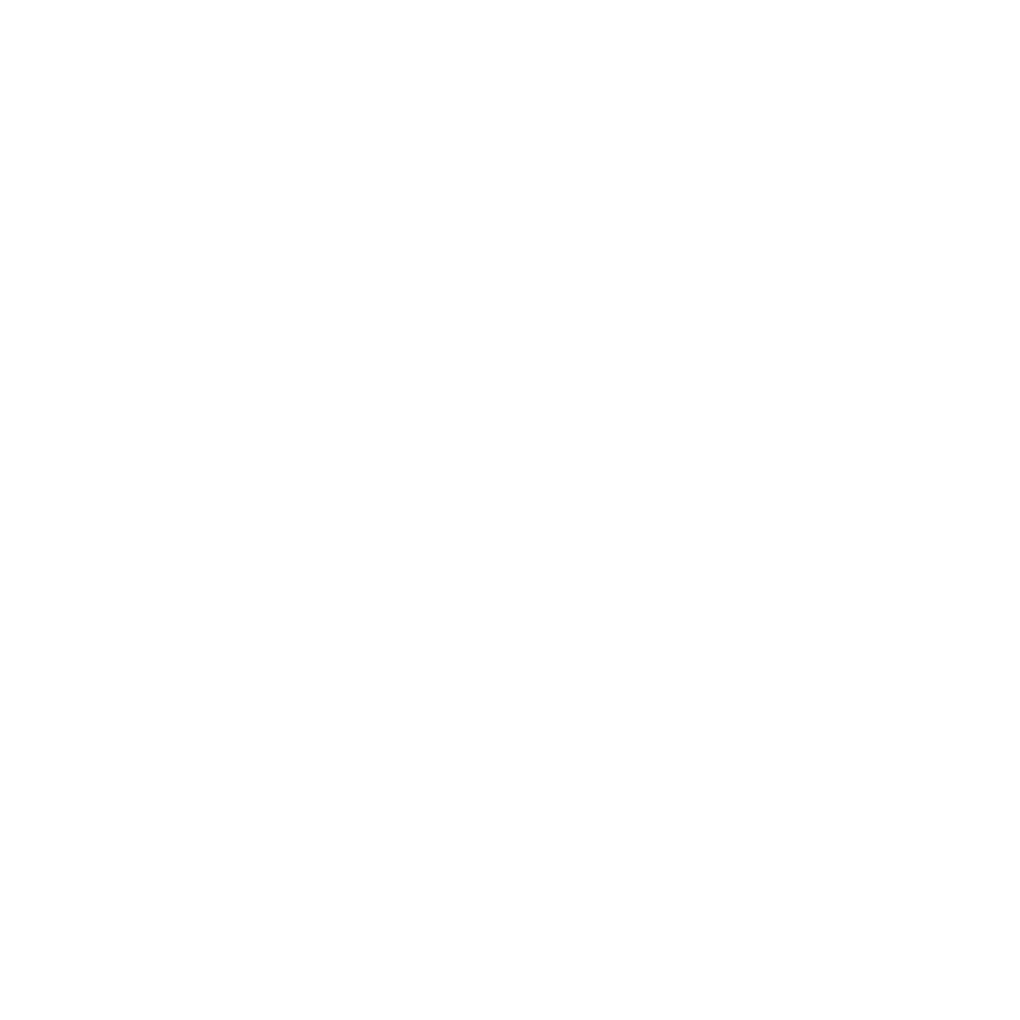 6kW
0kW
3.5kW
0.5kW
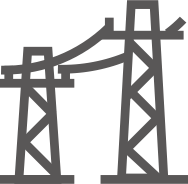 L1
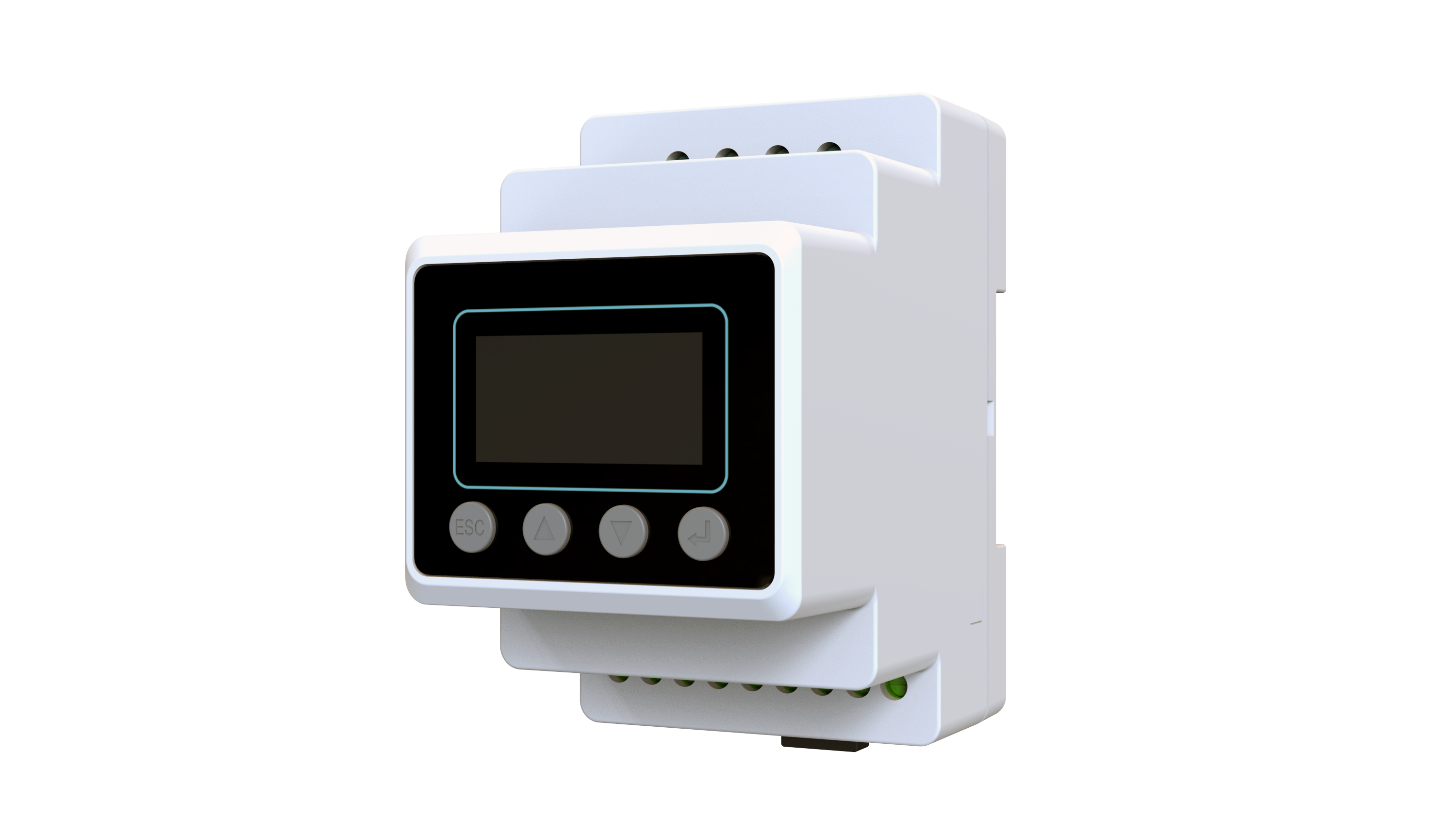 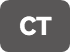 0.8kW
0.5kW
L2
VS
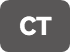 0.5kW
1.7kW
L3
2kW
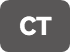 110% UNBALANCED
100% BALANCED
Grid
Meter
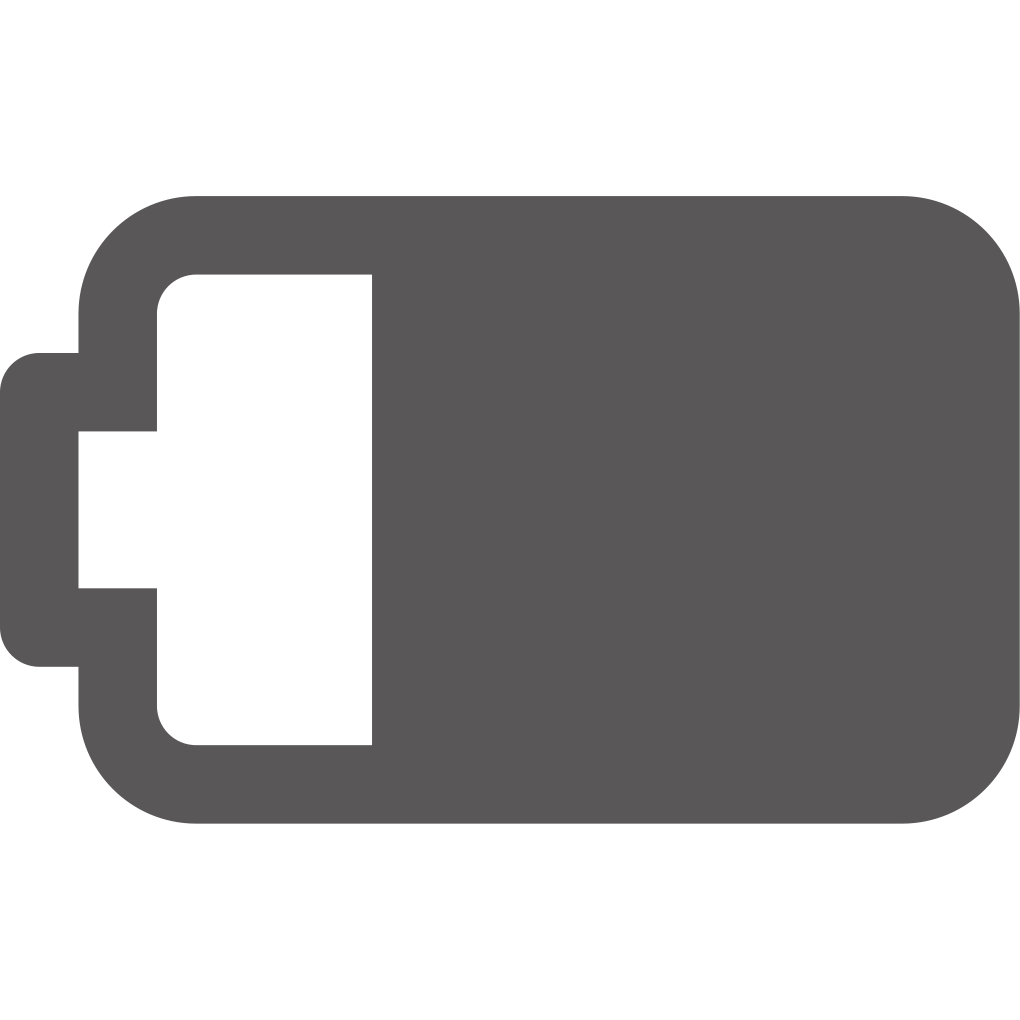 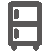 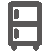 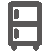 Other Brand
 6kW
Battery
2.2kW
1.3kW
0.5kW
PV
Loads
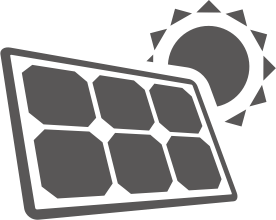 6kW
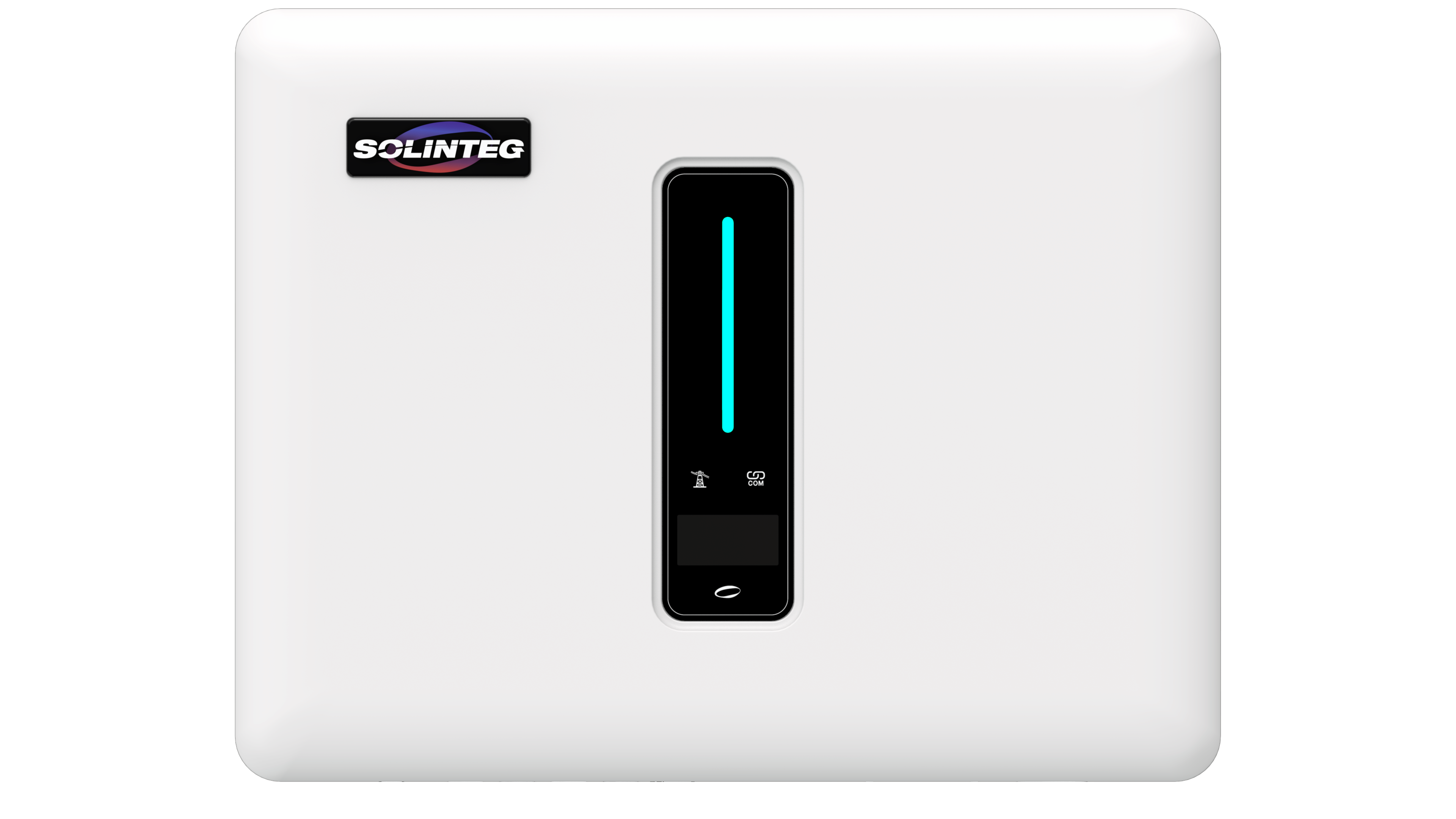 0kW
0.5kW
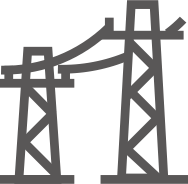 6kW
L1
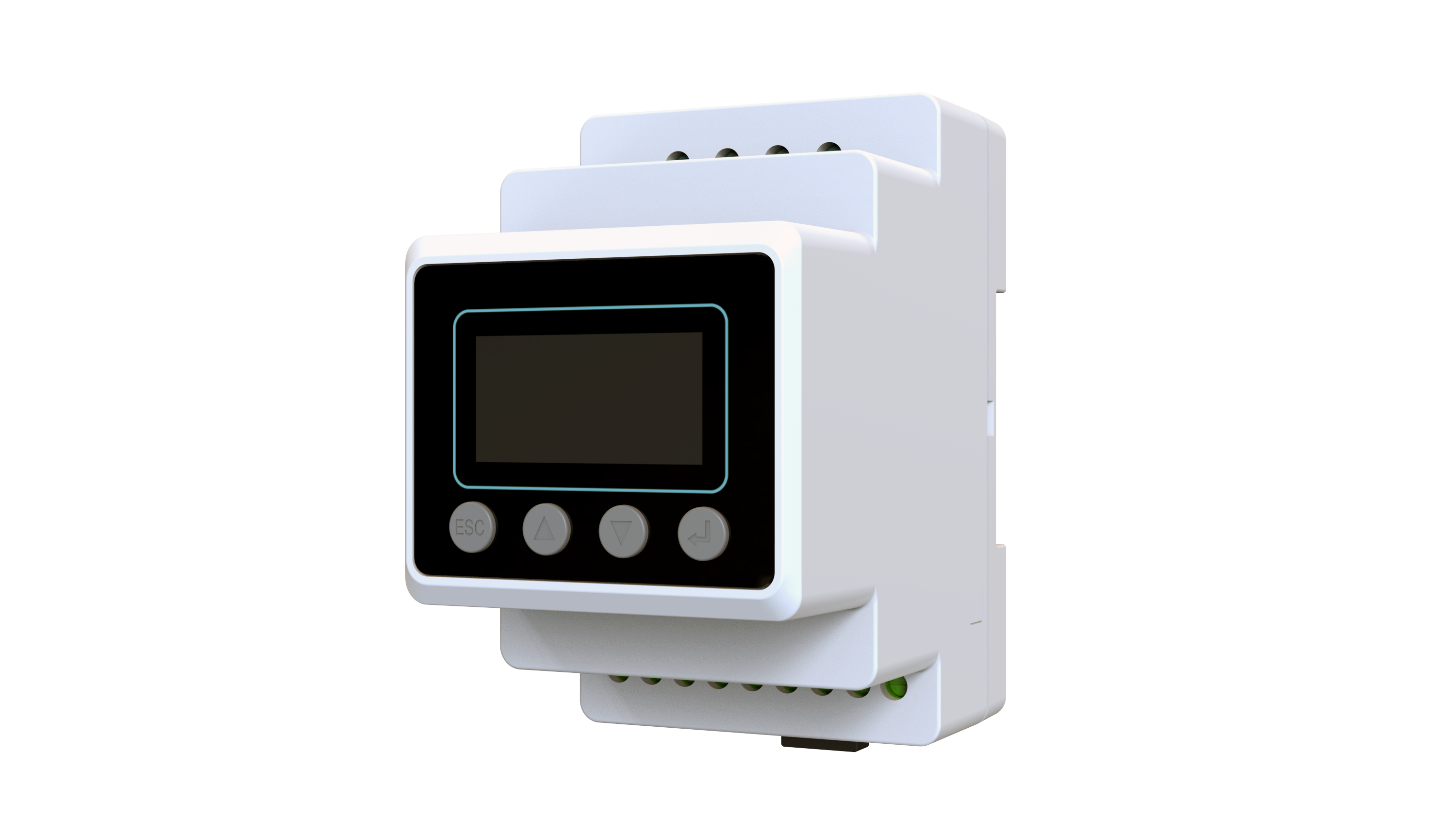 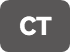 0kW
1.3kW
L2
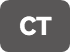 2.2kW
0kW
L3
2kW
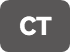 Grid
Meter
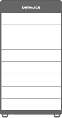 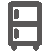 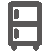 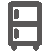 Solinteg
 6kW
2.2kW
1.3kW
0.5kW
Loads
Battery
04
How Solinteg Unbalanced Output benefits your life?
www.solinteg.com
academy@solinteg.com
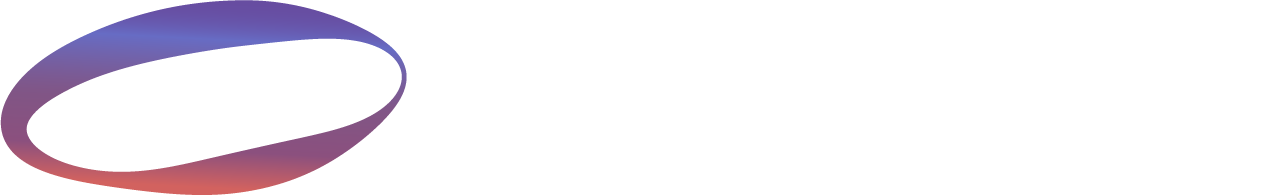 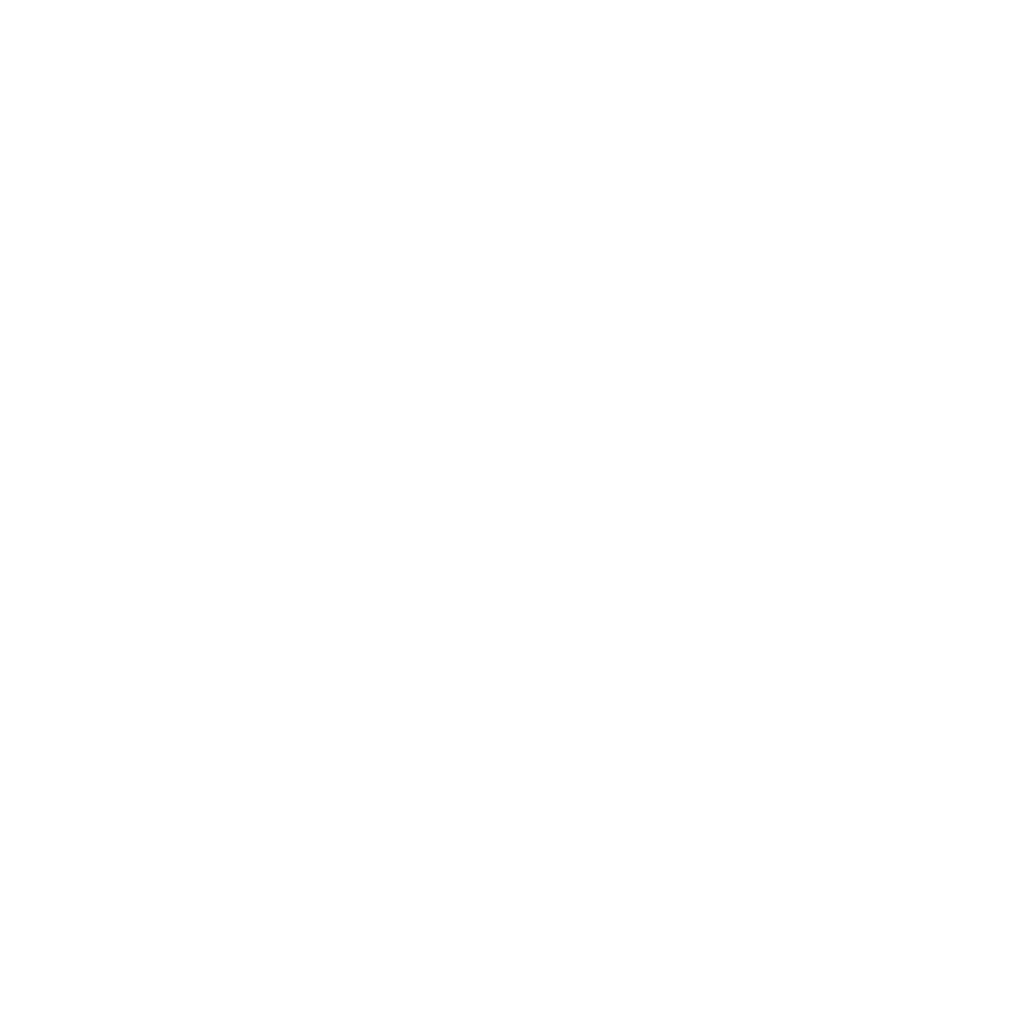 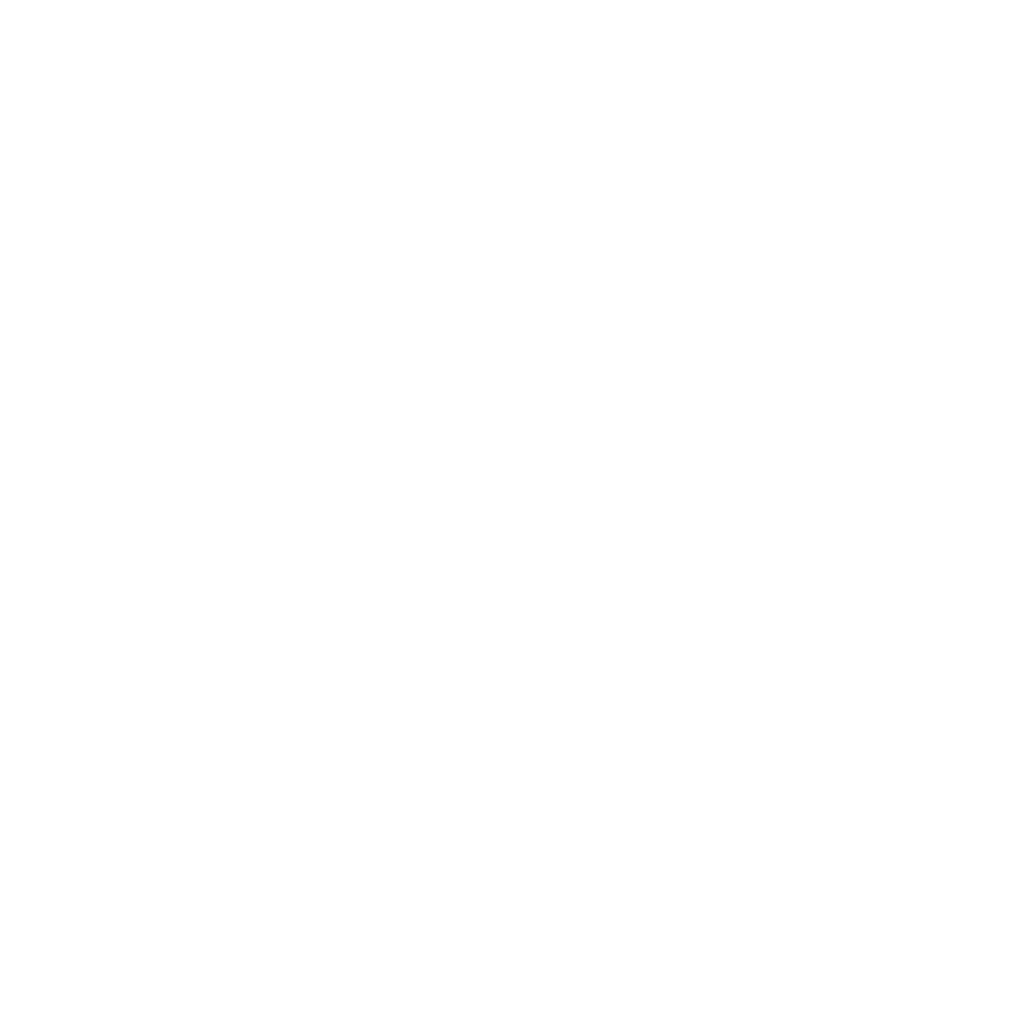 100% energy independence
1095USD more electricity bill a year
71% more PV generation
Over 40% PV power wasted
Note：
1. Compared when both systems will work stable for 4h a day.
2. For both scenarios, the battery charging and discharging power limitation is 2kW.
3. Electricity price: for purchasing 0.3USD/kWh, for selling 0.1USD/kWh.
SCENARIO 2
Billed in Single Phase
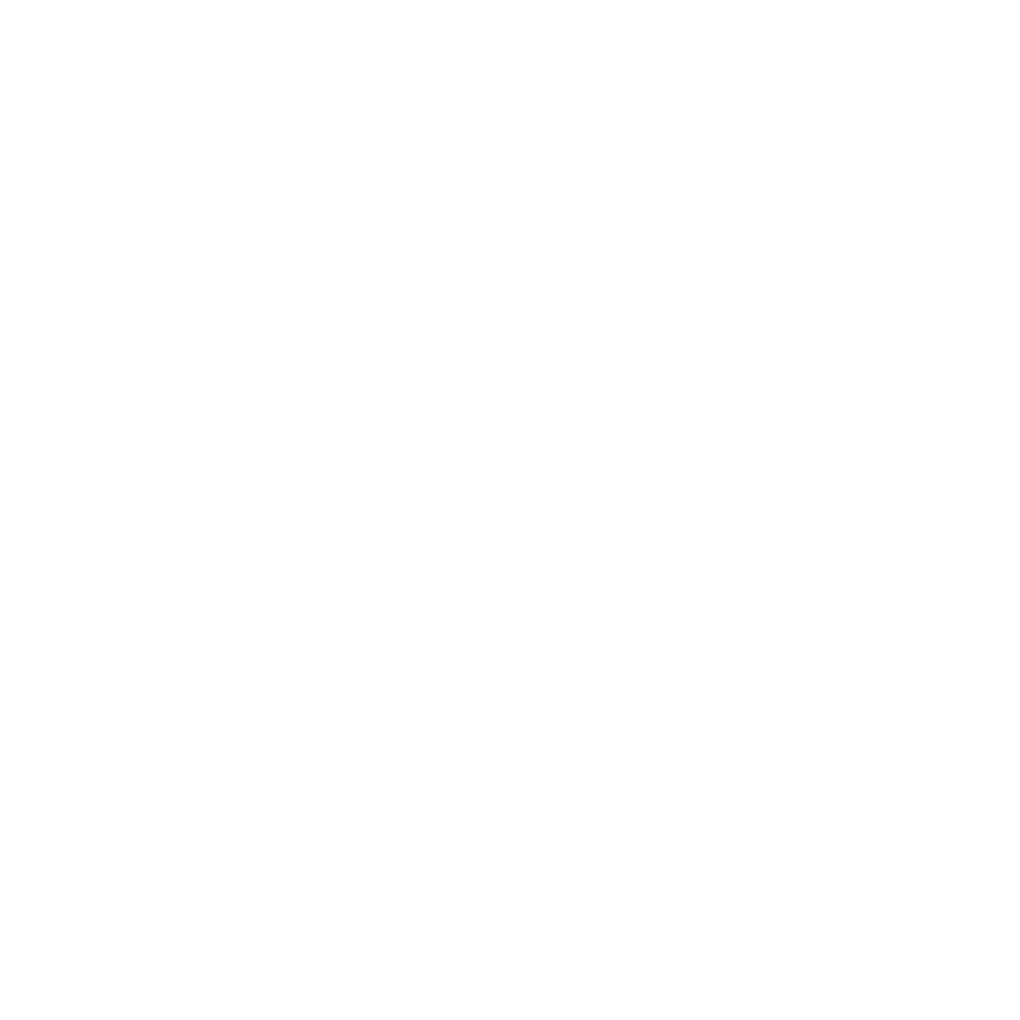 Power Export Limit On
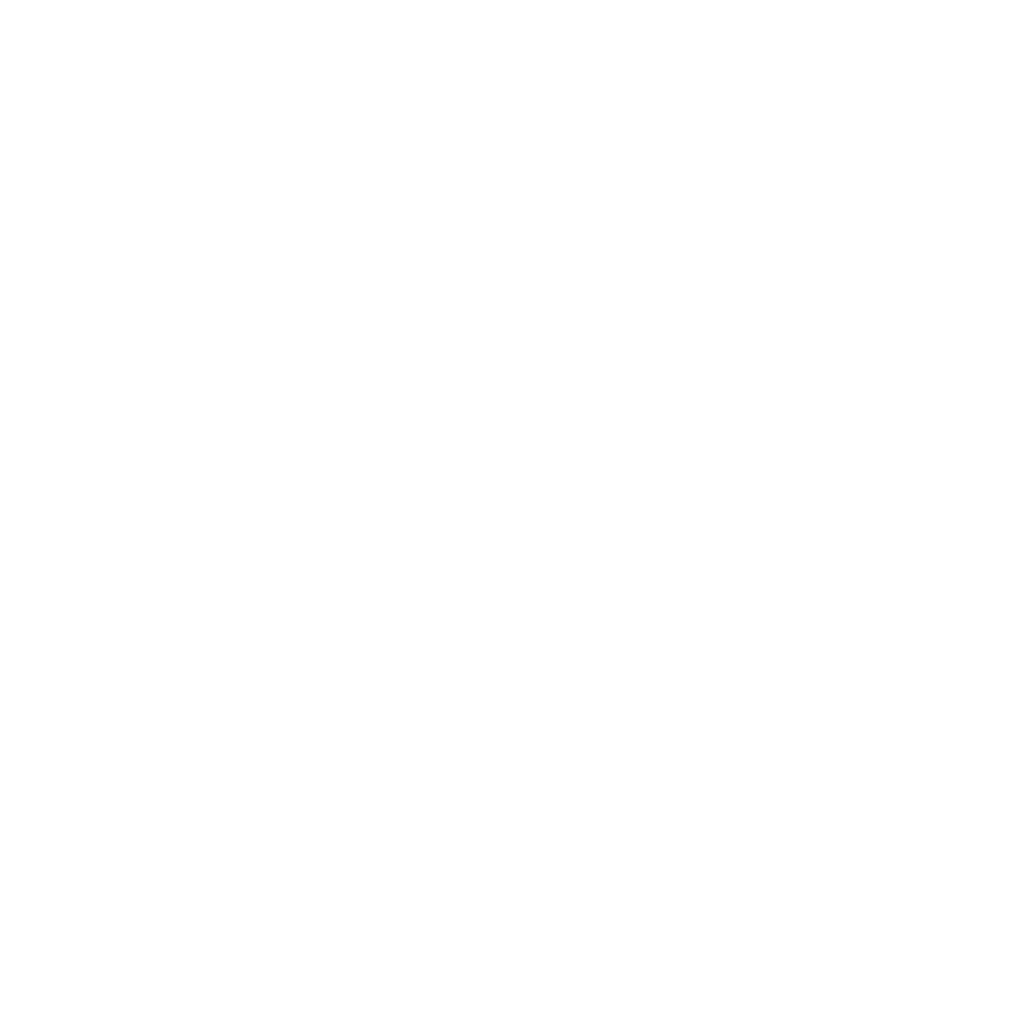 PV
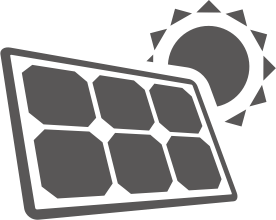 Without Battery Connected
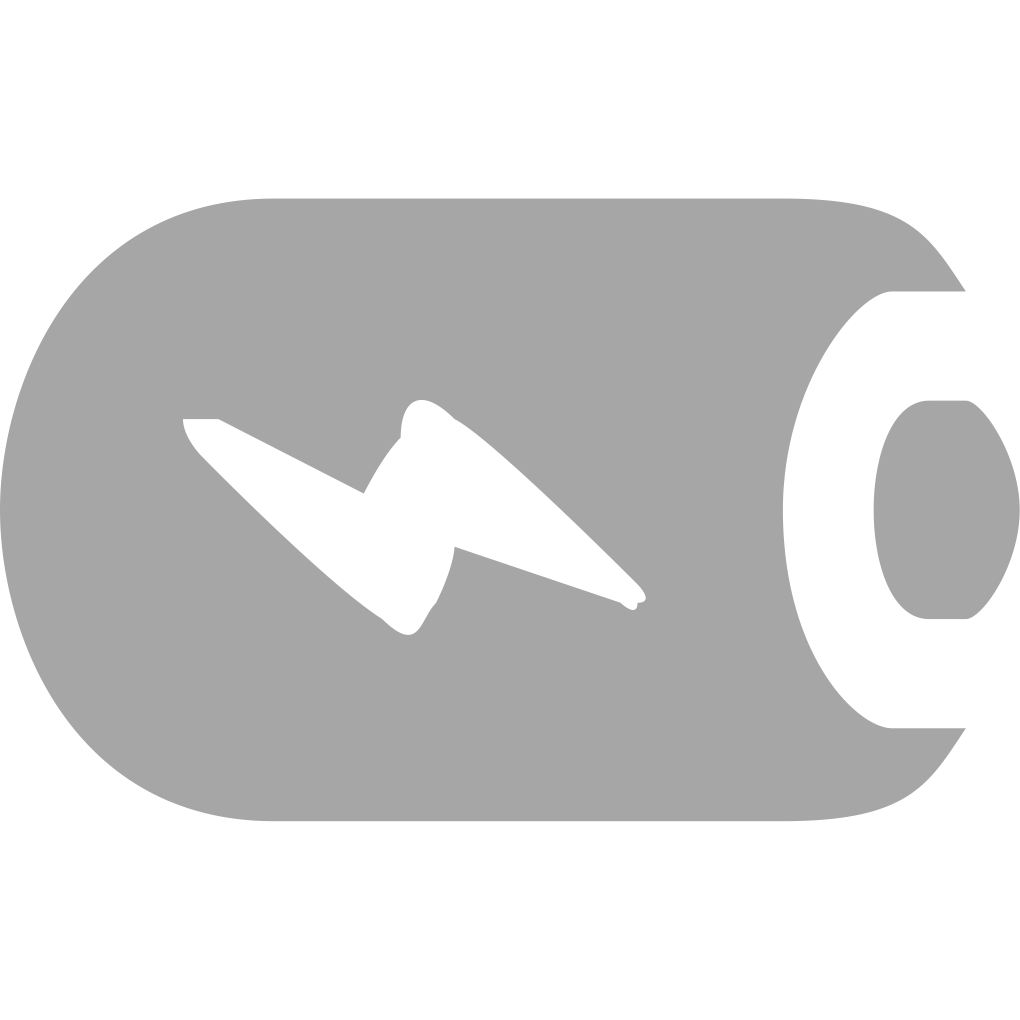 6kW
0kW
1.5kW
0.5kW
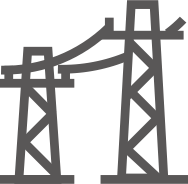 L1
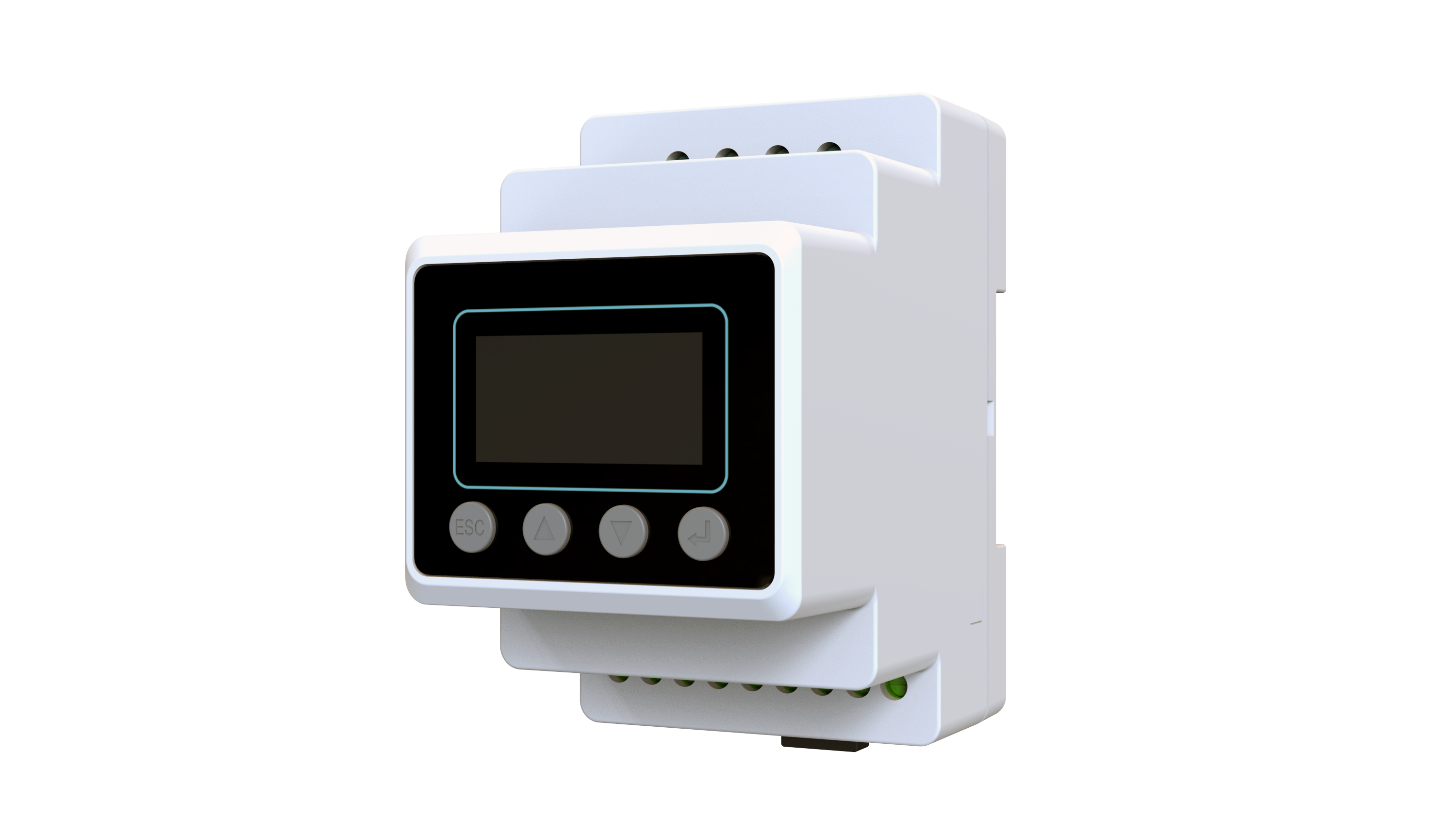 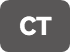 0.8kW
0.5kW
L2
VS
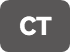 0.5kW
1.7kW
L3
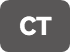 110% UNBALANCED
100% BALANCED
Grid
Meter
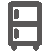 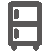 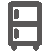 Other Brand
 6kW
2.2kW
1.3kW
0.5kW
PV
Loads
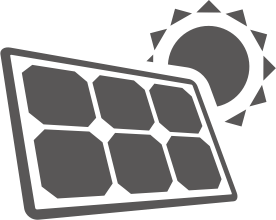 6kW
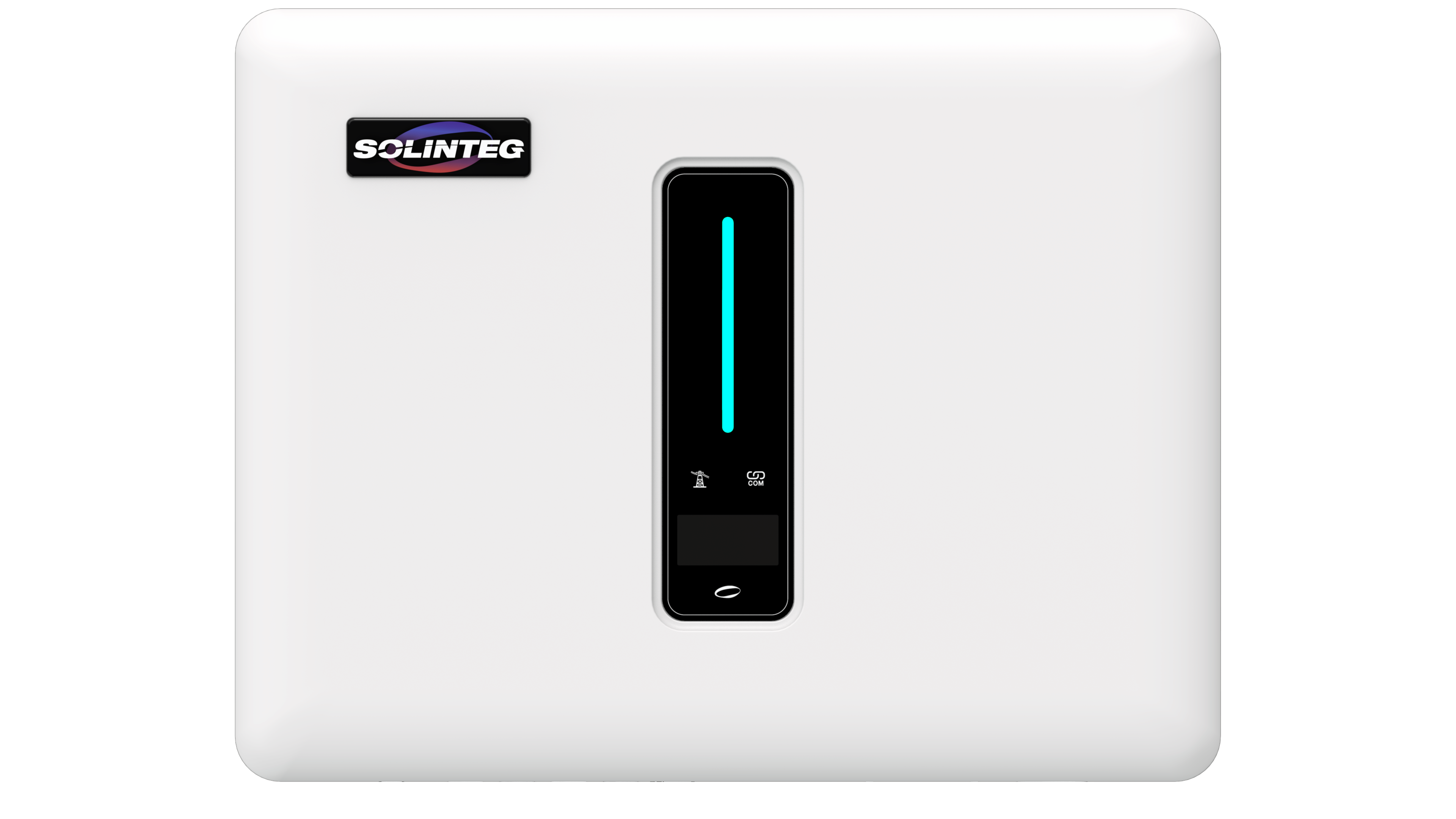 0kW
0.5kW
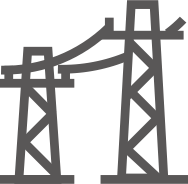 4kW
L1
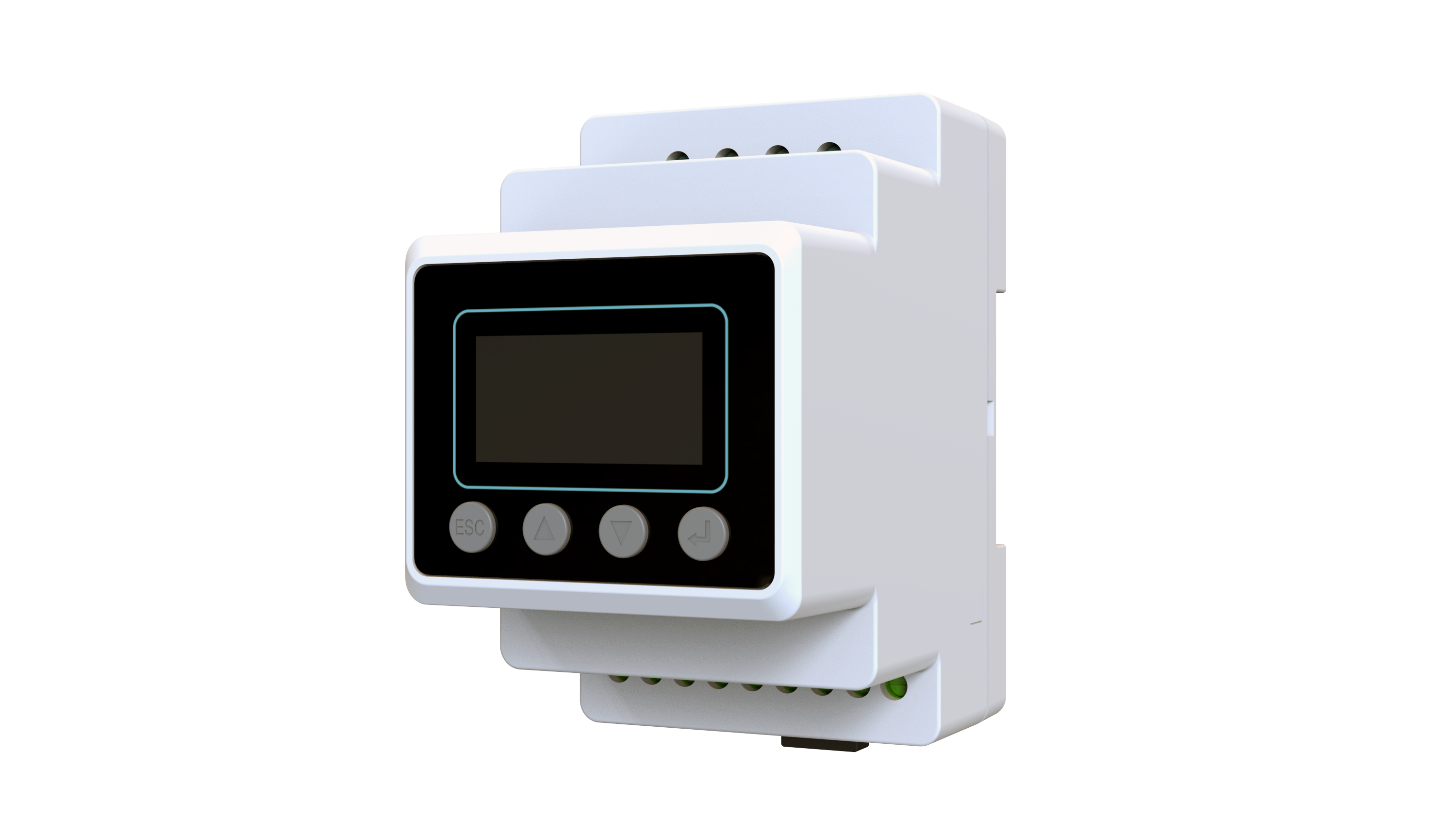 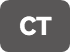 0kW
1.3kW
L2
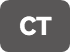 2.2kW
0kW
L3
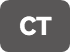 Grid
Meter
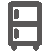 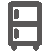 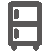 Solinteg
 6kW
2.2kW
1.3kW
0.5kW
Loads
05
How Solinteg Unbalanced Output benefits your life?
www.solinteg.com
academy@solinteg.com
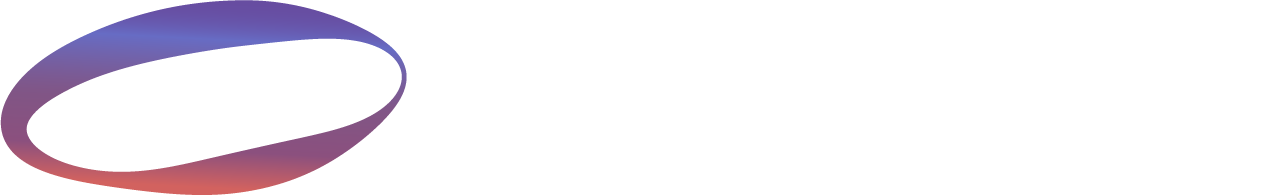 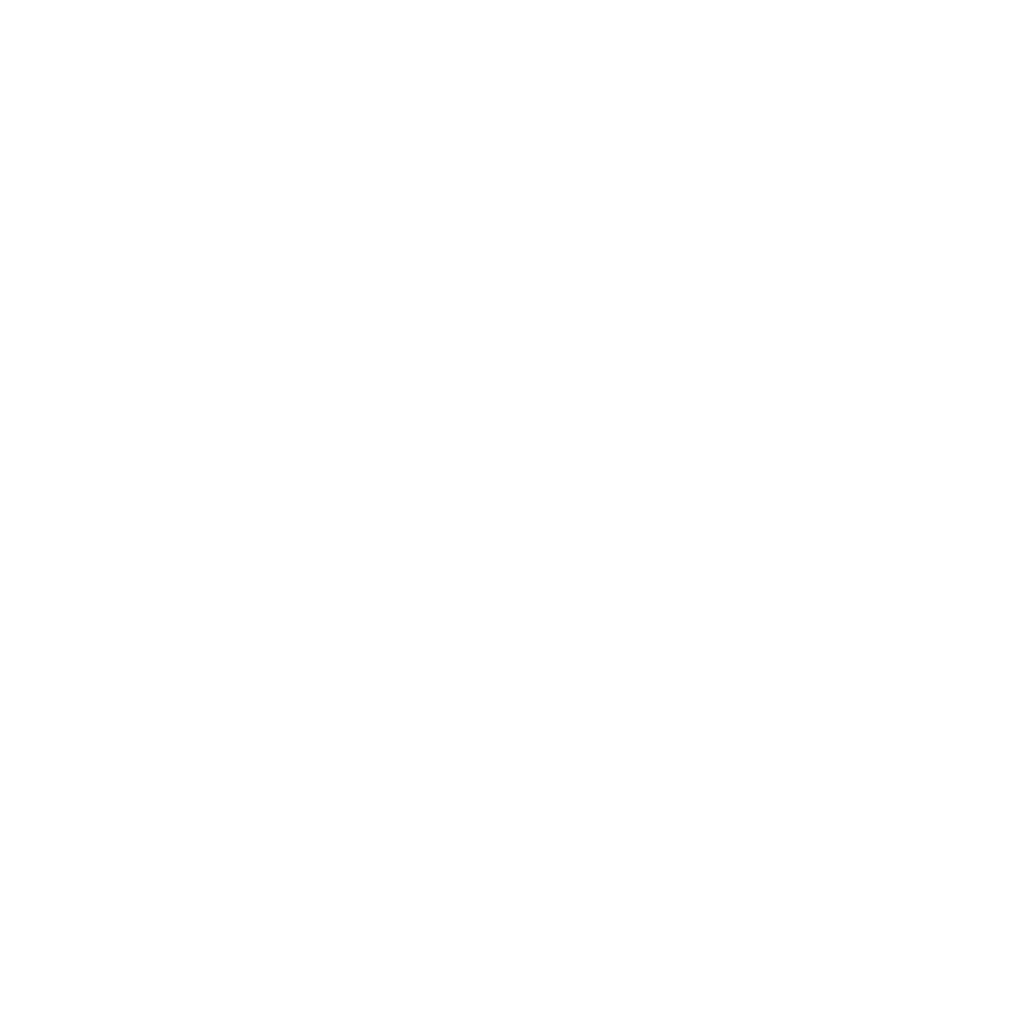 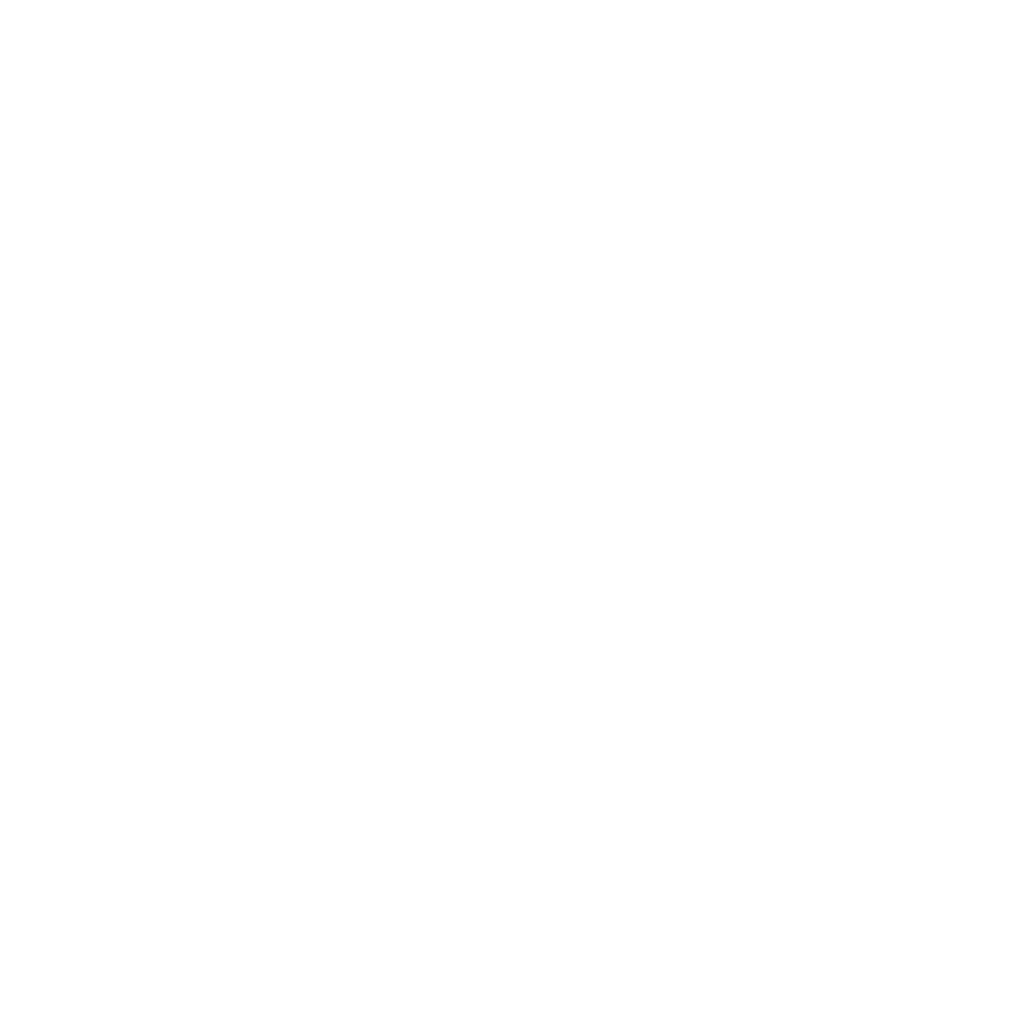 167% more PV power generation
1095USD more electricity bill a year
3650kWh grid power saved
Over 75% PV power wasted
Note：
1. Compared when both systems will work stable for 4h a day.
2. For both scenarios, the battery charging and discharging power limitation is 2kW.
3. Electricity price: for purchasing 0.3USD/kWh, for selling 0.1USD/kWh.
SCENARIO 3
Billed in Single Phase
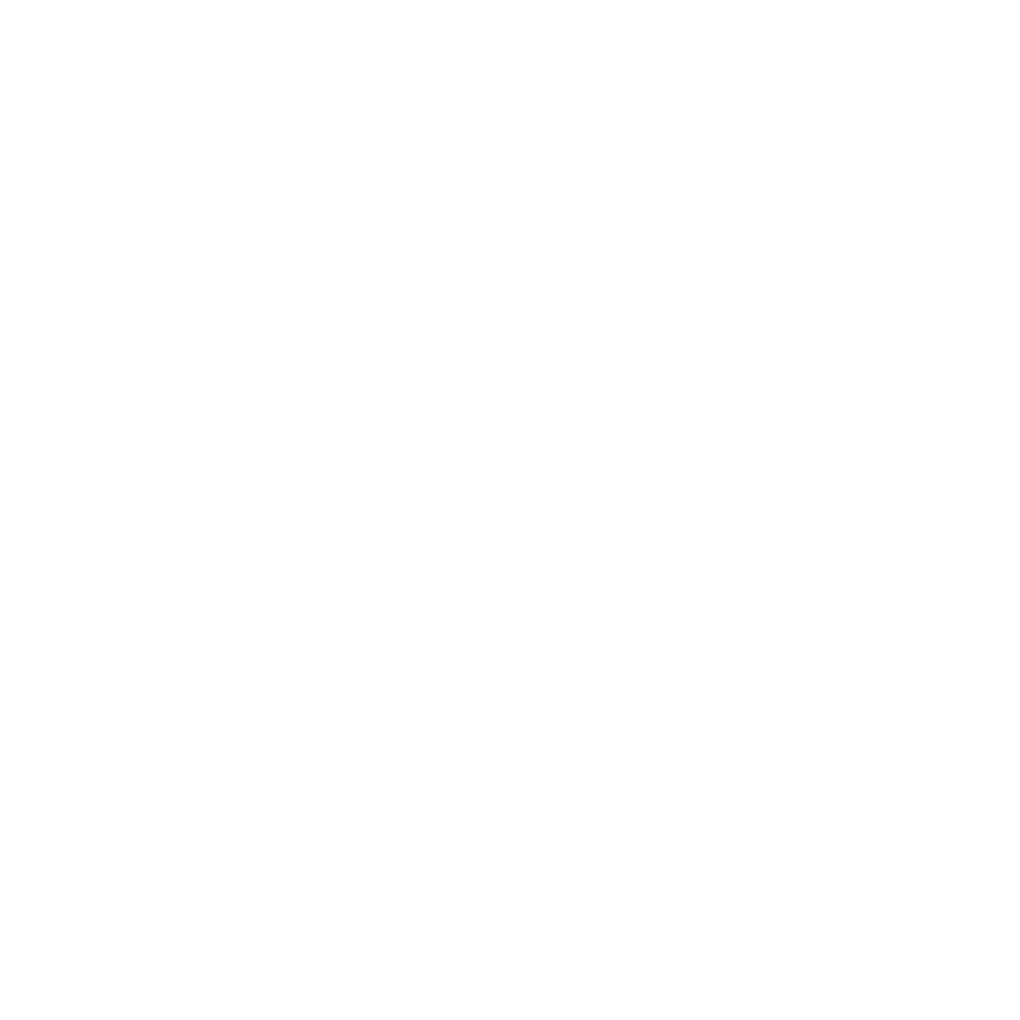 Power Export Limit Off
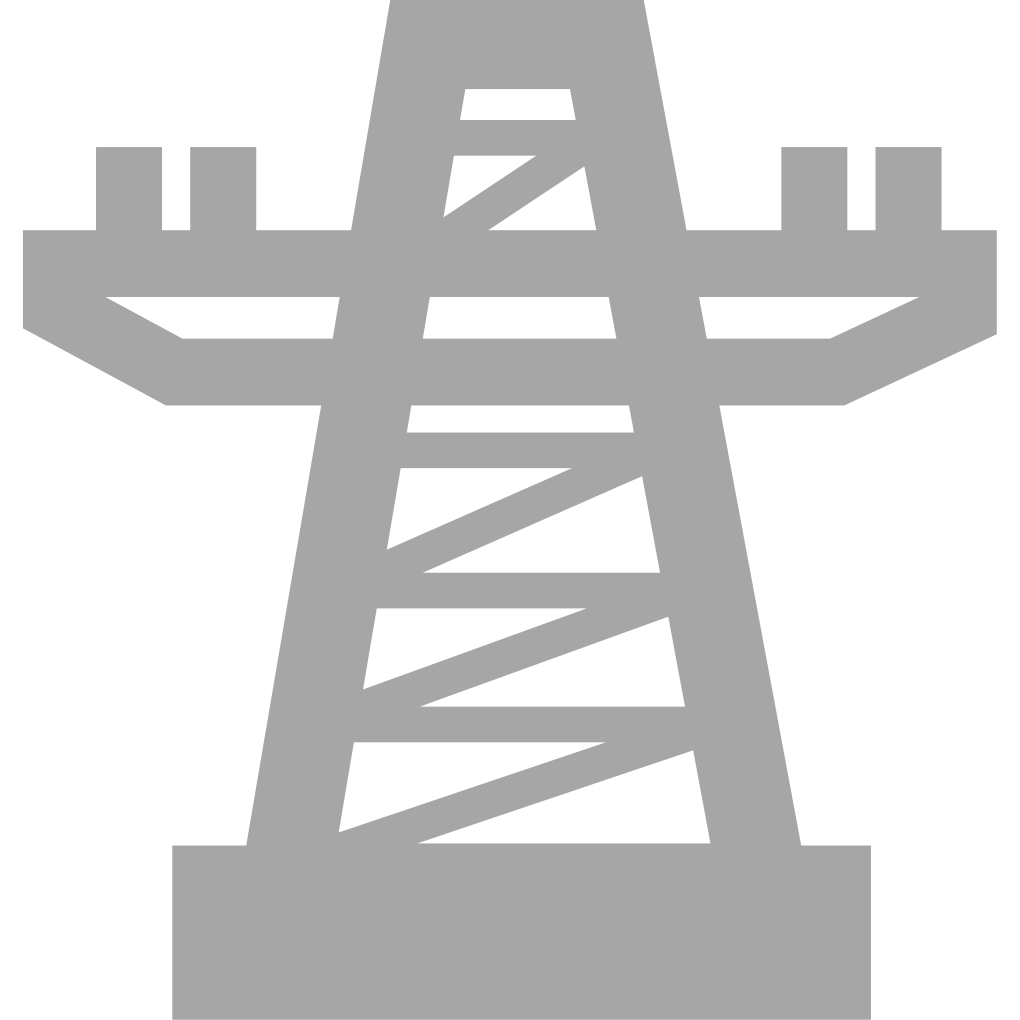 With Battery Connected
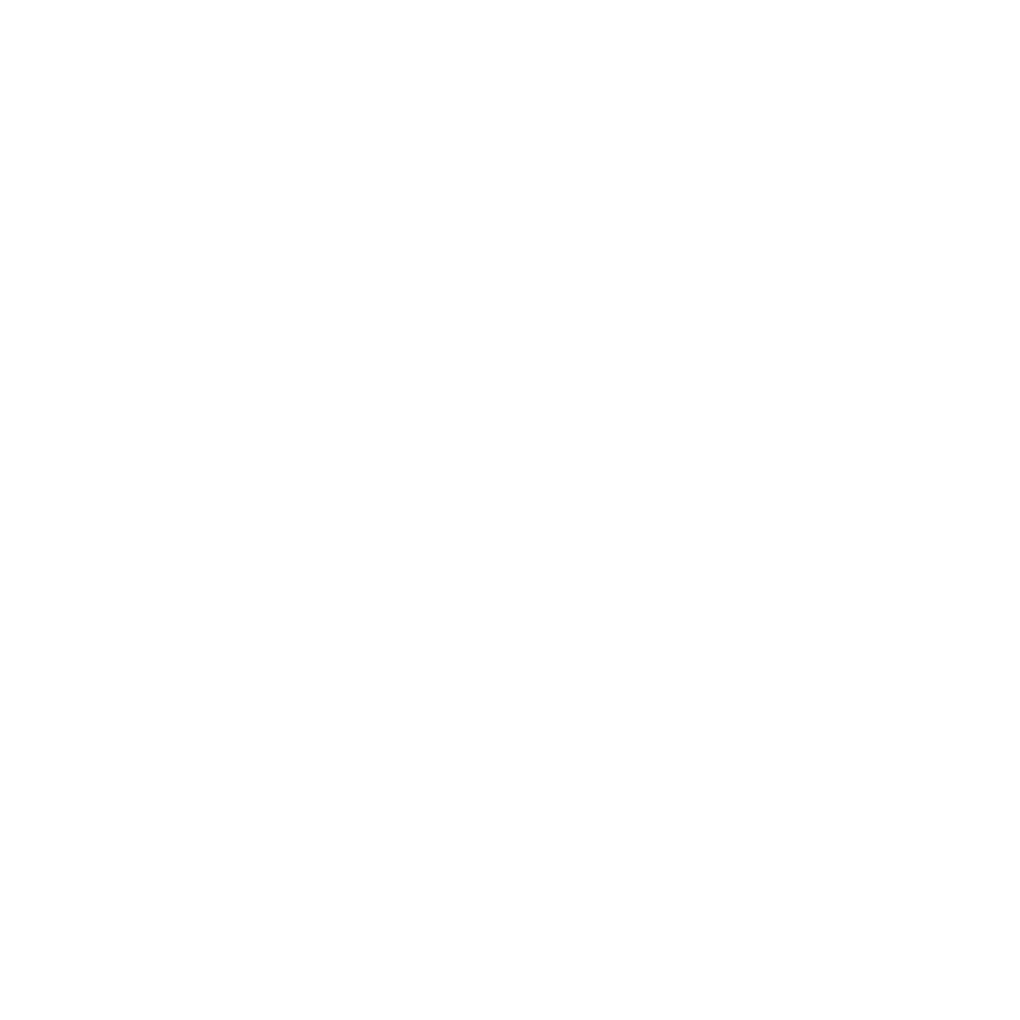 VS
110% UNBALANCED
100% BALANCED
06
How Solinteg Unbalanced Output benefits your life?
www.solinteg.com
academy@solinteg.com
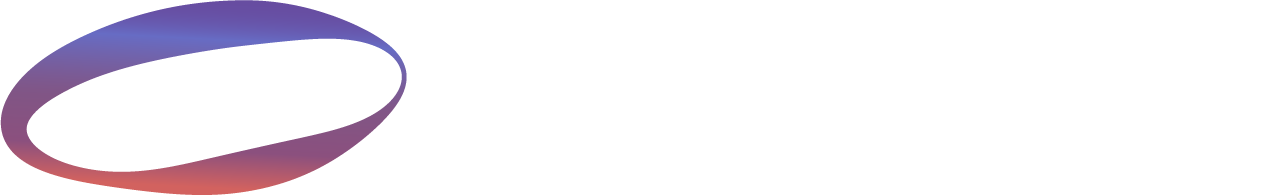 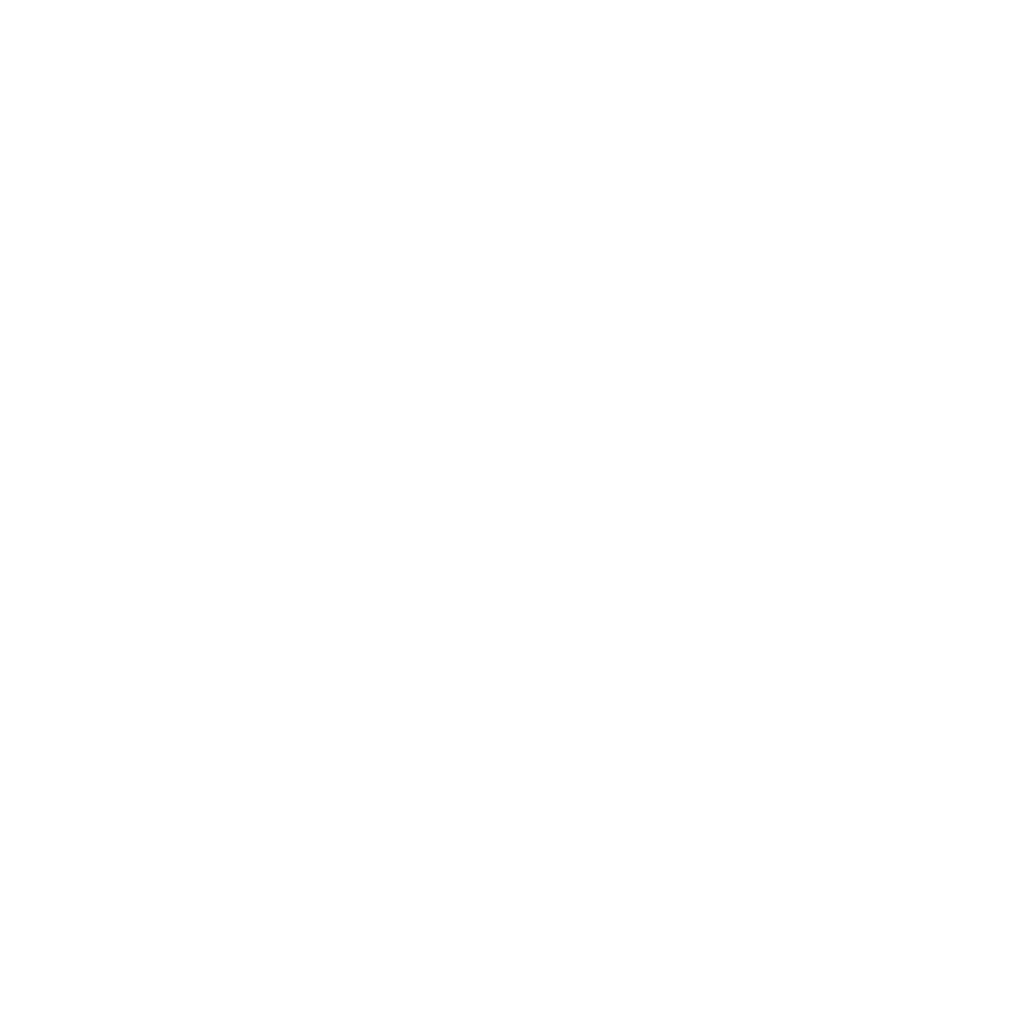 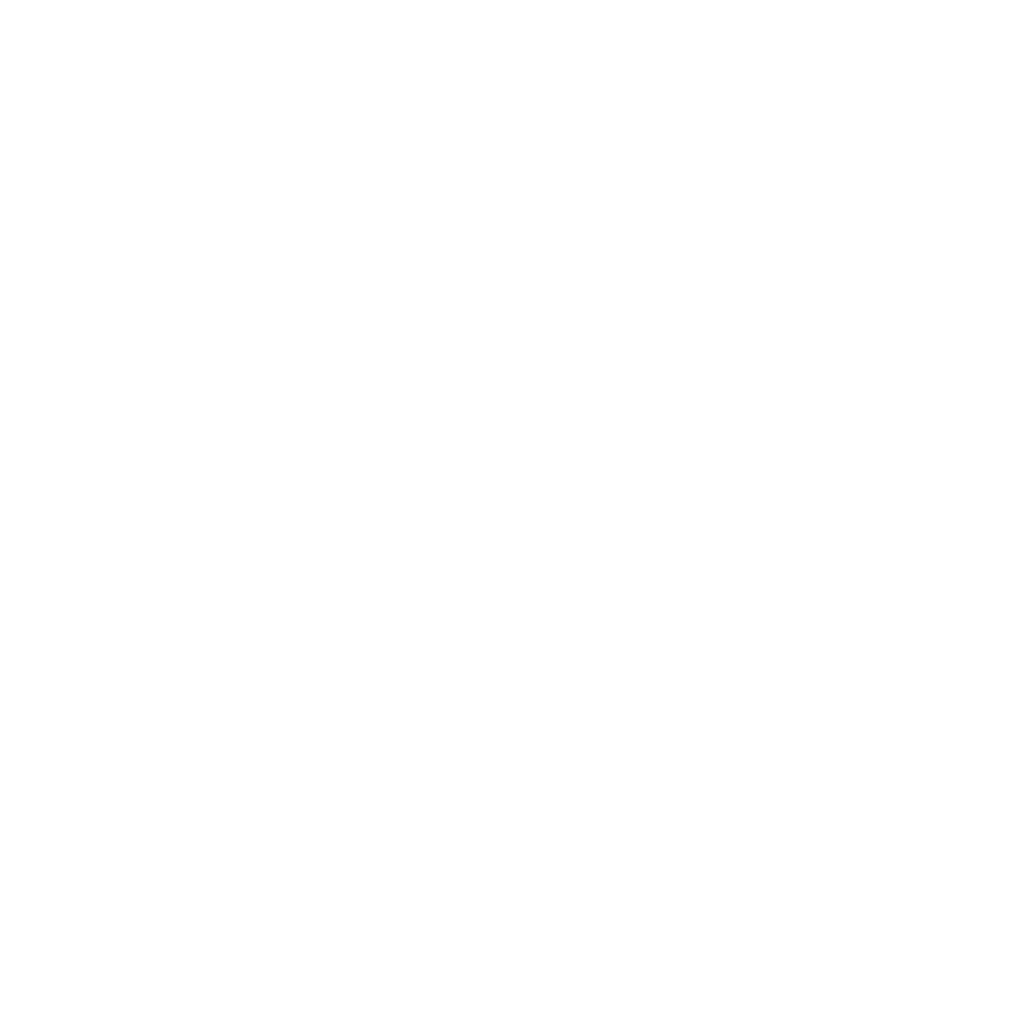 PV
PV
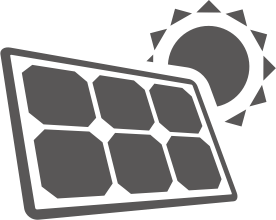 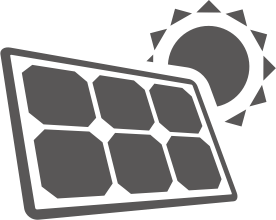 6kW
6kW
1.5kW
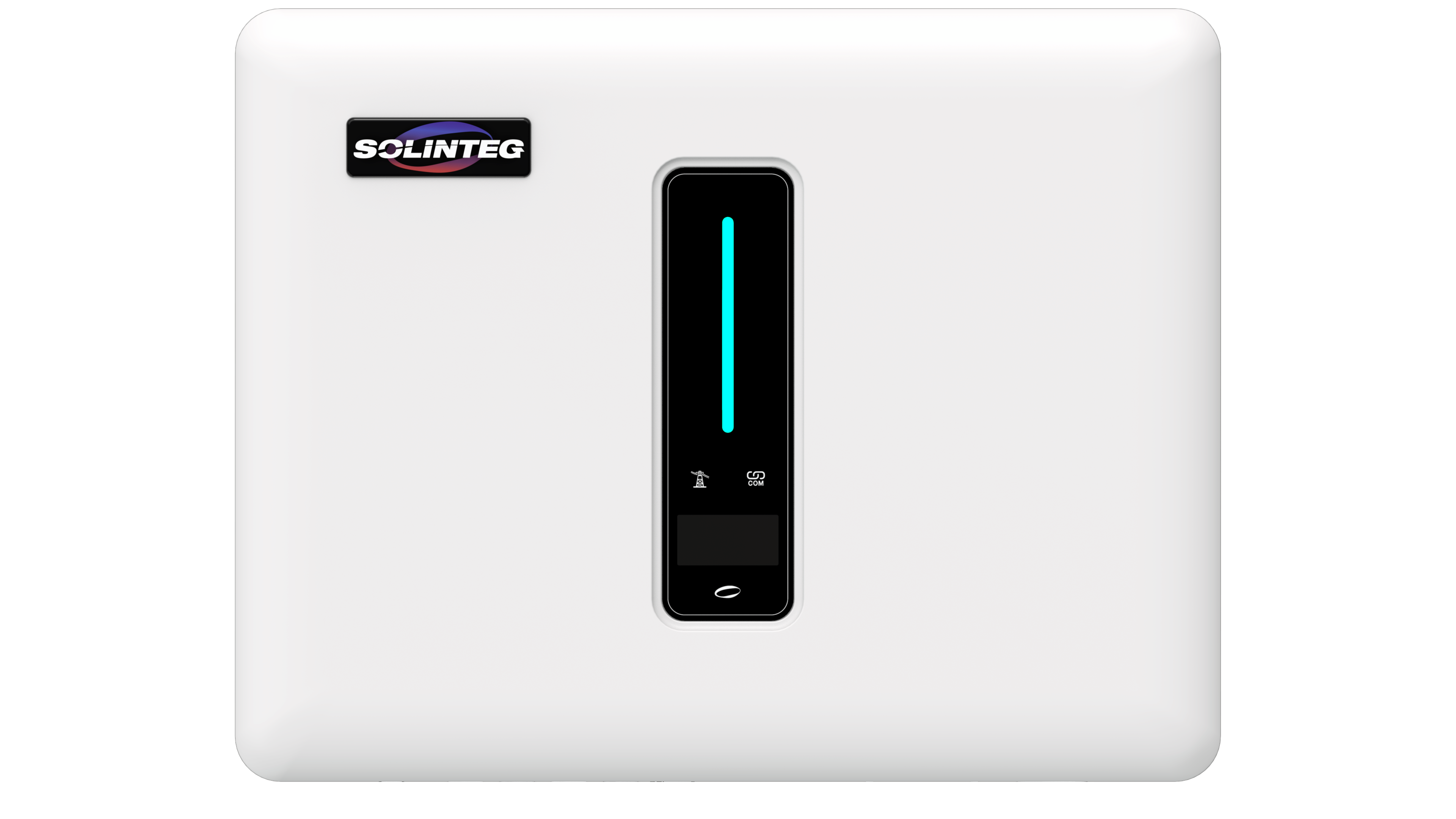 0kW
6kW
2kW
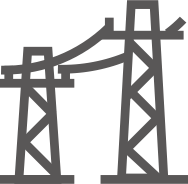 0.5kW
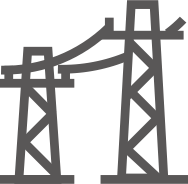 6kW
L1
L1
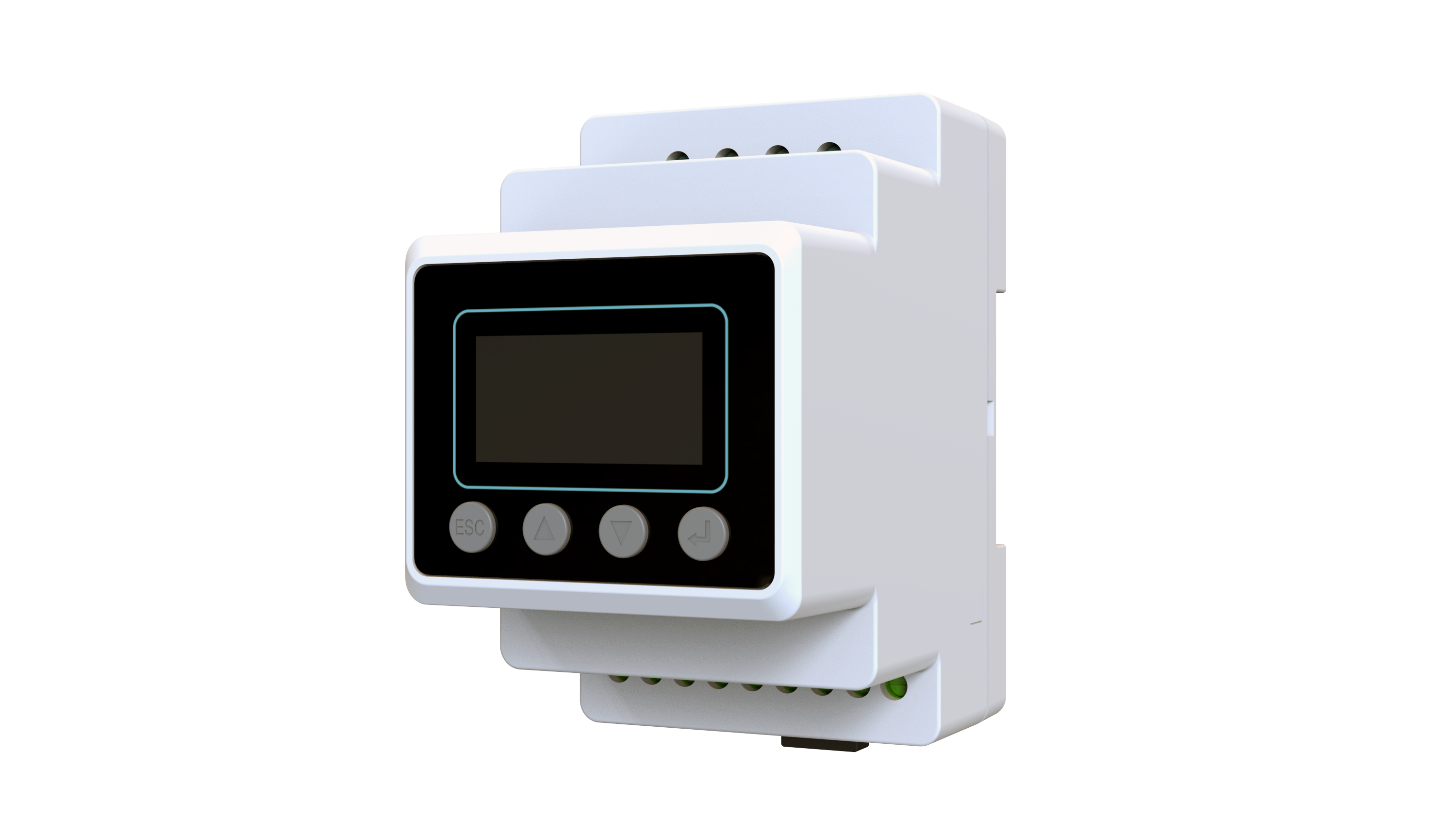 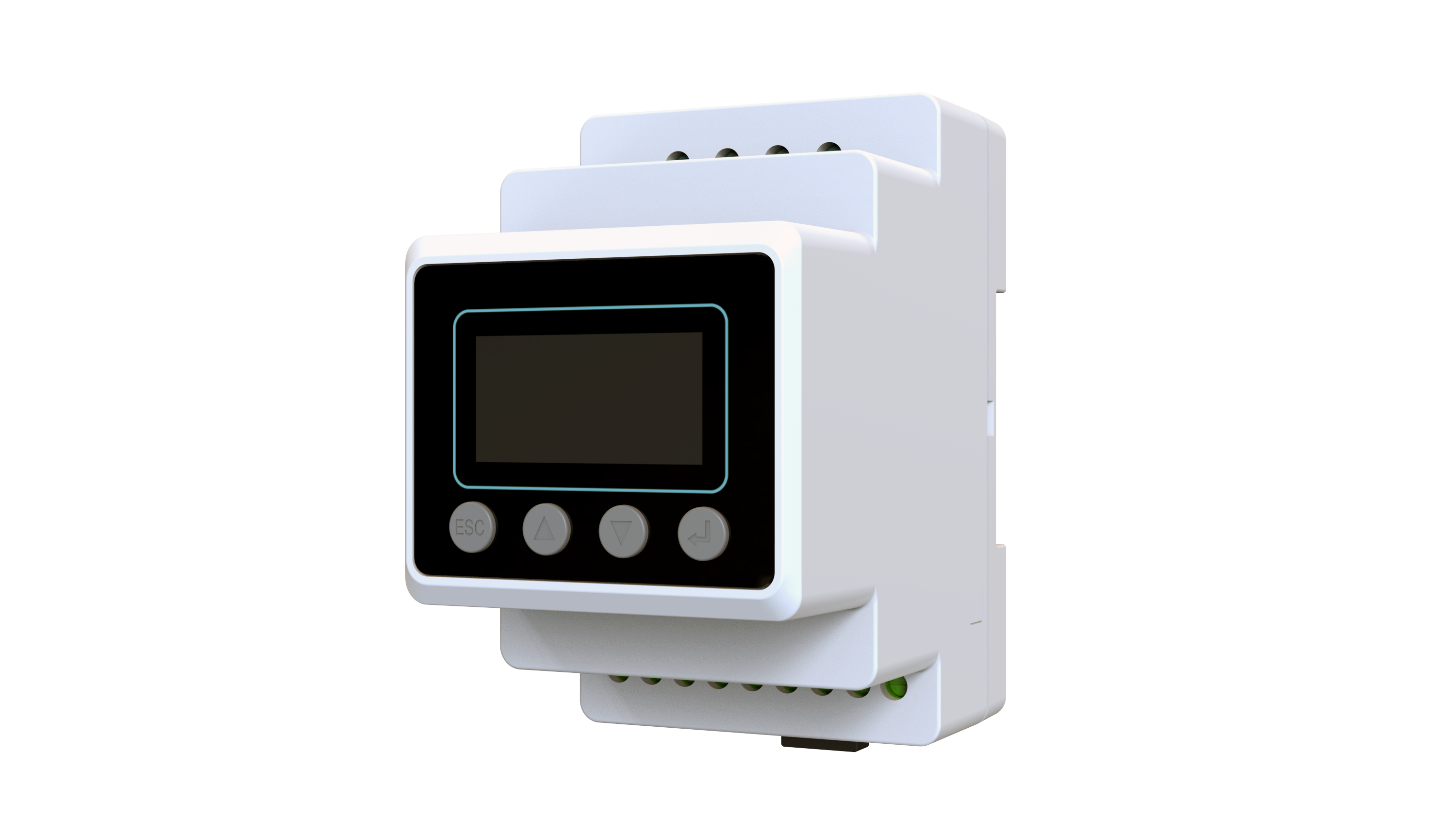 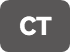 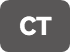 0.7kW
2kW
0kW
1.3kW
L2
L2
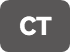 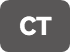 2kW
0.2kW
2.2kW
0kW
L3
0kW
L3
2kW
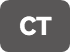 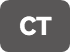 Grid
Meter
Grid
Meter
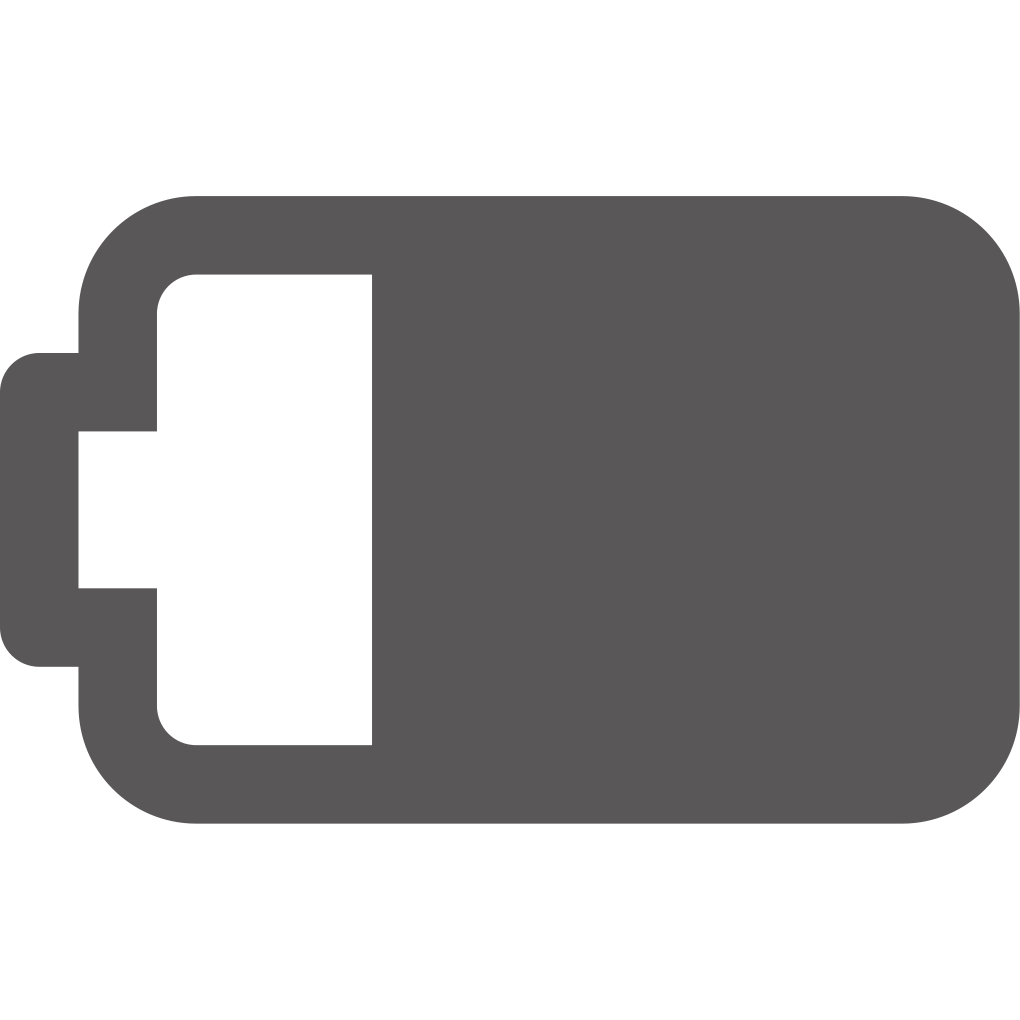 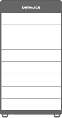 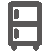 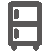 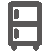 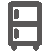 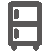 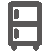 Solinteg
 6kW
Other Brand
 6kW
Battery
2.2kW
1.3kW
0.5kW
2.2kW
1.3kW
0.5kW
Loads
Loads
Battery
100% PV power utilization
Battery charging power wasted
642.4USD bill saved a year
3212kWh more grid power used a year
Note：
1. Compared when both systems will work stable for 4h a day.
2. For both scenarios, the battery charging and discharging power limitation is 2kW.
3. Electricity price: for purchasing 0.3USD/kWh, for selling 0.1USD/kWh.
[Speaker Notes: 建议去掉1.1倍PV过载来计算，方便易懂]
SCENARIO 4
Billed in Single Phase
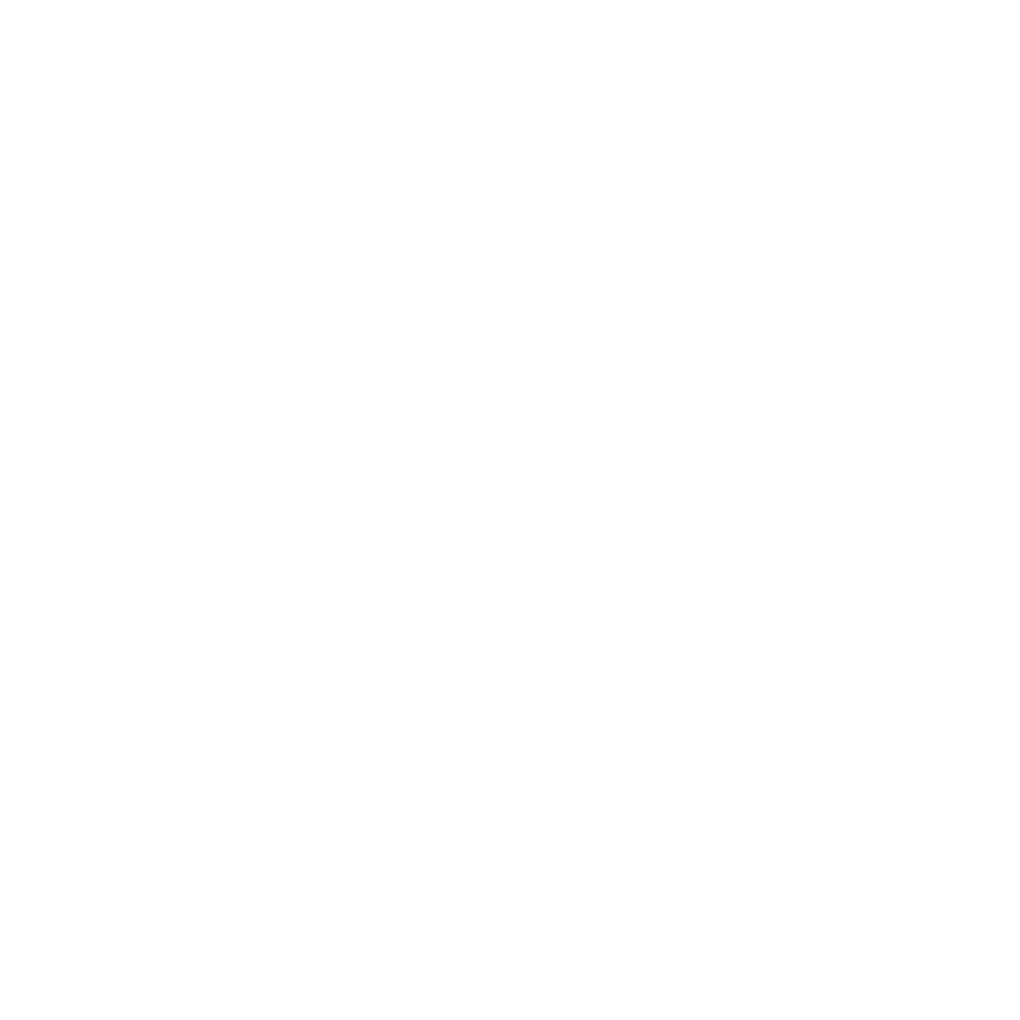 Power Export Limit Off
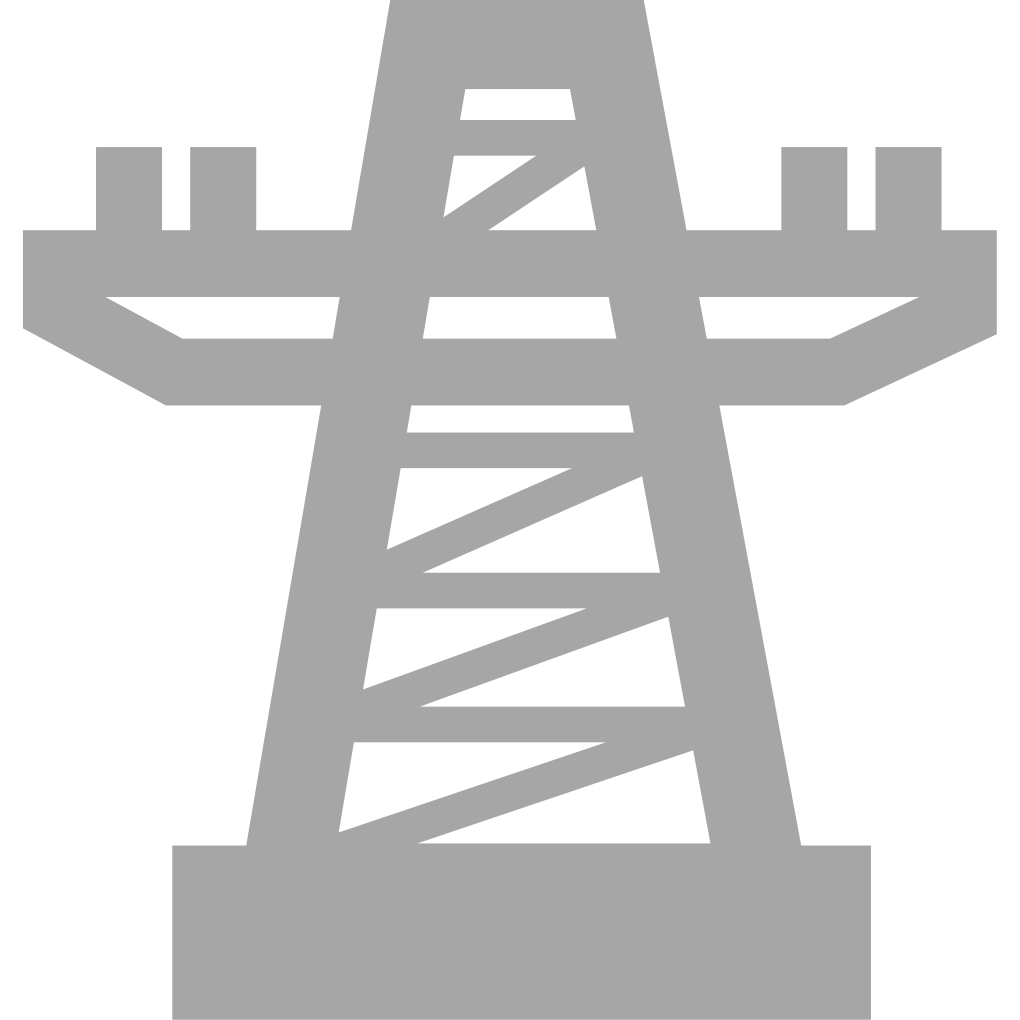 Without Battery Connected
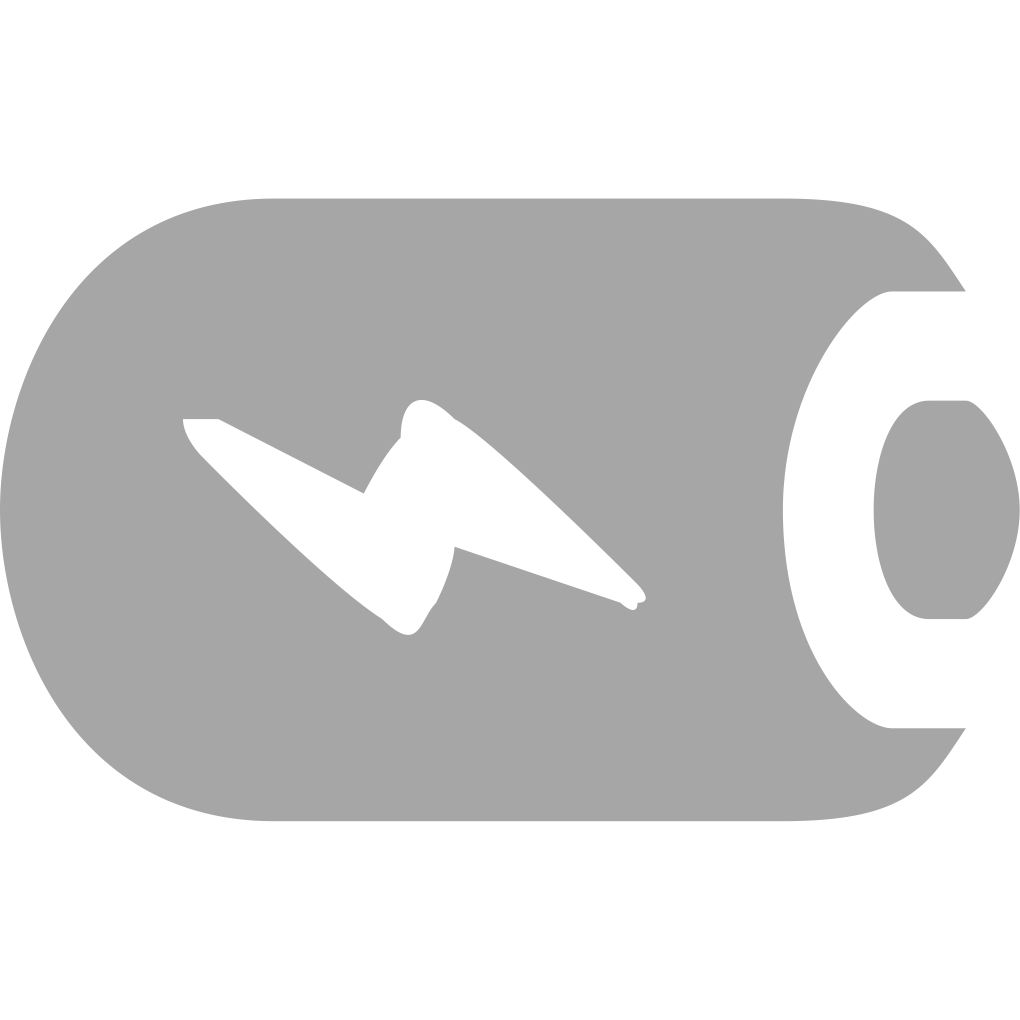 VS
110% UNBALANCED
100% BALANCED
07
How Solinteg Unbalanced Output benefits your life?
www.solinteg.com
academy@solinteg.com
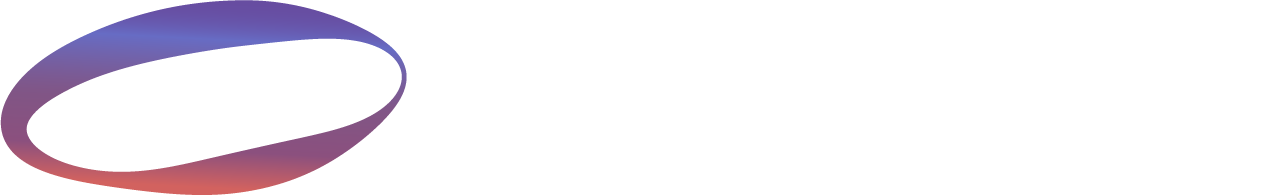 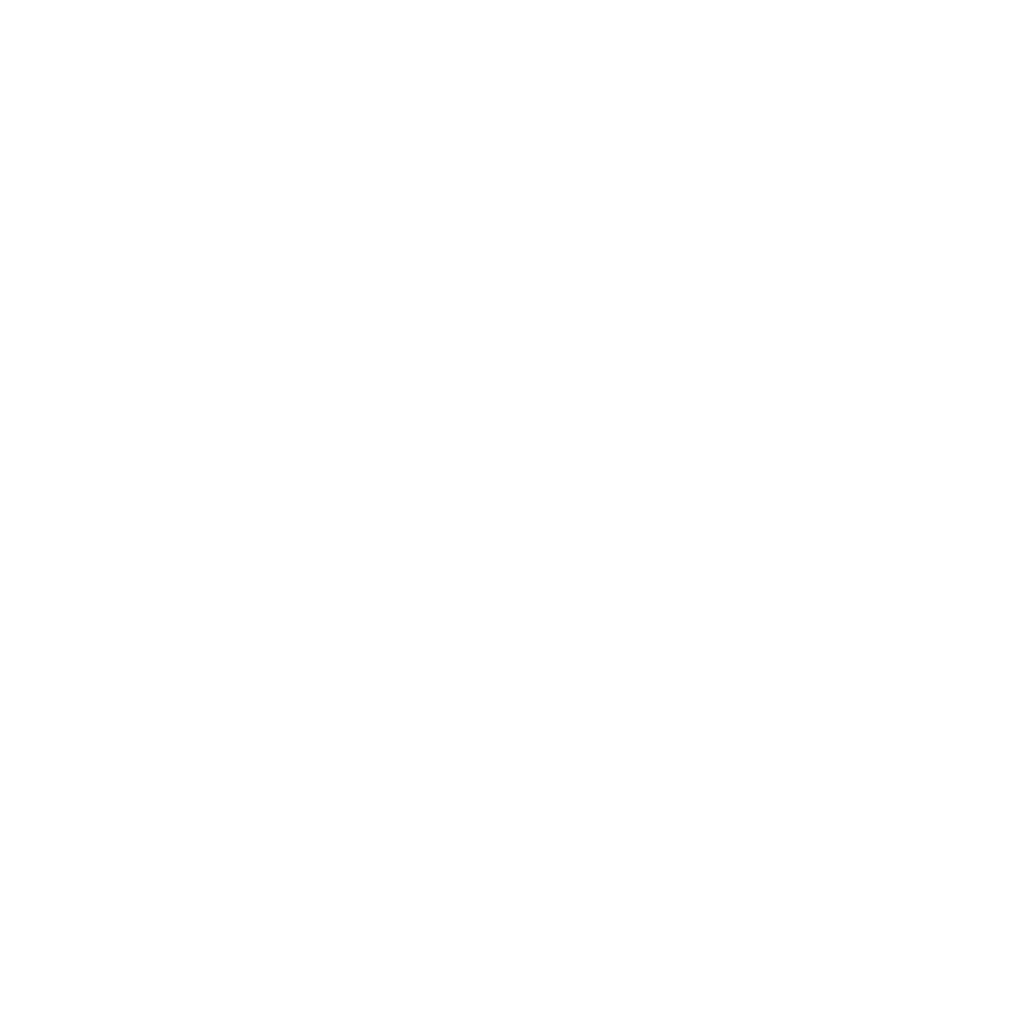 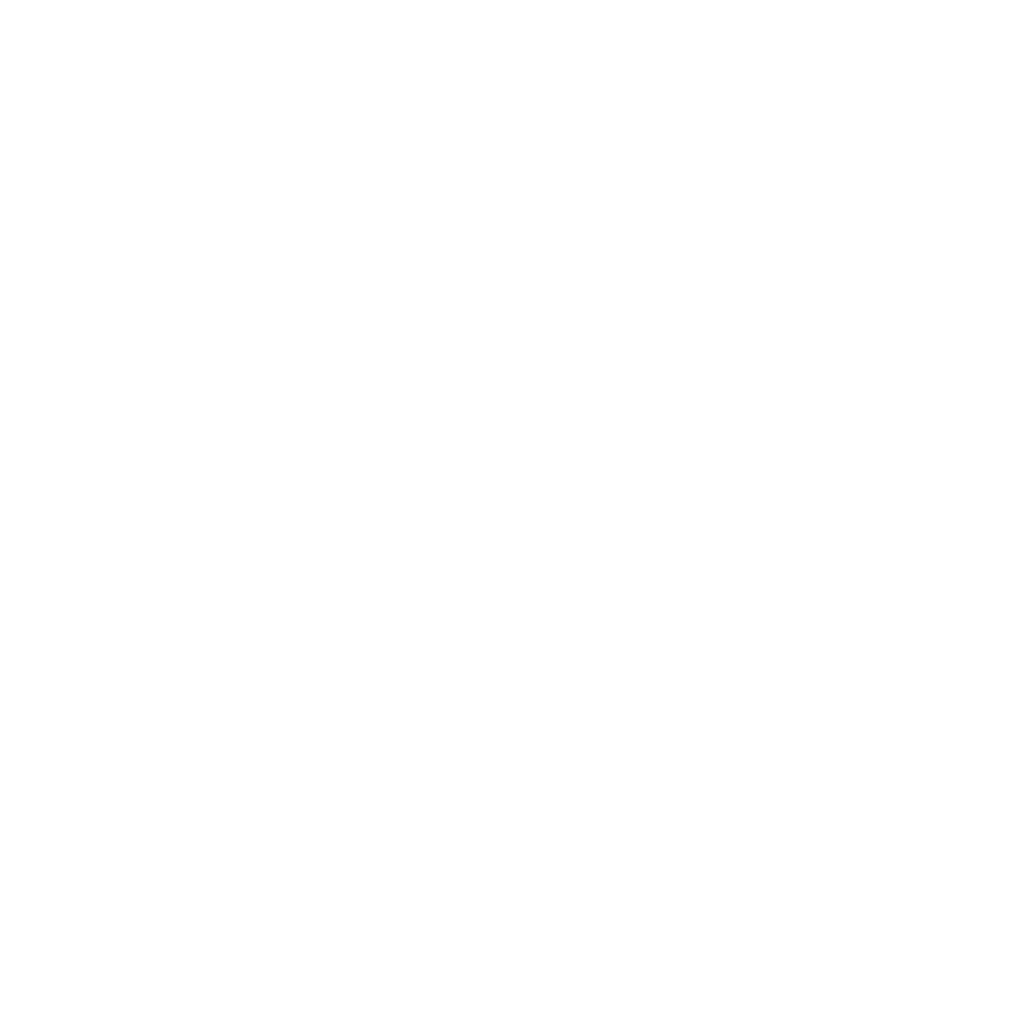 PV
PV
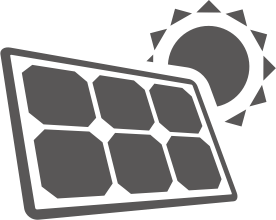 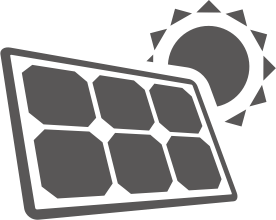 6.6kW
6.6kW
1.5kW
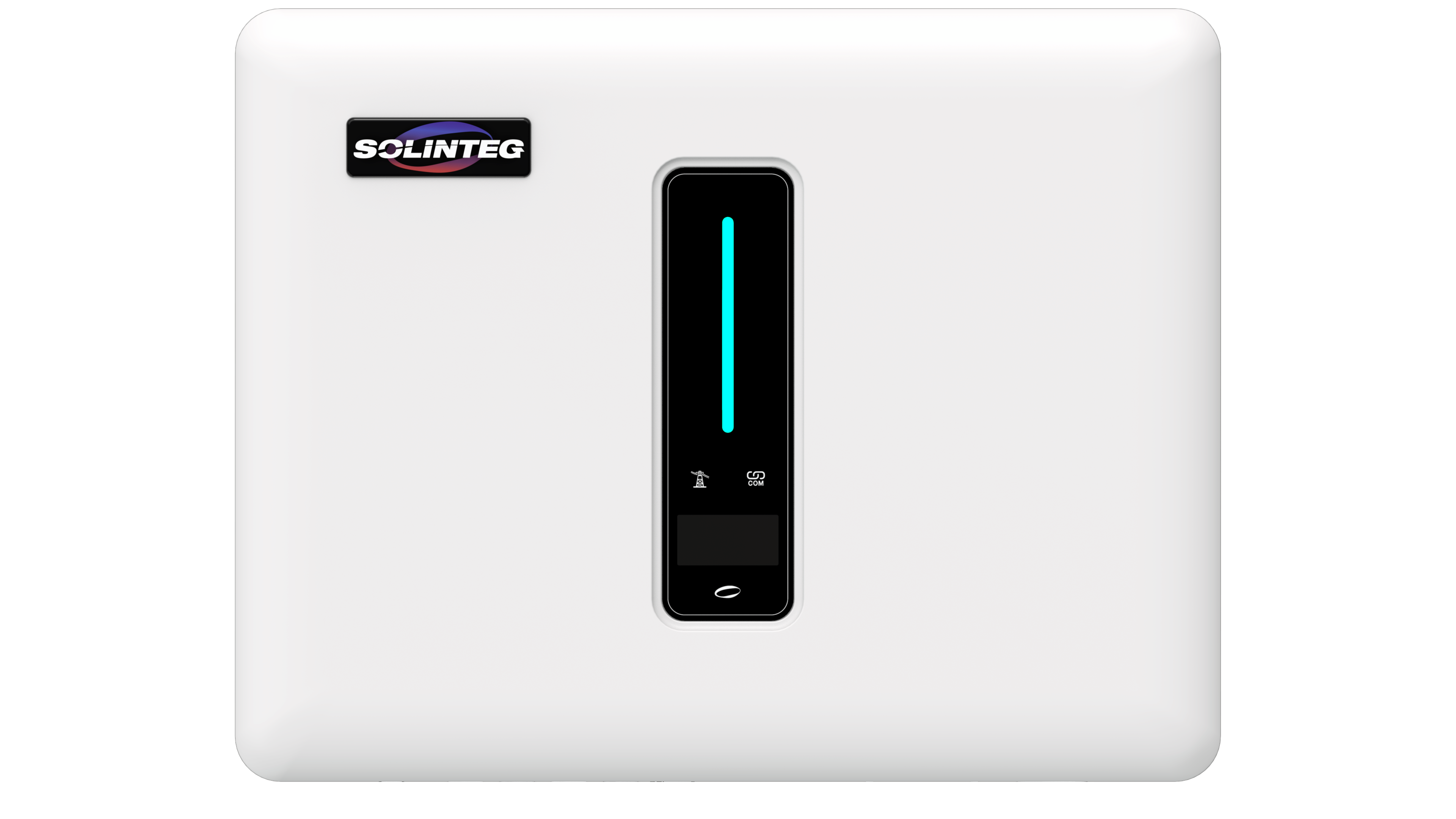 1.7kW
6kW
2kW
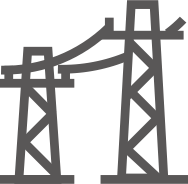 2.2kW
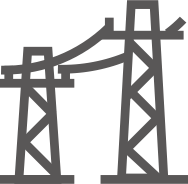 6.6kW
L1
L1
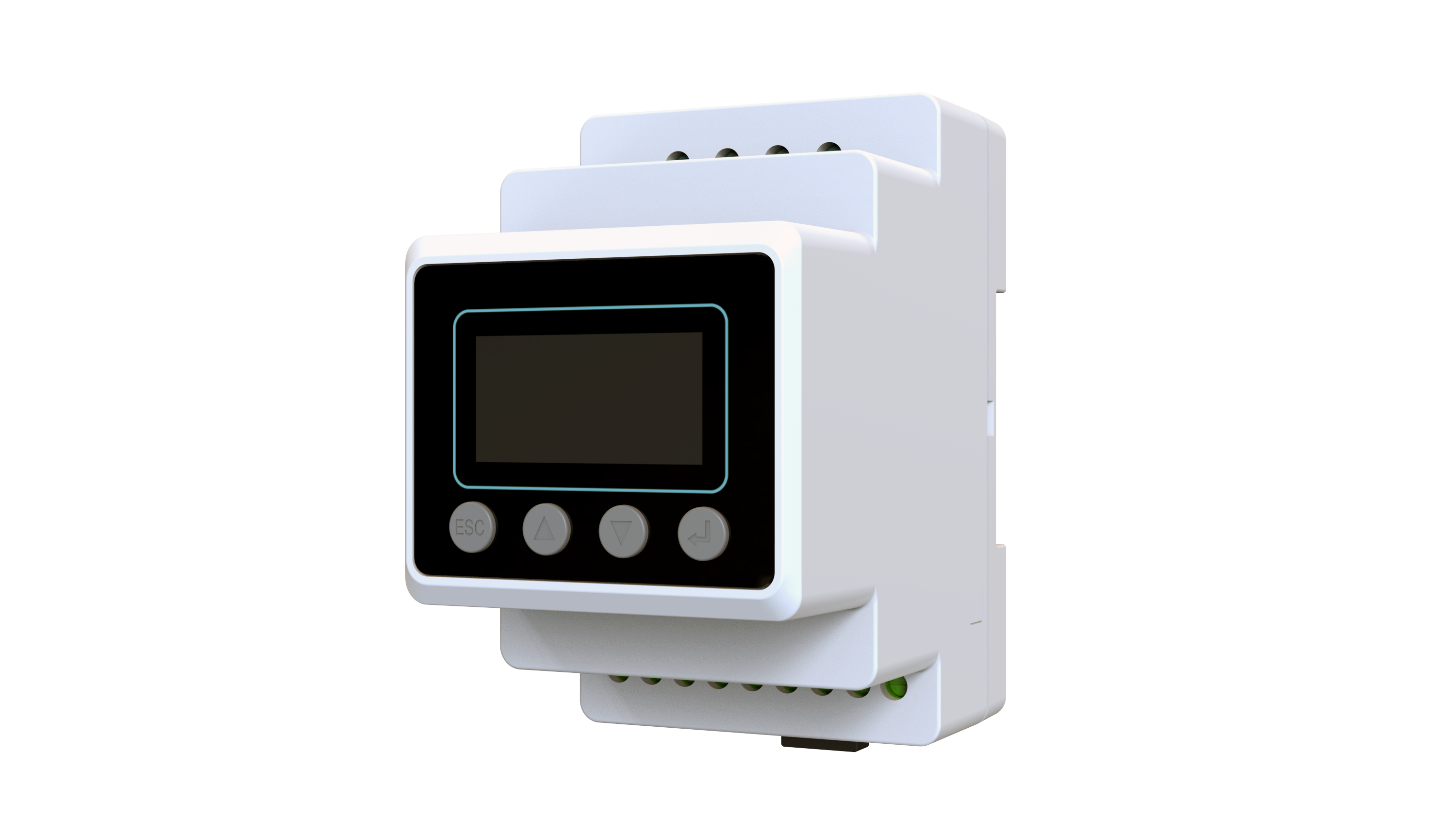 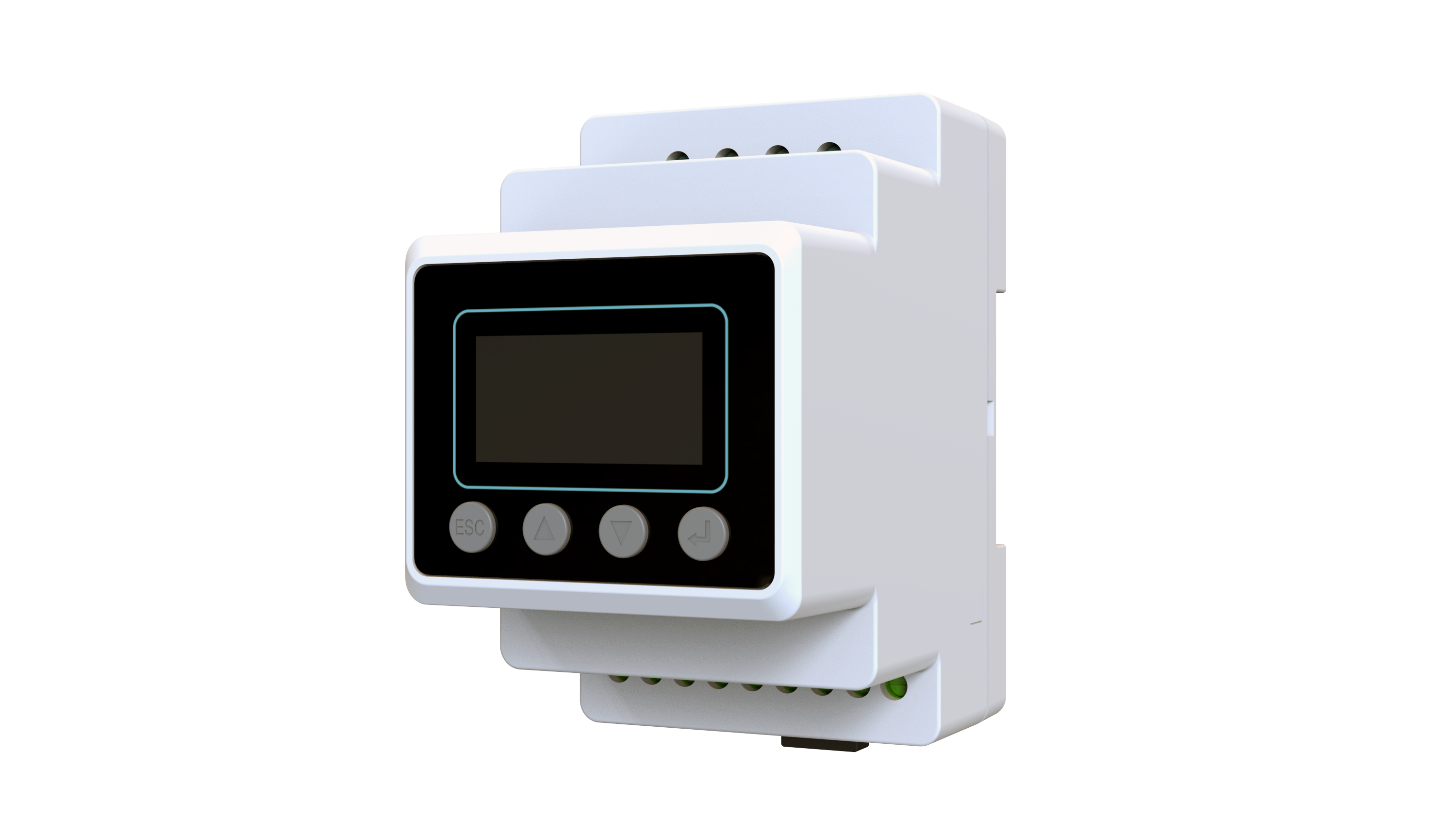 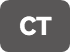 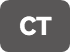 0.7kW
2kW
0.9kW
2.2kW
L2
L2
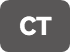 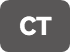 2kW
0.2kW
2.2kW
0kW
L3
L3
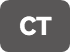 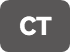 Grid
Meter
Grid
Meter
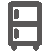 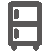 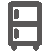 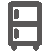 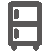 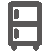 Solinteg
 6kW
Other Brand
 6kW
2.2kW
1.3kW
0.5kW
2.2kW
1.3kW
0.5kW
Loads
Loads
10% more PV power generation
10% PV power wasted
60% more revenue
292kWh more grid power used
Note：
1. Compared when both systems will work stable for 4h a day.
2. For both scenarios, the battery charging and discharging power limitation is 2kW.
3. Electricity price: for purchasing 0.3USD/kWh, for selling 0.1USD/kWh.
SCENARIO 5
Billed in Total
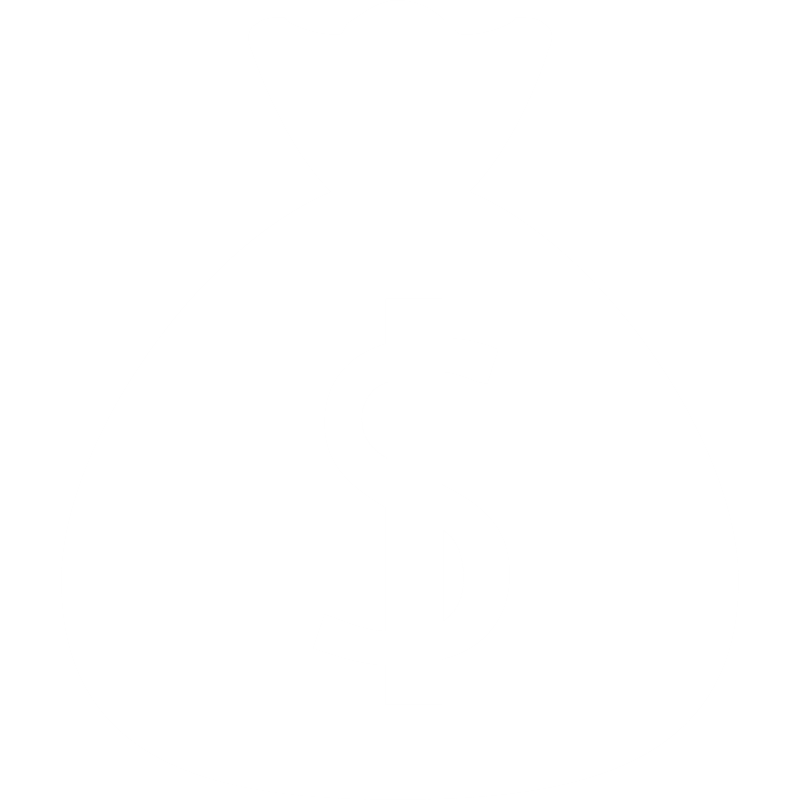 Power Export Limit On
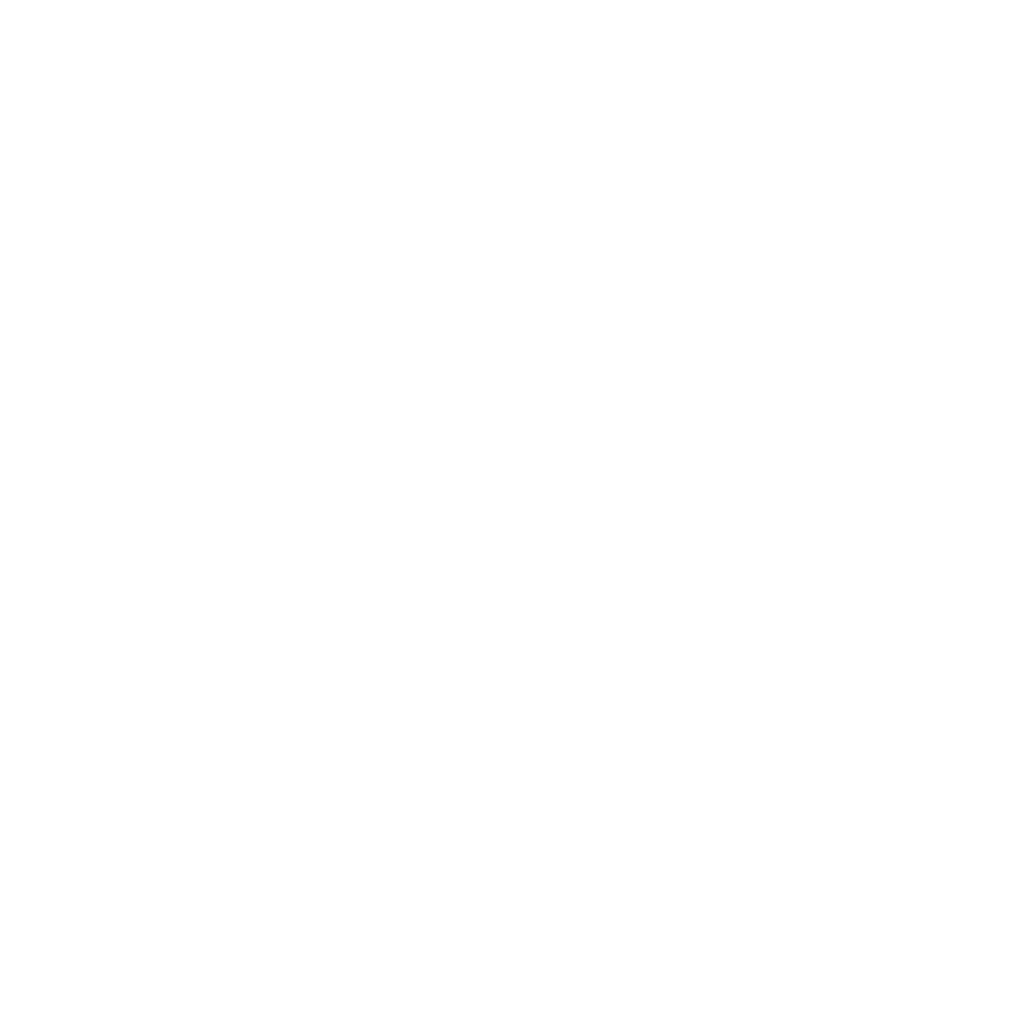 With Battery Connected
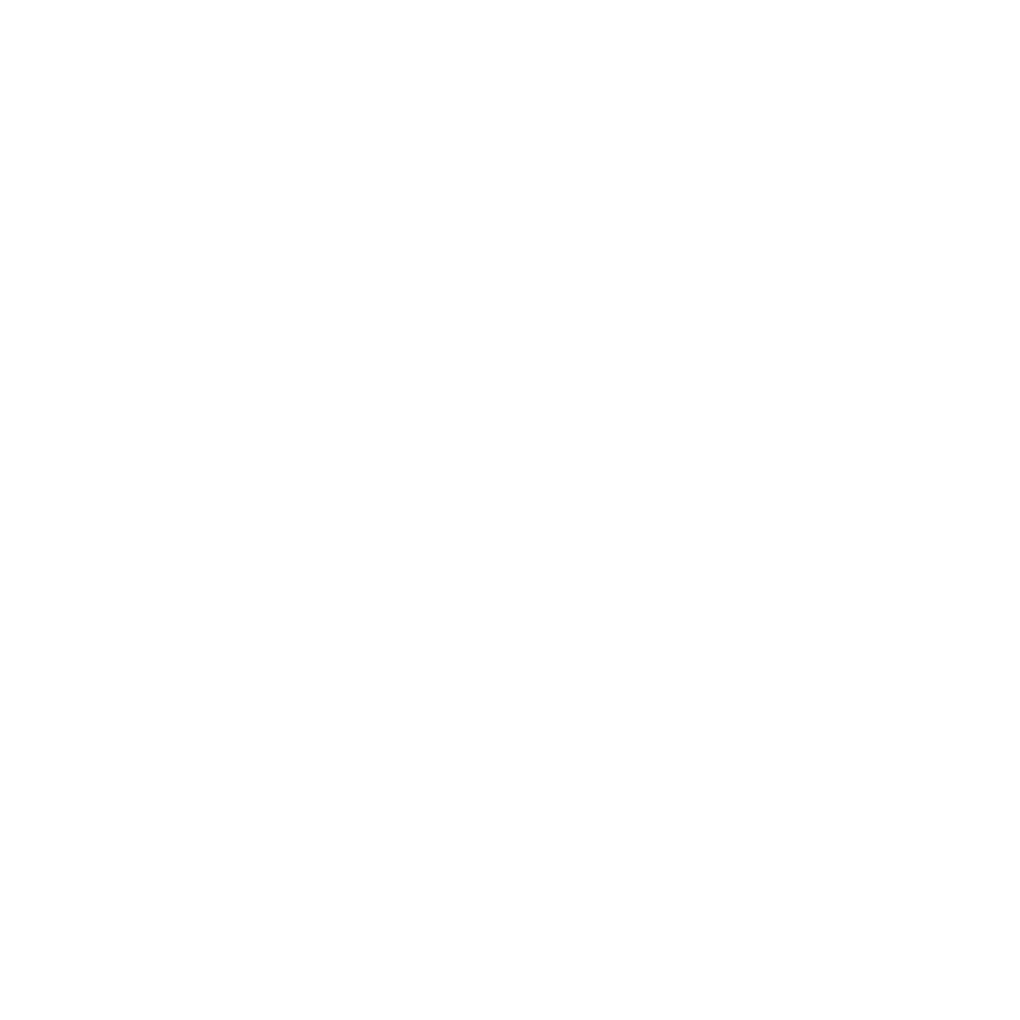 VS
110% UNBALANCED
100% BALANCED
08
How Solinteg Unbalanced Output benefits your life?
www.solinteg.com
academy@solinteg.com
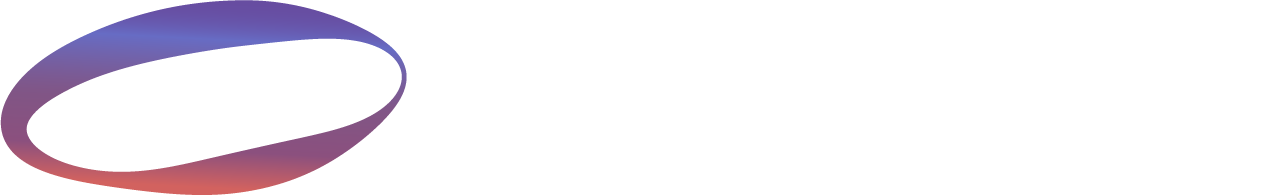 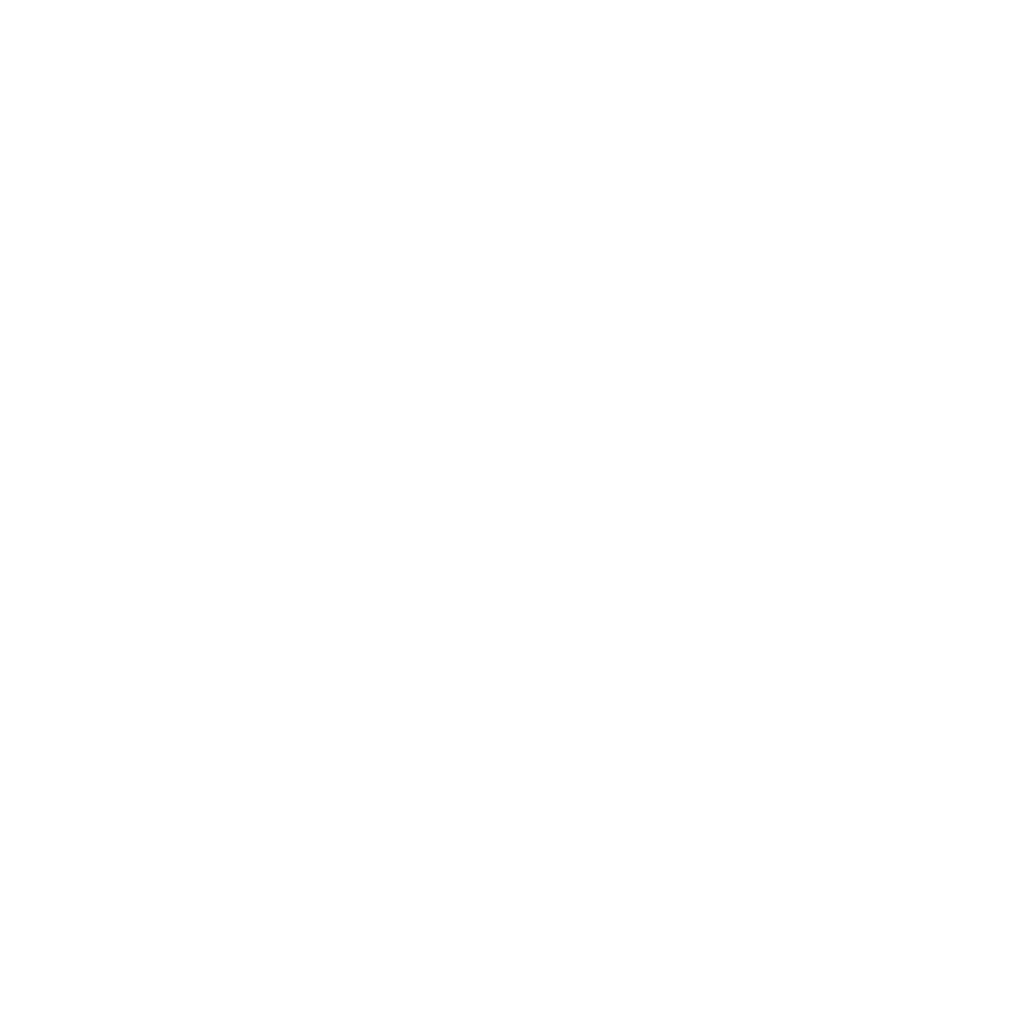 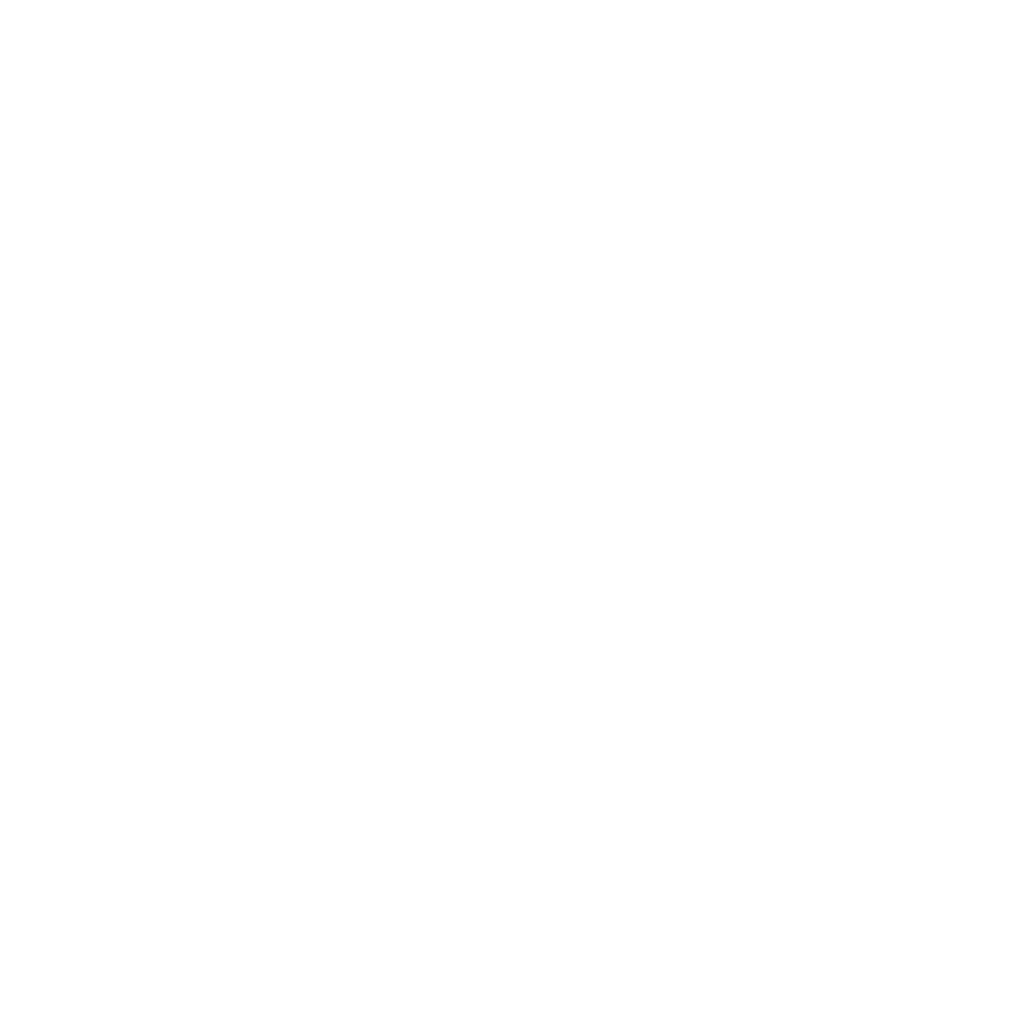 PV
PV
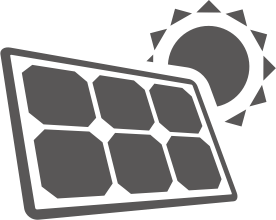 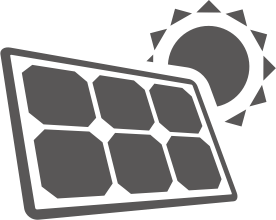 6kW
6kW
0kW
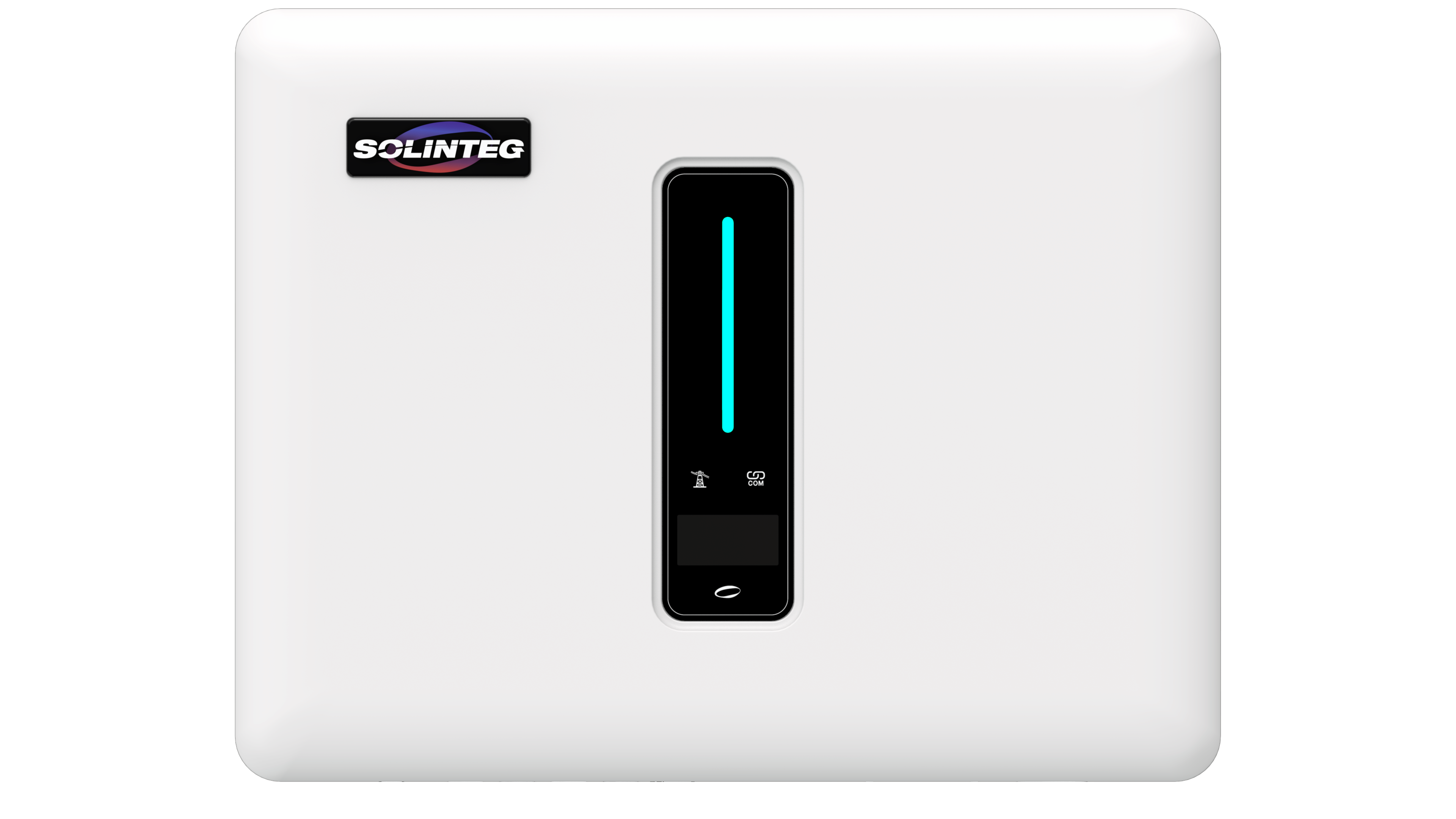 0kW
3.5kW
0.5kW
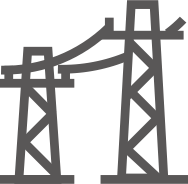 0.5kW
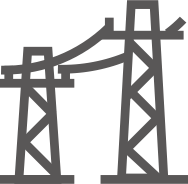 6kW
L1
L1
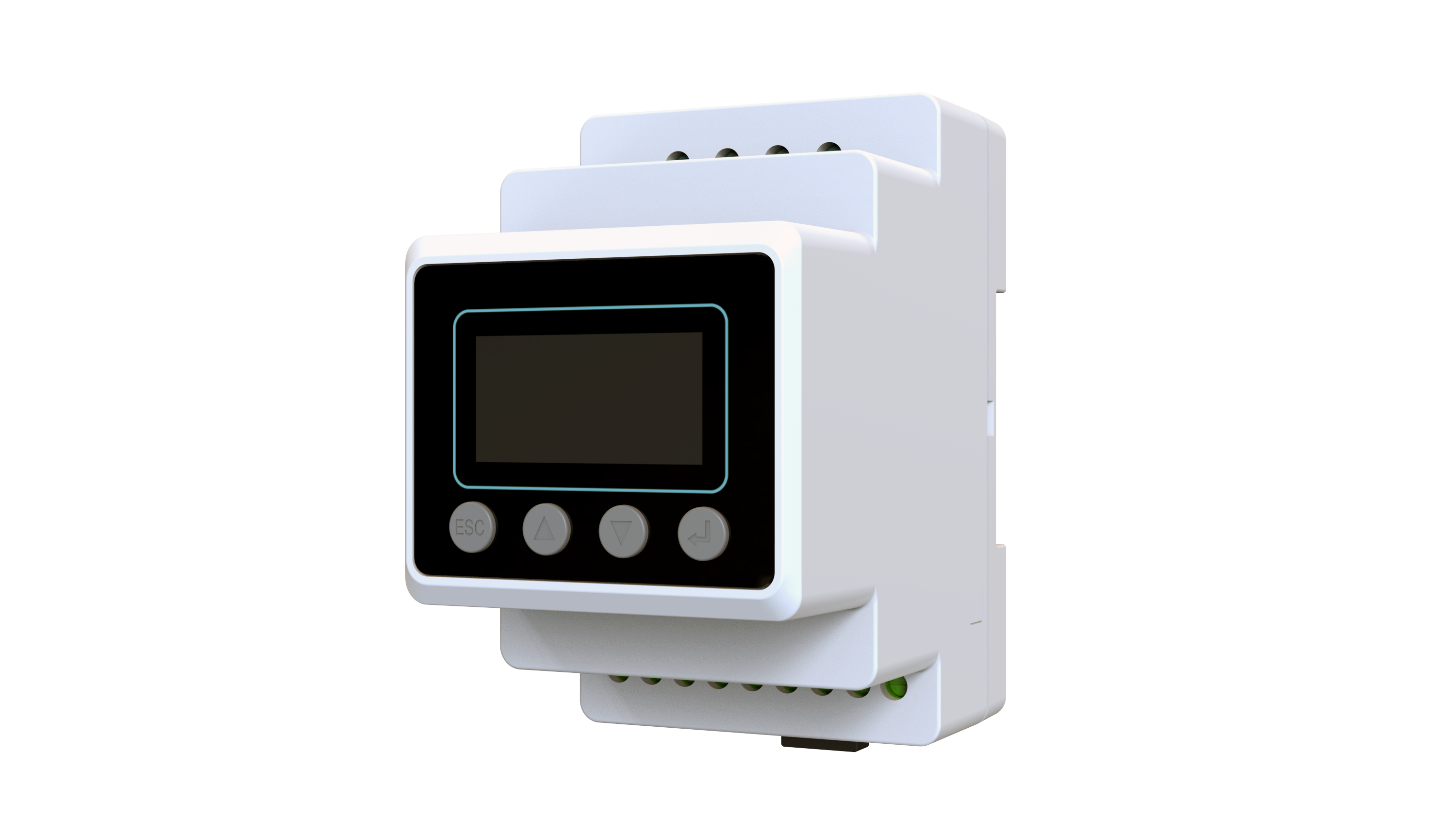 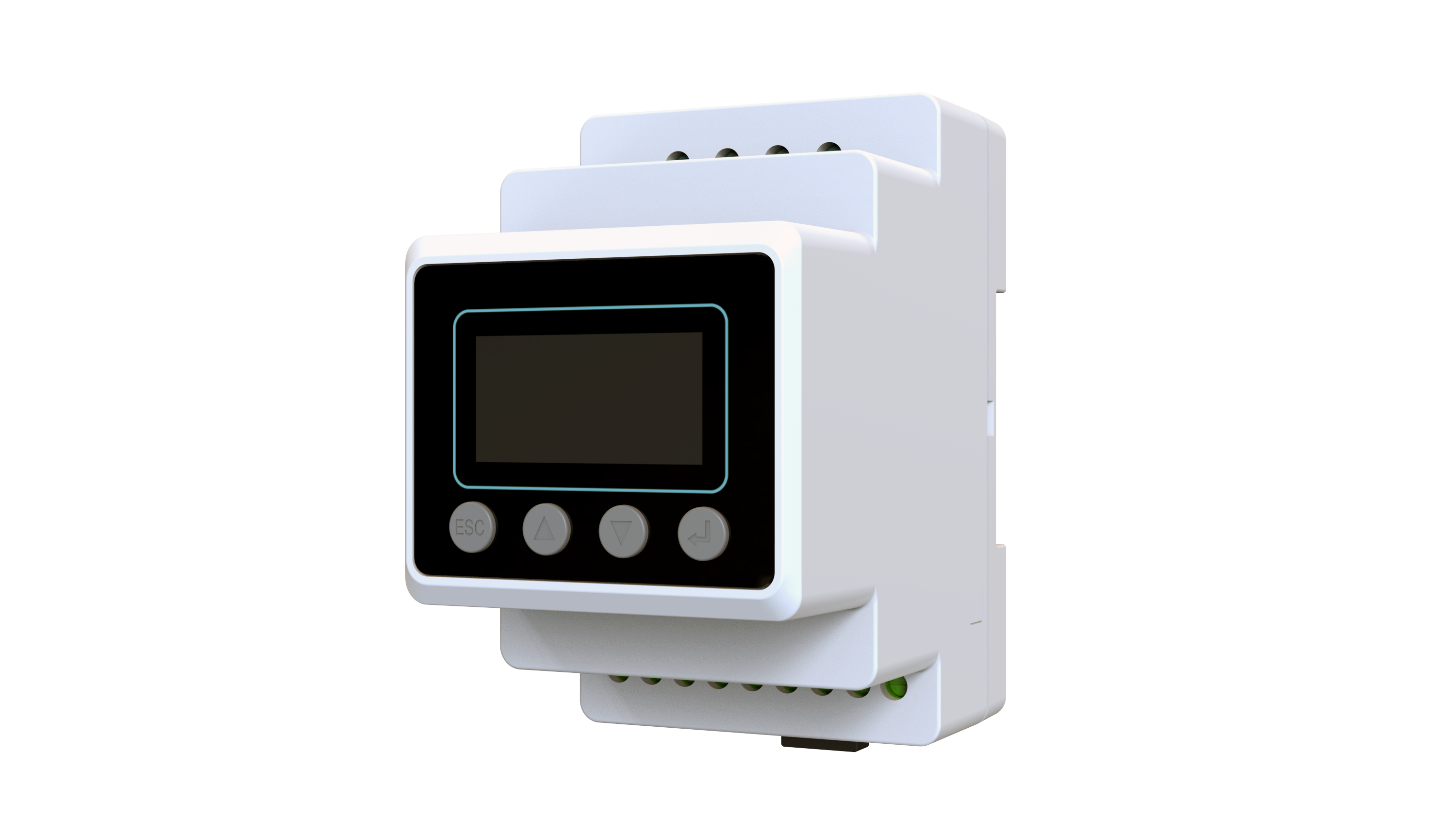 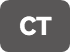 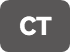 0.8kW
0.5kW
0kW
1.3kW
L2
L2
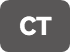 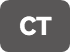 0.5kW
1.7kW
2.2kW
0kW
L3
2kW
2kW
L3
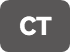 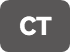 Grid
Meter
Grid
Meter
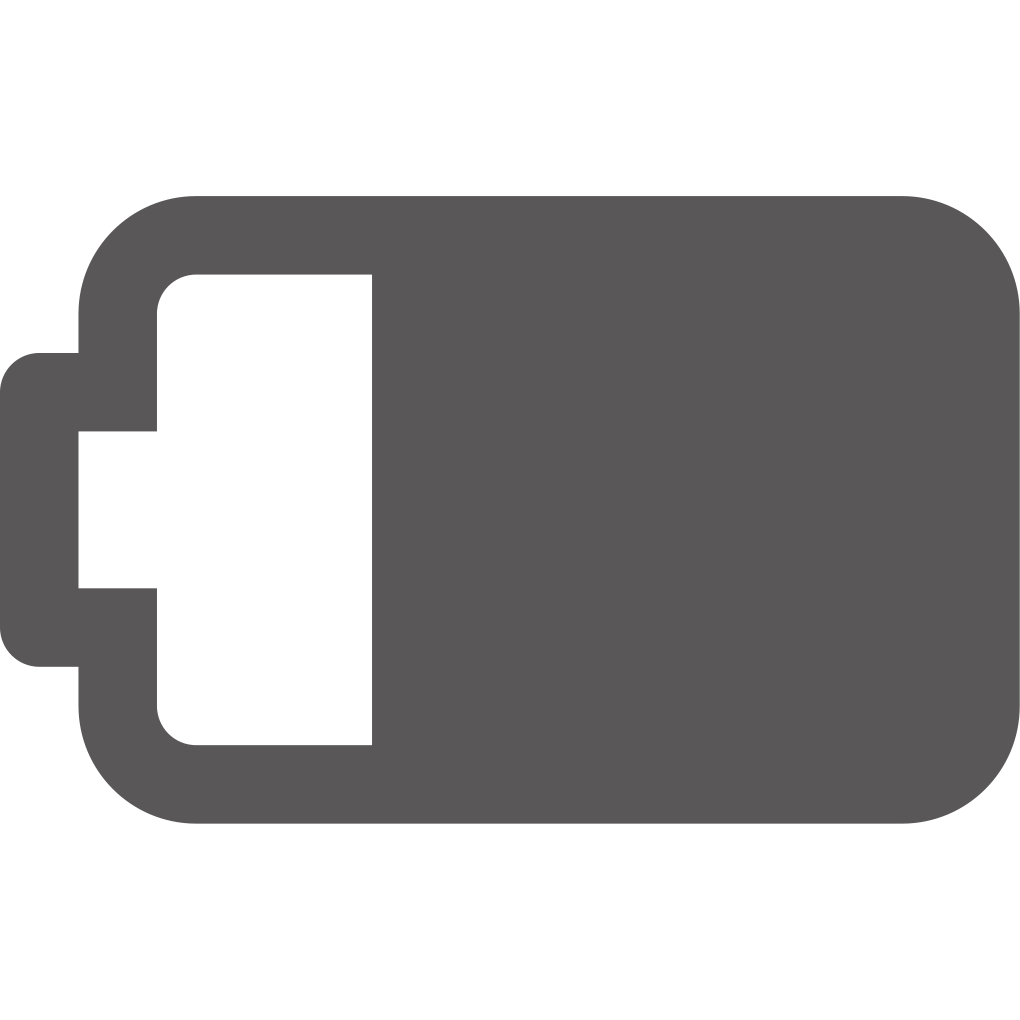 2.5kW
Import
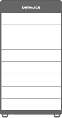 0kW
In total
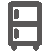 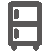 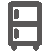 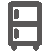 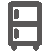 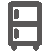 Solinteg
 6kW
Other Brand
 6kW
Battery
2.2kW
1.3kW
0.5kW
2.2kW
1.3kW
0.5kW
Loads
Loads
Battery
100% energy independence
1095USD more electricity bill a year
71% more PV power generation
Over 40% PV power wasted
Note：
1. Compared when both systems will work stable for 4h a day.
2. For both scenarios, the battery charging and discharging power limitation is 2kW.
3. Electricity price: for purchasing 0.3USD/kWh, for selling 0.1USD/kWh.
[Speaker Notes: Billed in total 应该是白色吧？右图购电部分计算有问题]
SCENARIO 6
Billed in Total
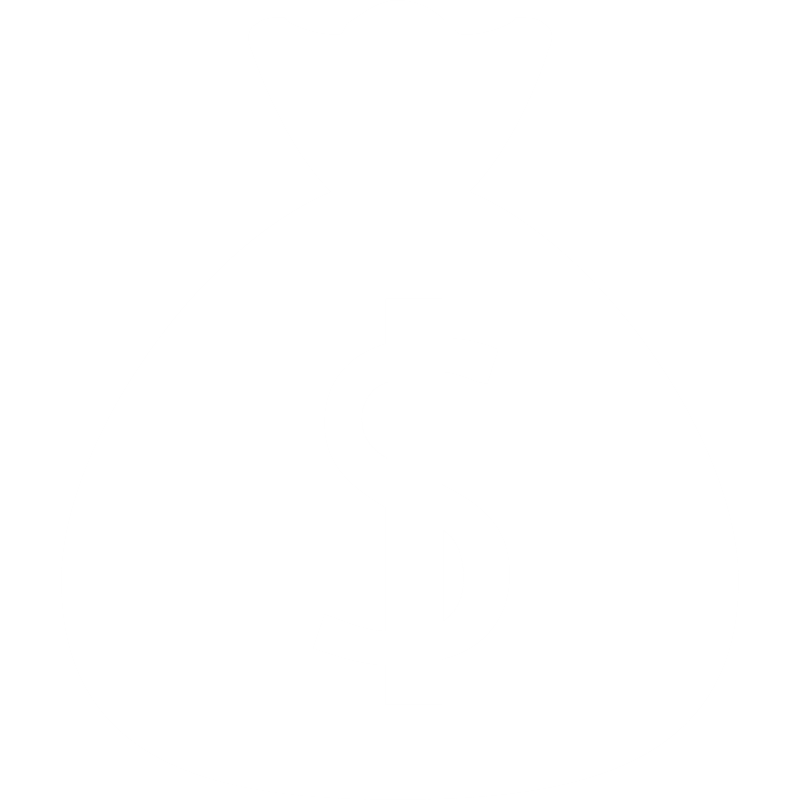 Power Export Limit On
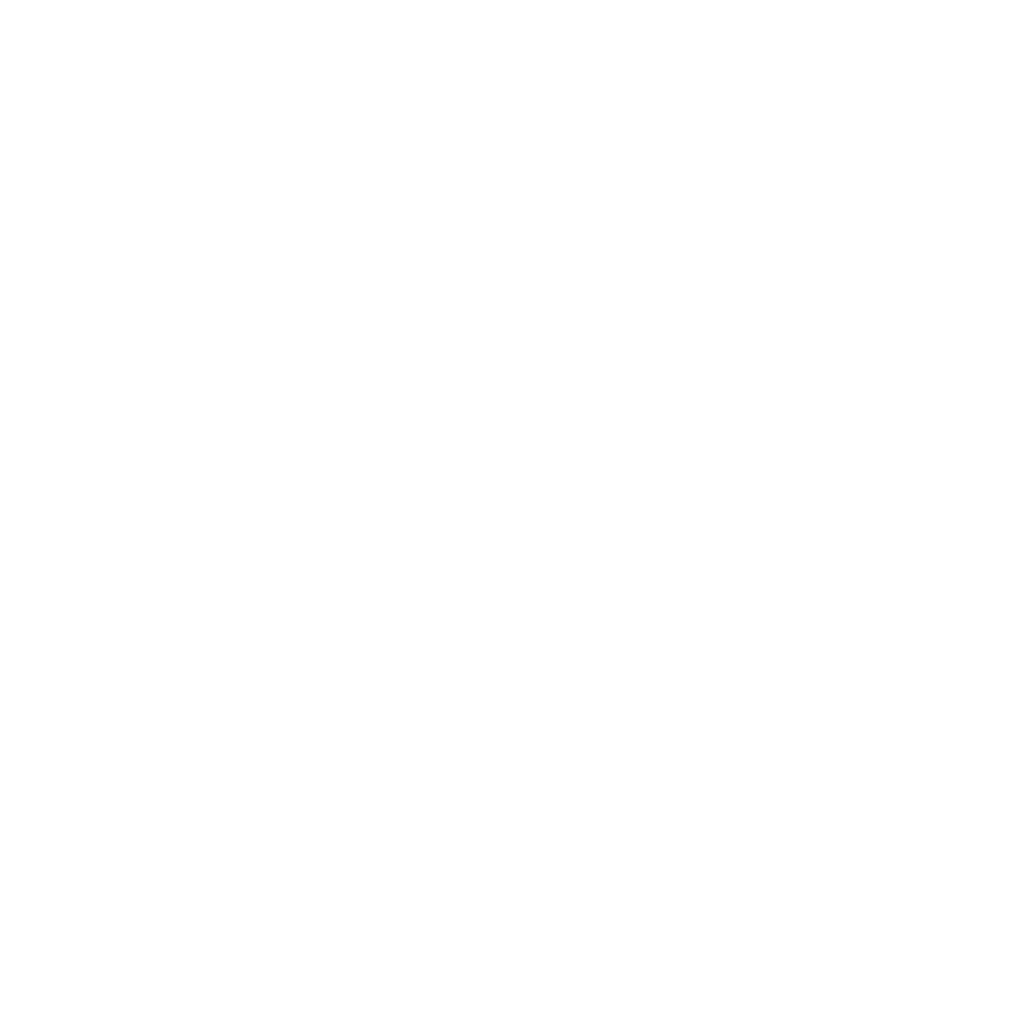 PV
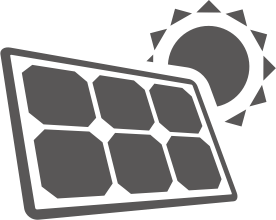 Without Battery Connected
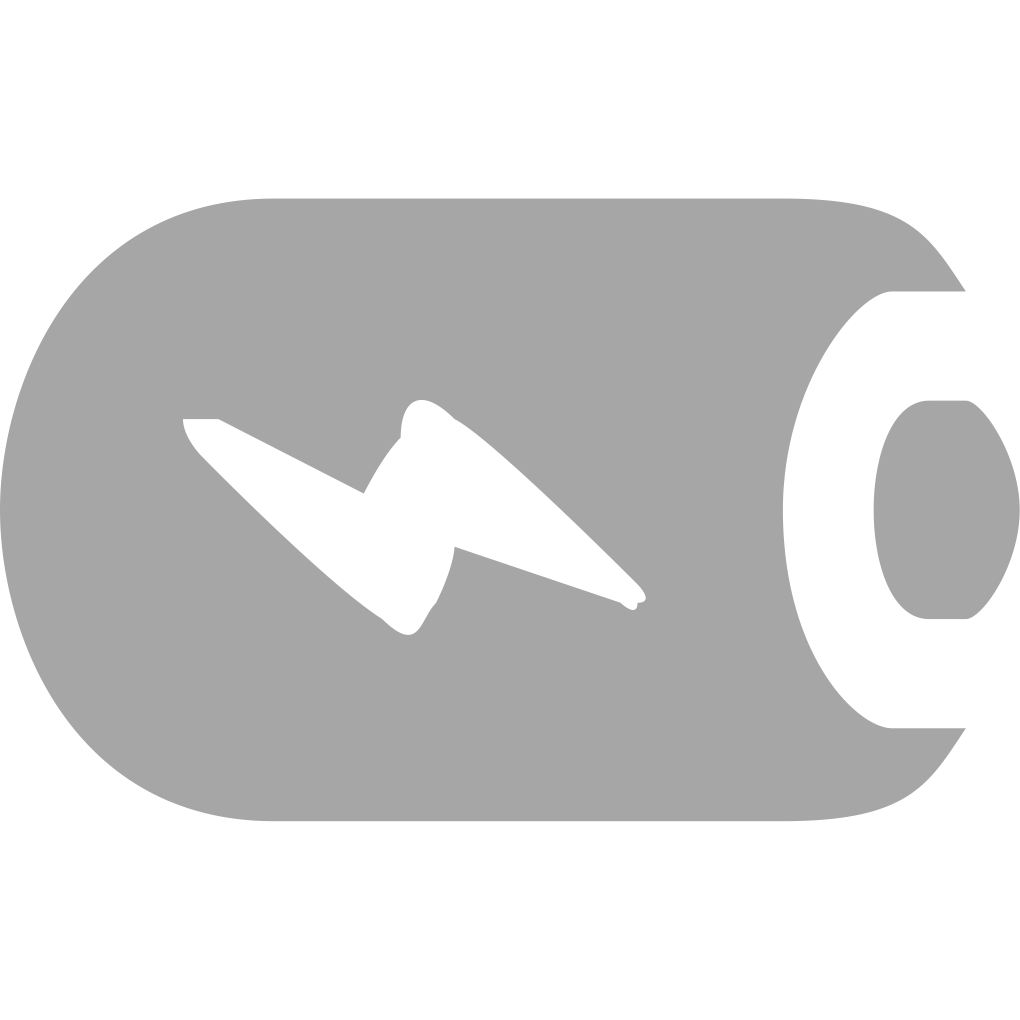 6kW
0kW
1.5kW
0.5kW
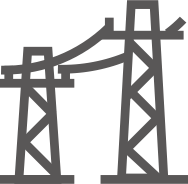 L1
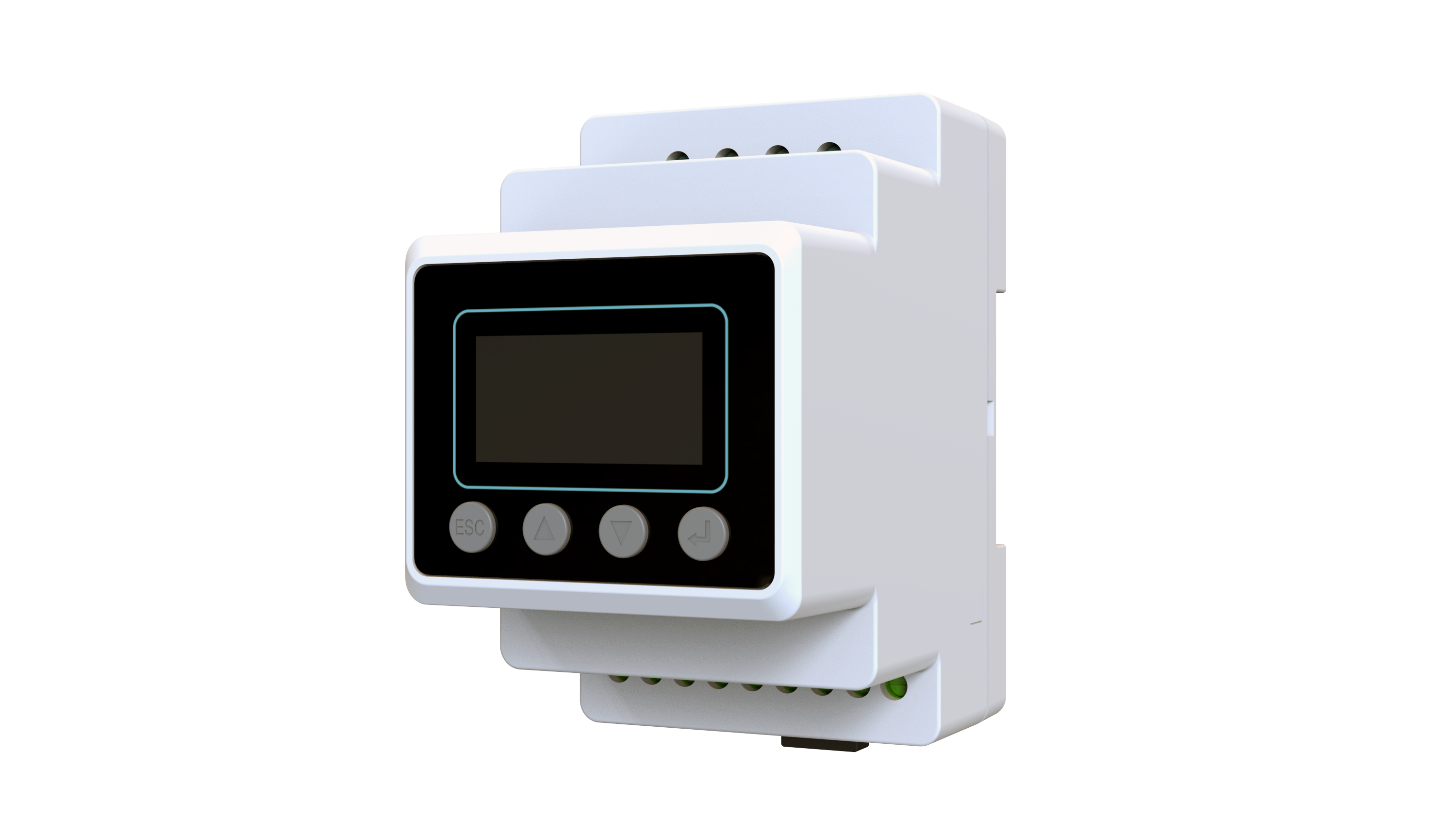 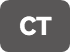 0.8kW
0.5kW
L2
VS
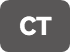 0.5kW
1.7kW
L3
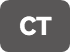 110% UNBALANCED
100% BALANCED
Grid
Meter
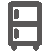 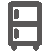 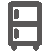 Other Brand
 6kW
2.2kW
1.3kW
0.5kW
PV
Loads
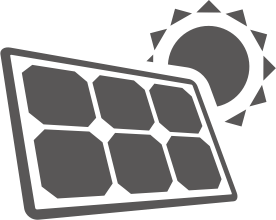 6kW
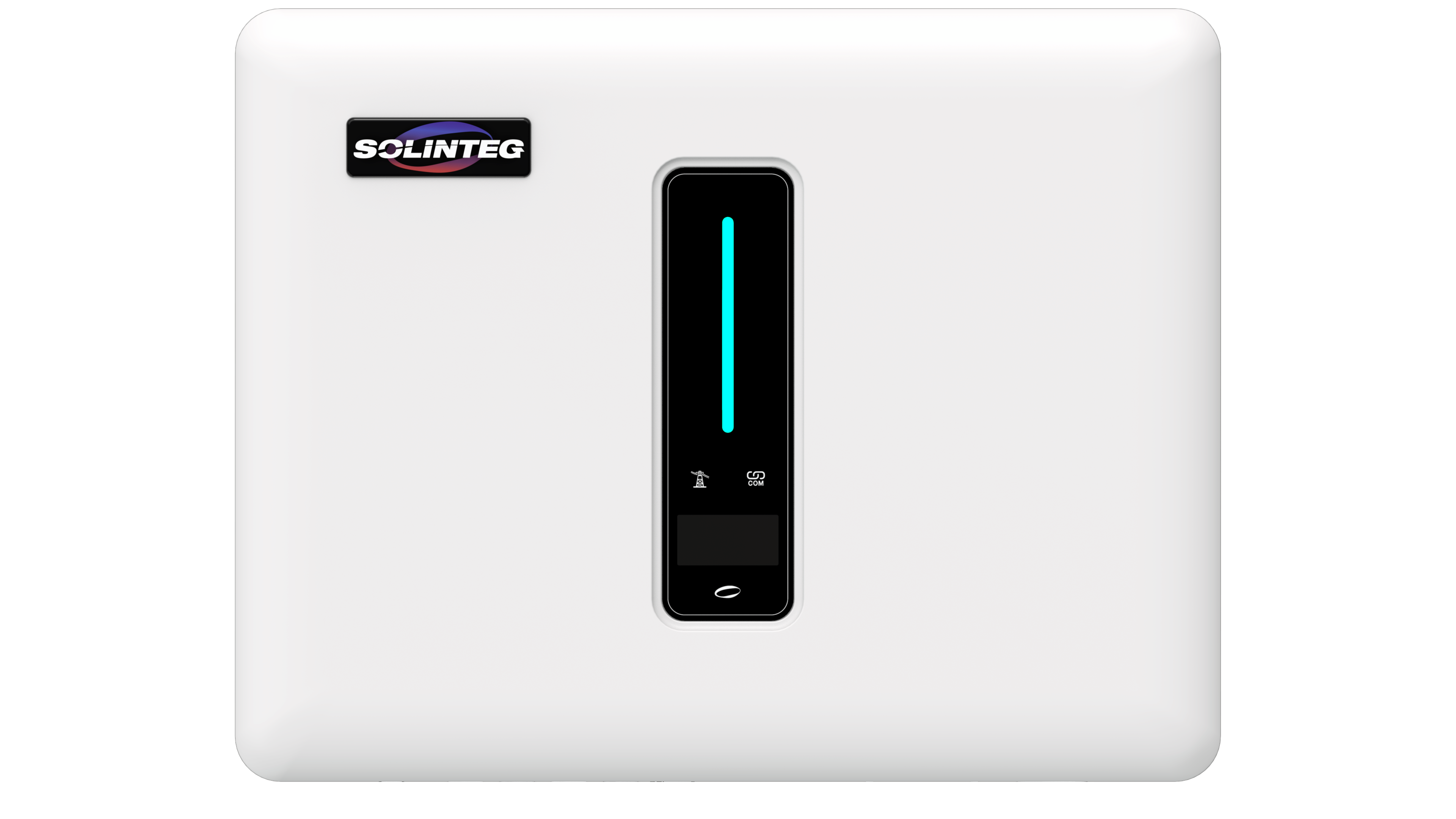 0kW
0.5kW
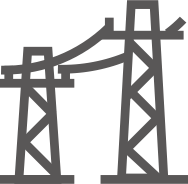 4kW
L1
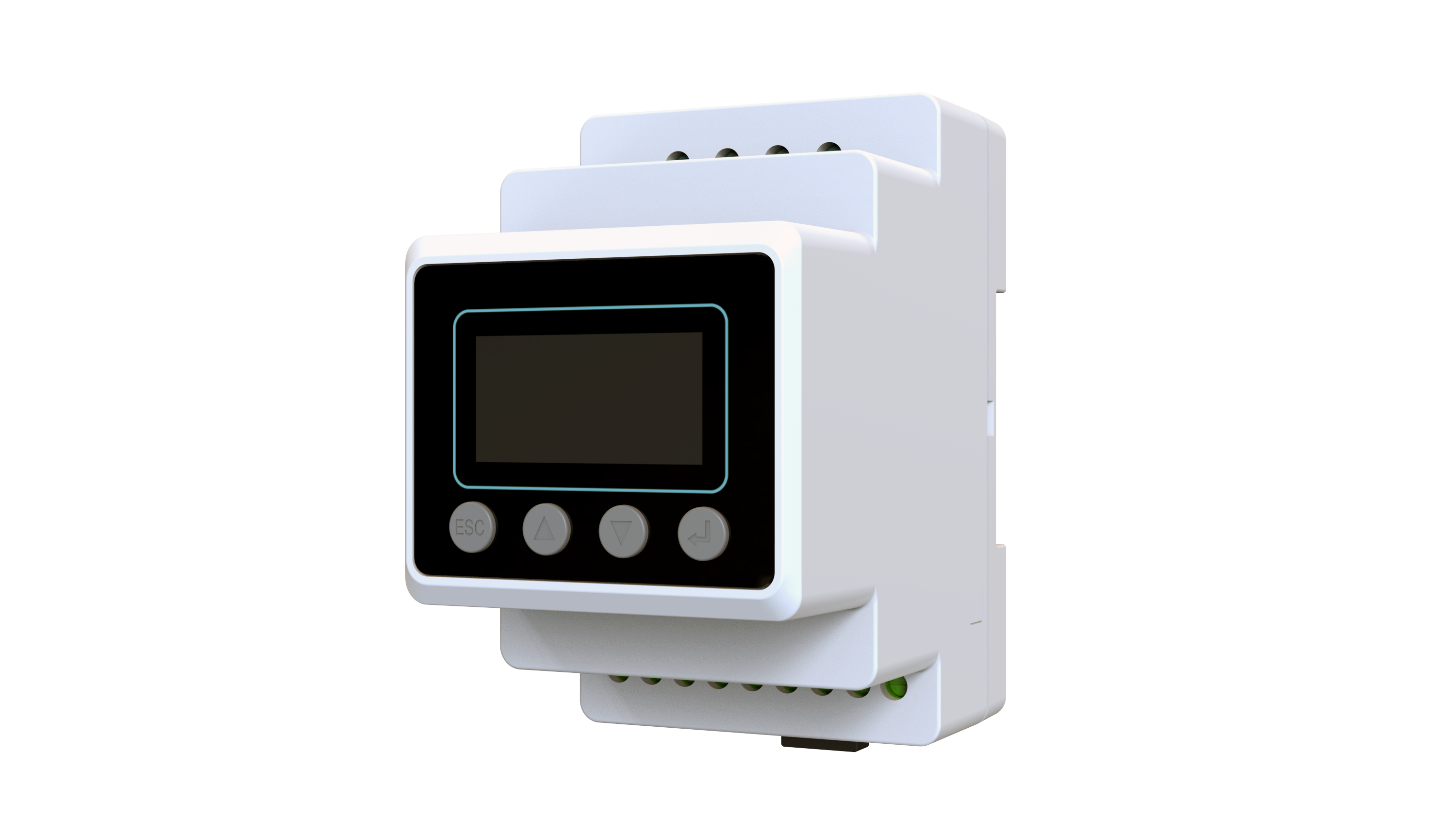 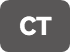 0kW
1.3kW
L2
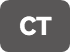 2.2kW
0kW
L3
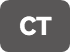 Grid
Meter
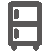 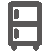 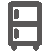 Solinteg
 6kW
2.2kW
1.3kW
0.5kW
Loads
09
How Solinteg Unbalanced Output benefits your life?
www.solinteg.com
academy@solinteg.com
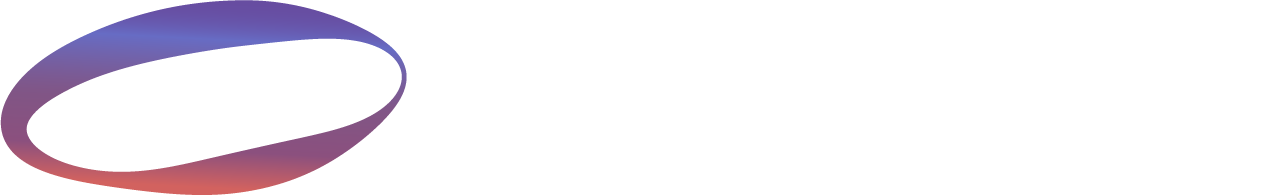 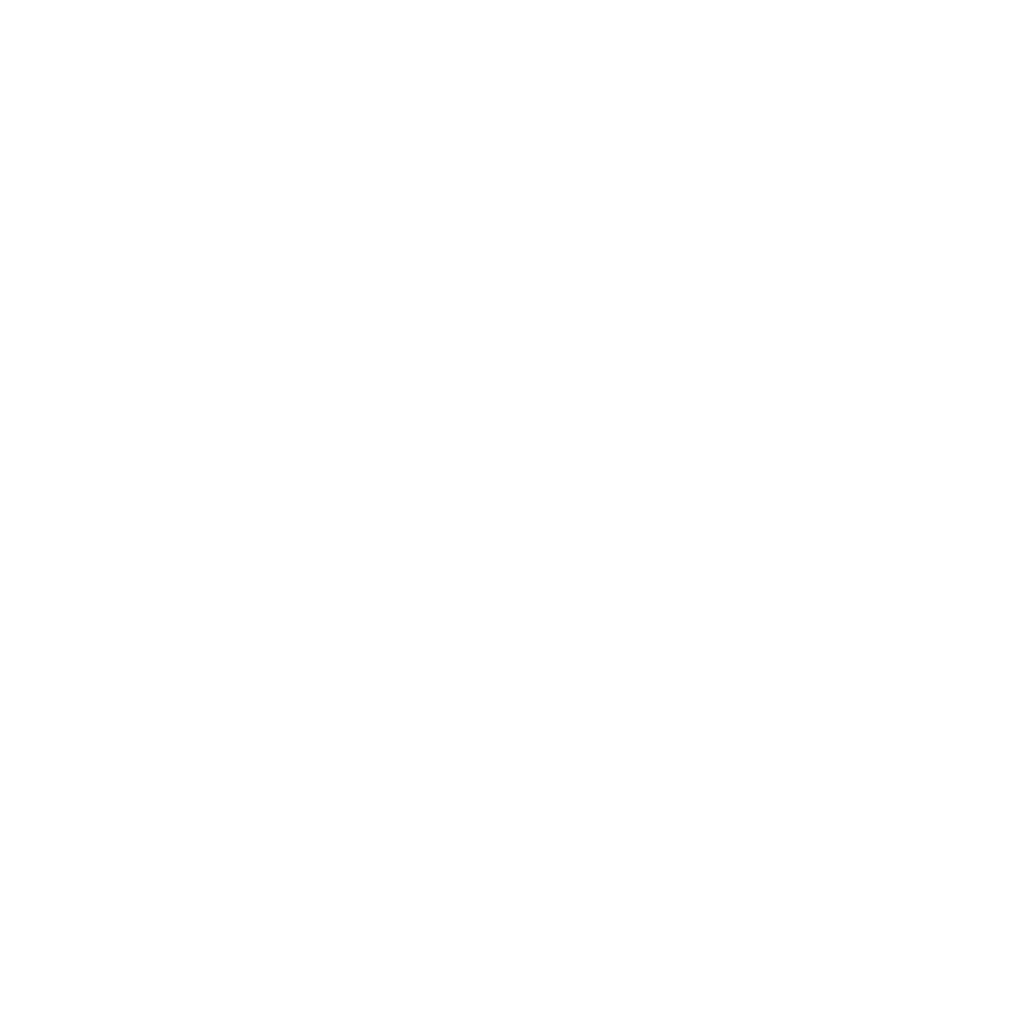 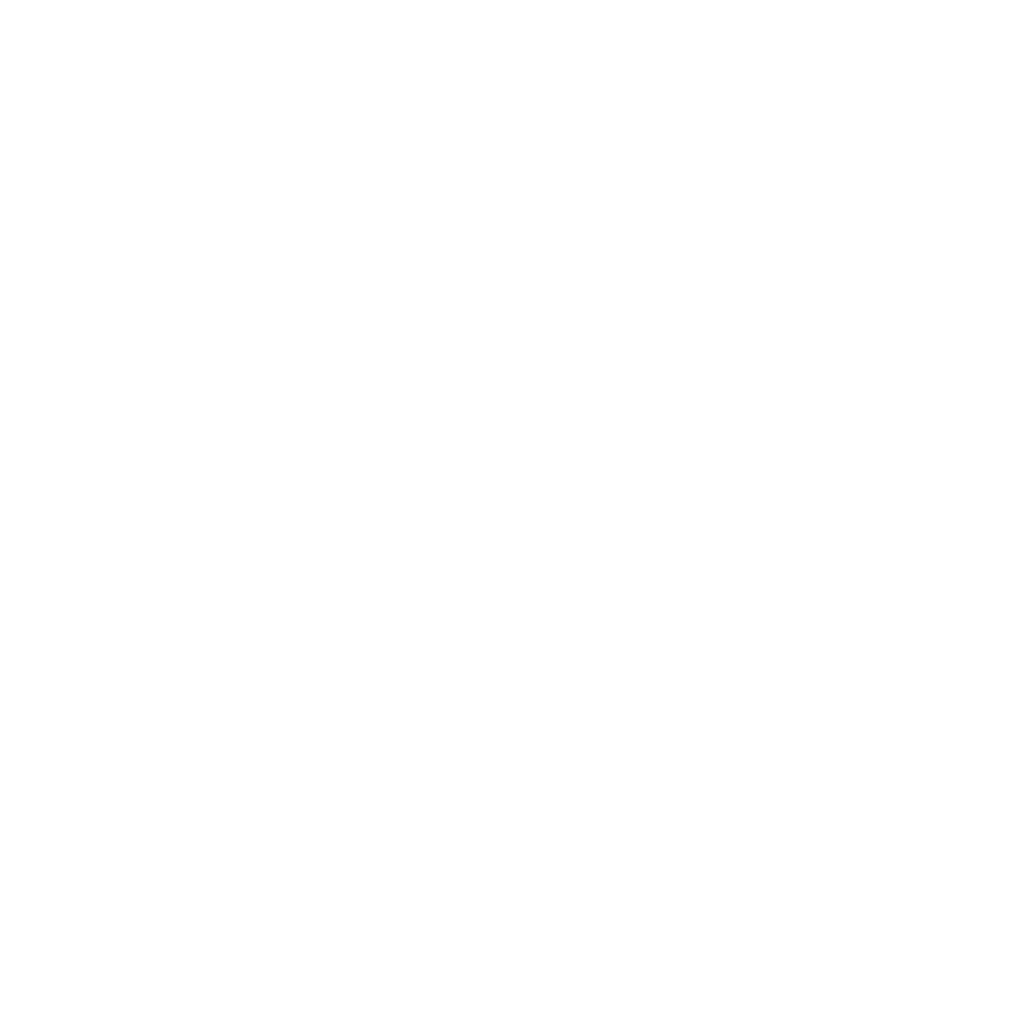 2.5kW
Import
0kW
In total
167% more PV power generation
1095USD more electricity bill a year
3650kWh grid power saved
Over 75% PV power wasted
Note：
1. Compared when both systems will work stable for 4h a day.
2. For both scenarios, the battery charging and discharging power limitation is 2kW.
3. Electricity price: for purchasing 0.3USD/kWh, for selling 0.1USD/kWh.
SCENARIO 7
Billed in Total
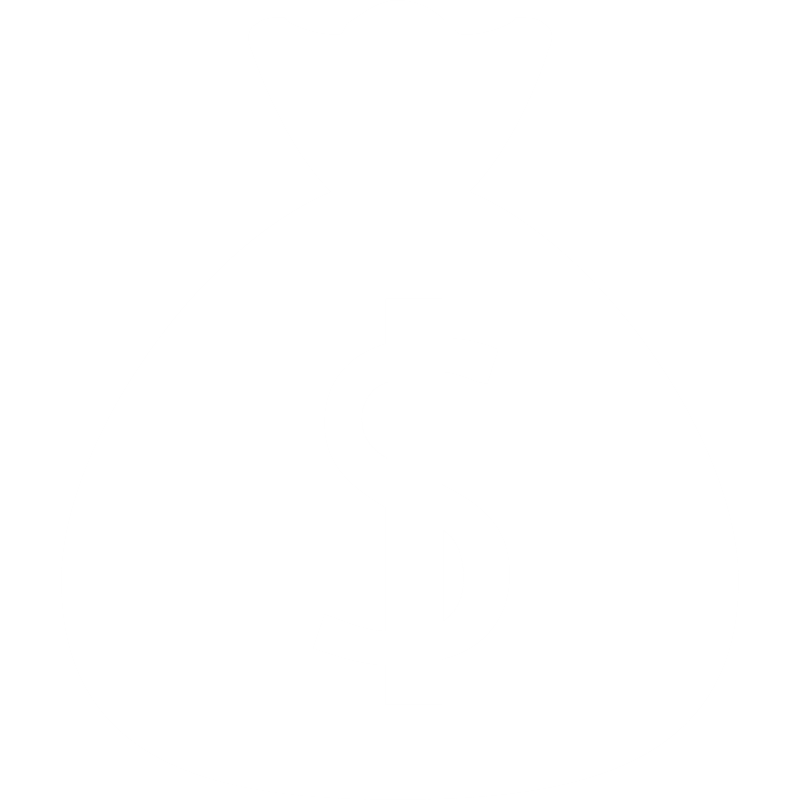 Power Export Limit Off
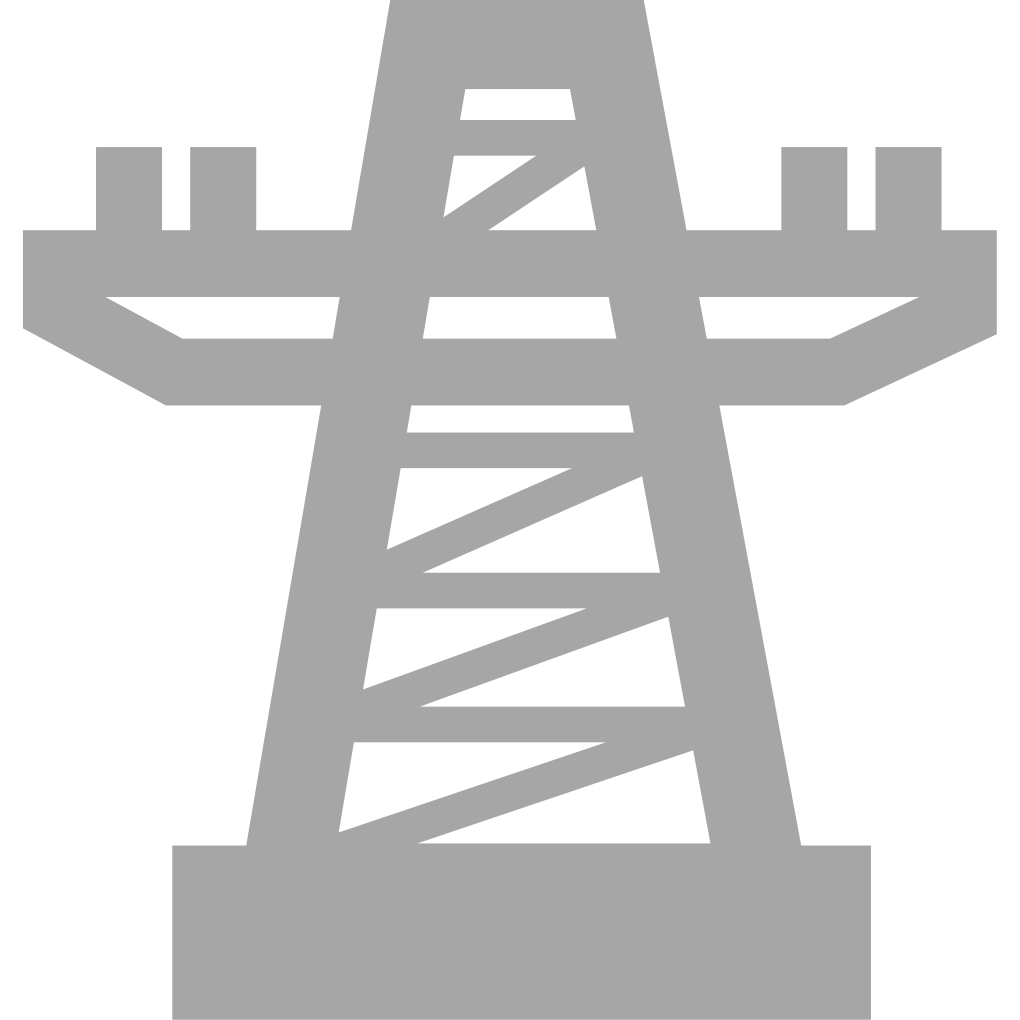 With Battery Connected
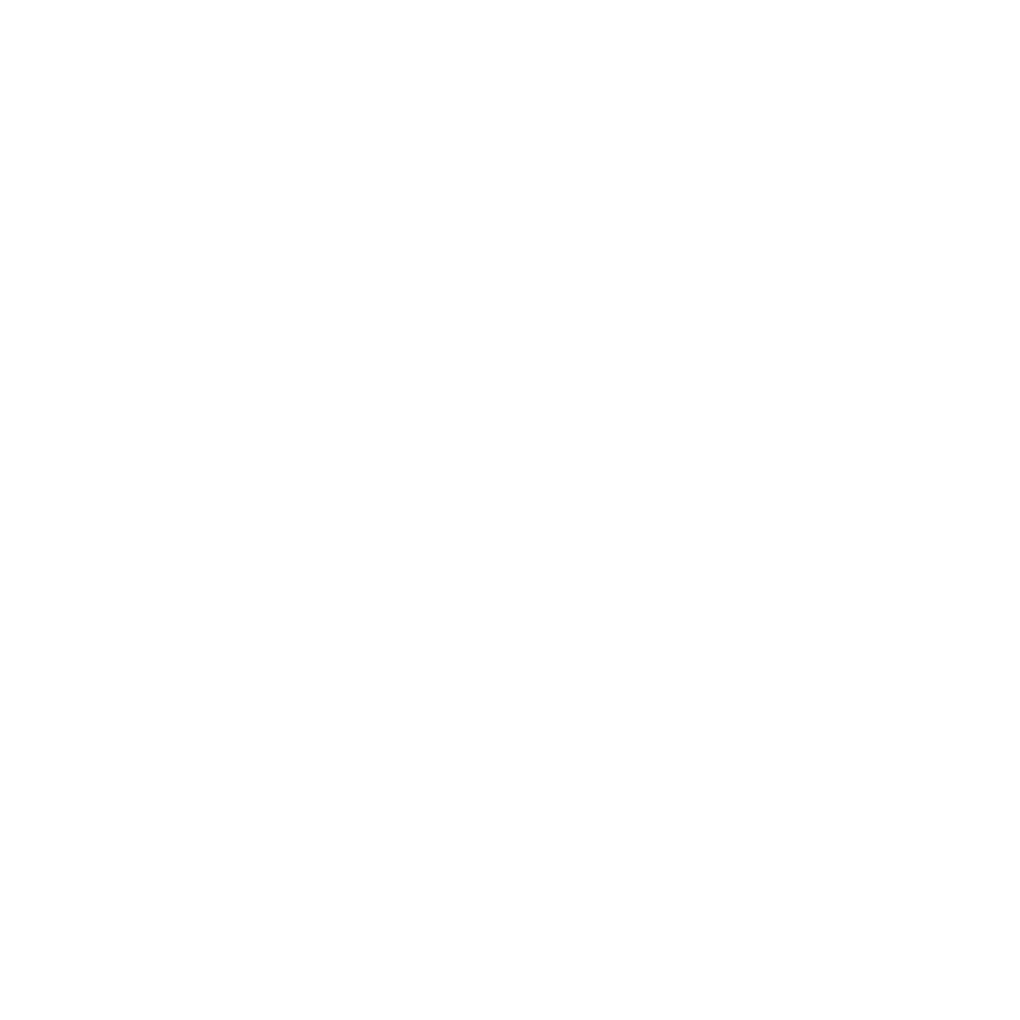 VS
110% UNBALANCED
100% BALANCED
10
How Solinteg Unbalanced Output benefits your life?
www.solinteg.com
academy@solinteg.com
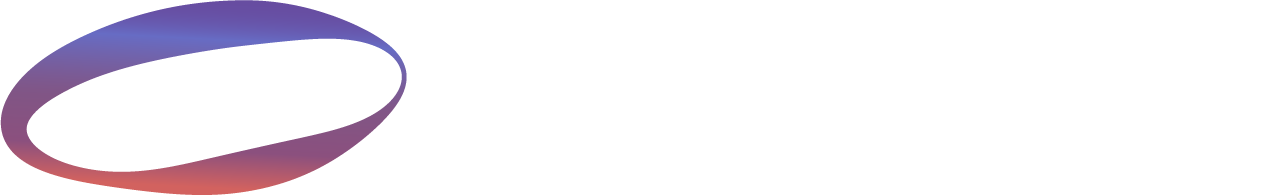 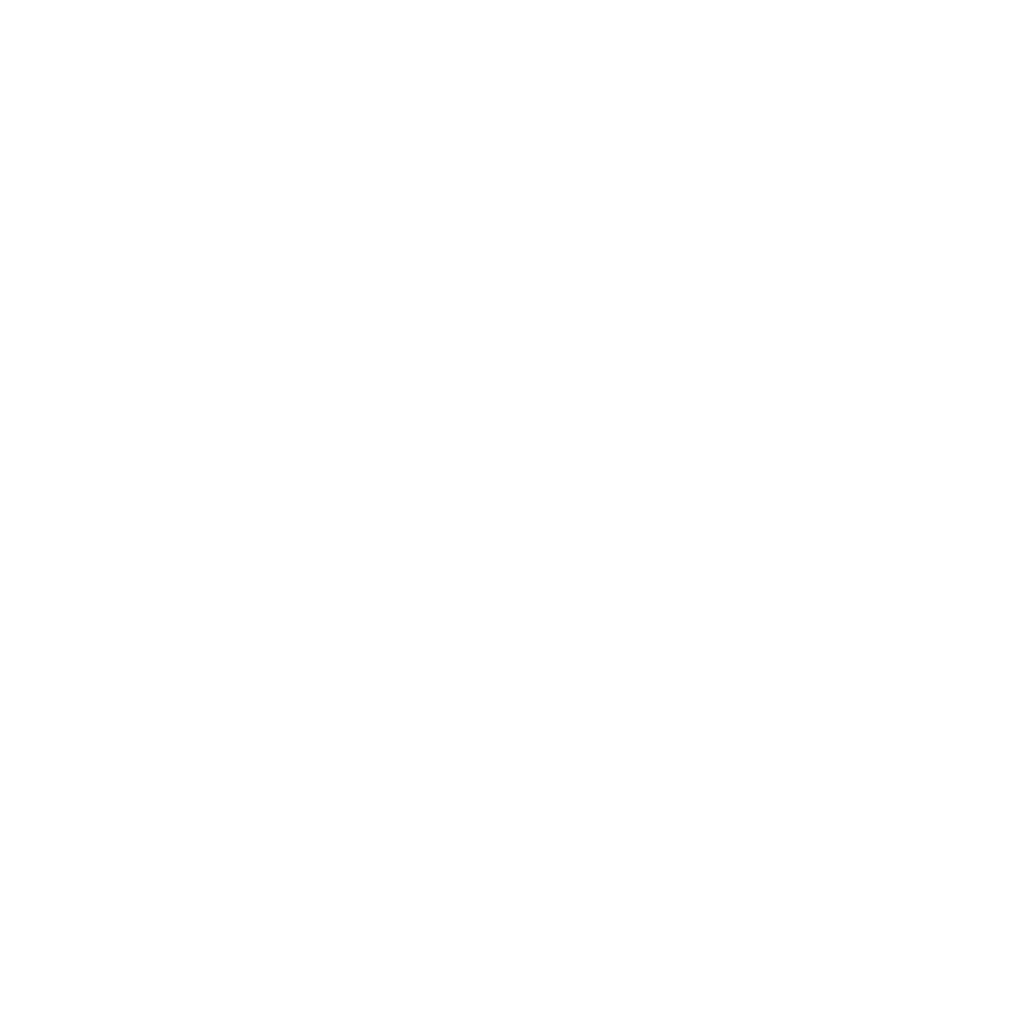 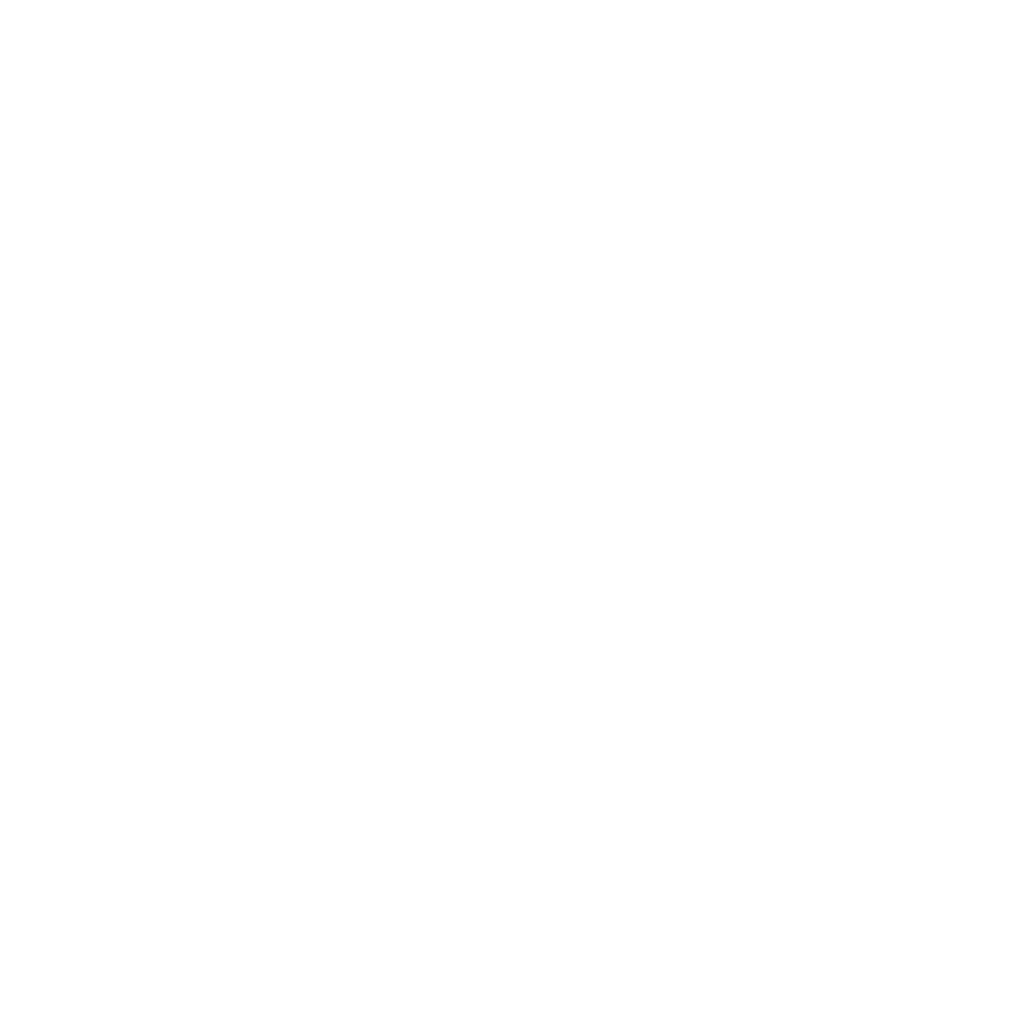 PV
PV
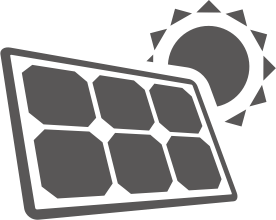 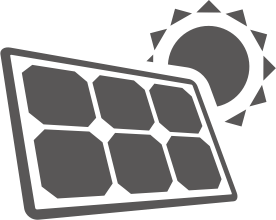 6kW
6kW
1.5kW
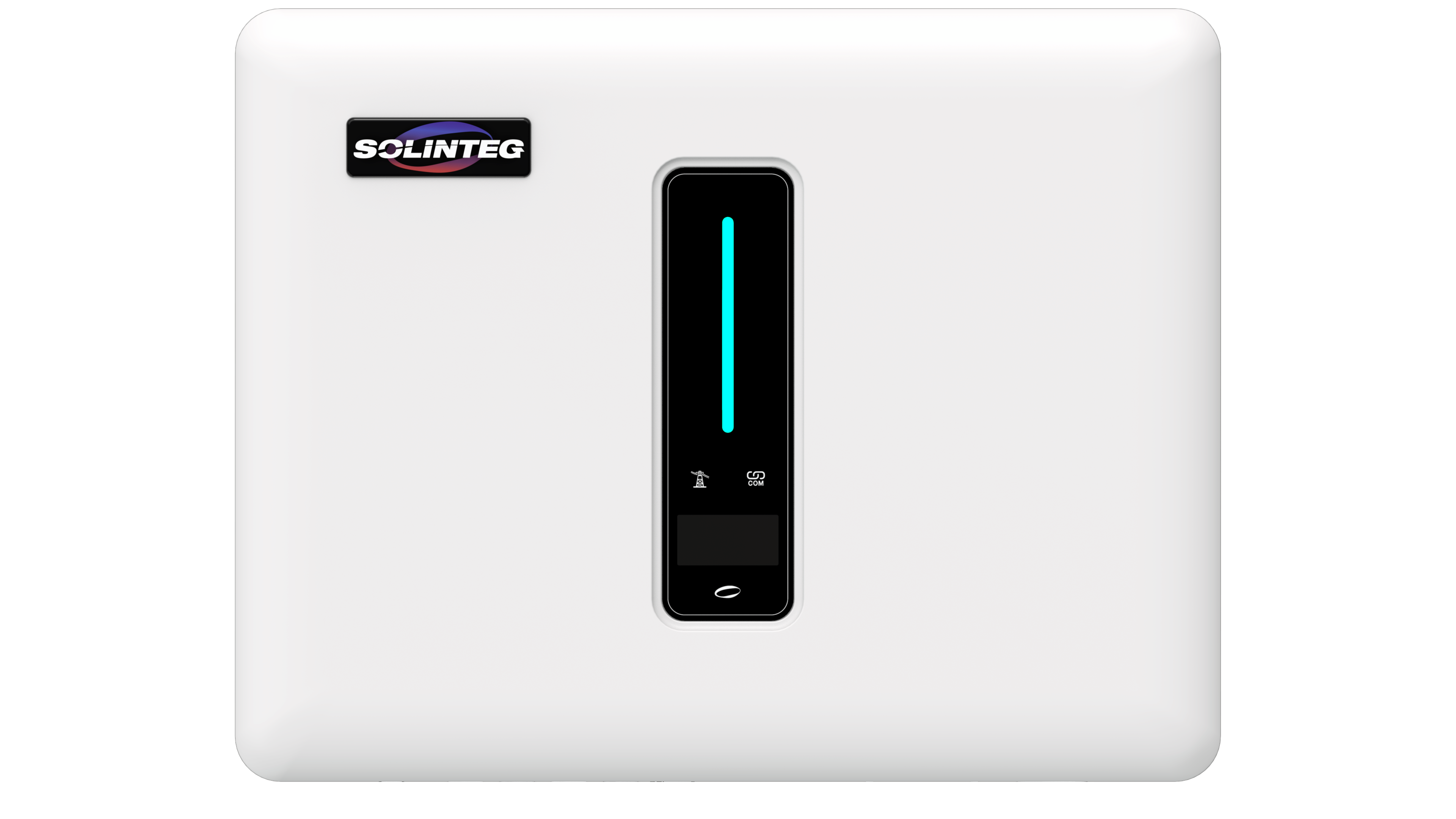 0kW
6kW
2kW
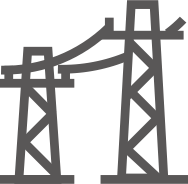 0.5kW
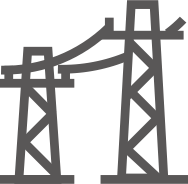 6kW
L1
L1
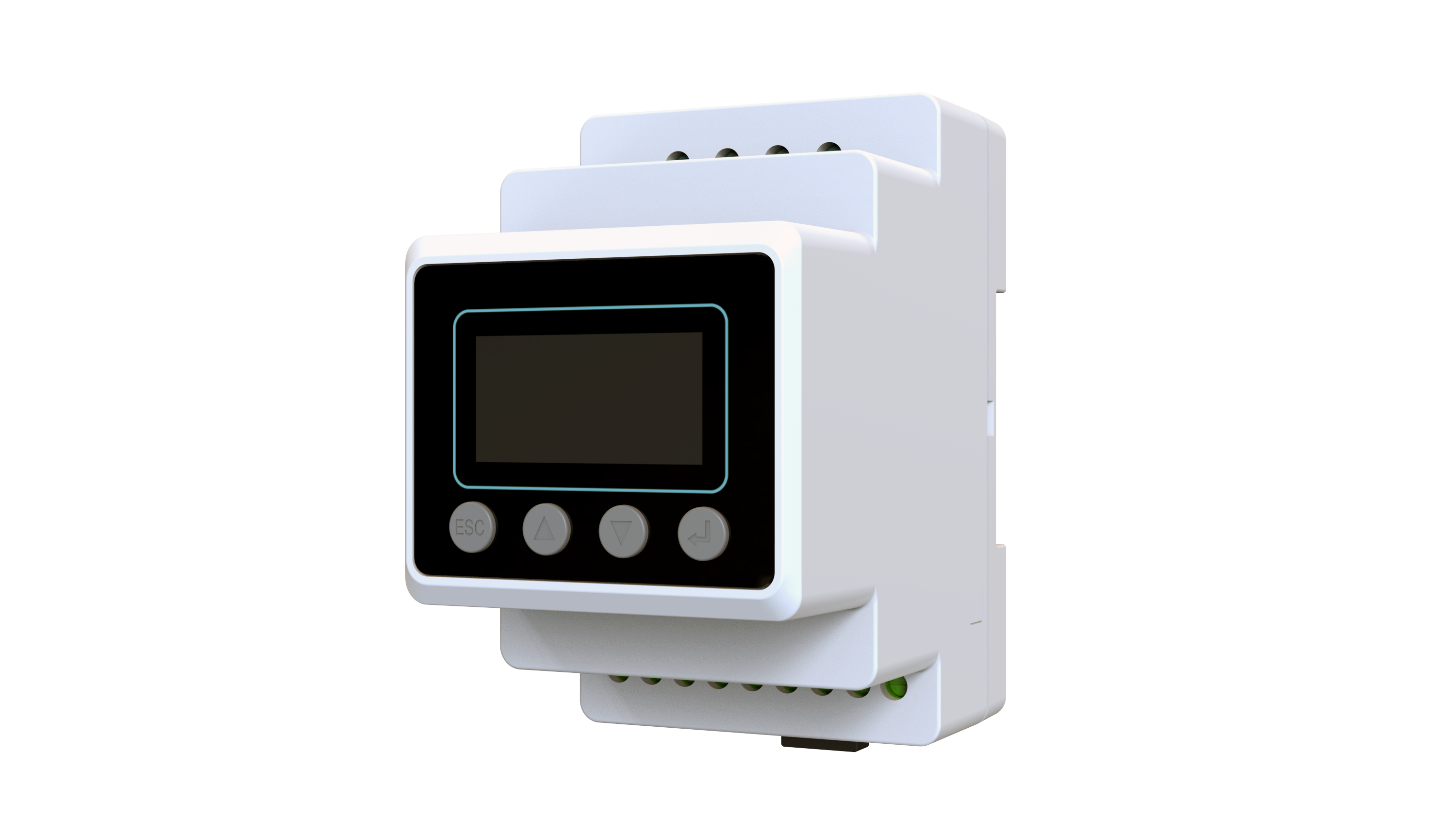 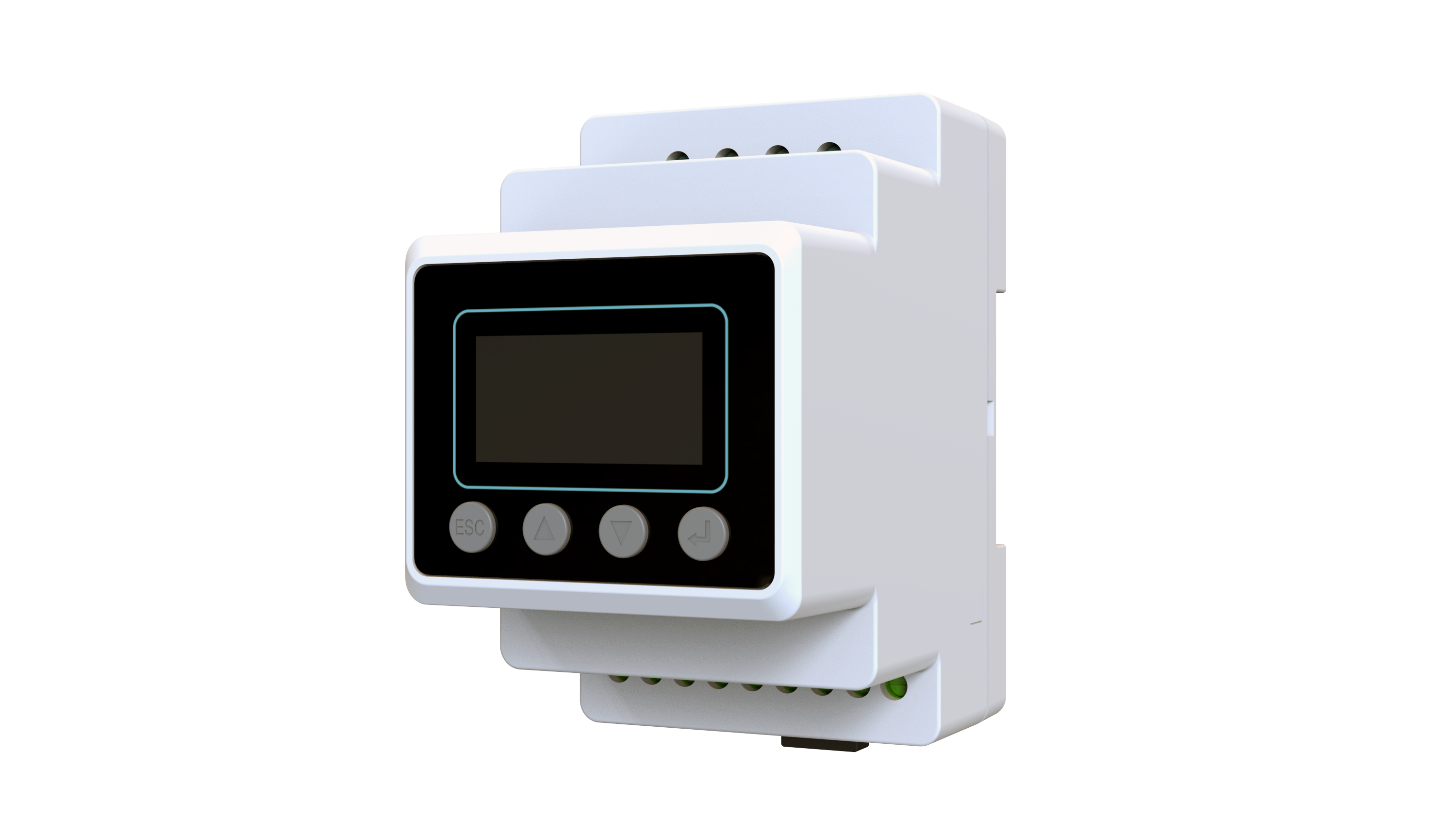 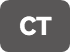 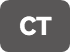 0.7kW
2kW
0kW
1.3kW
L2
L2
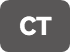 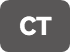 2kW
0.2kW
2.2kW
0kW
L3
0kW
L3
2kW
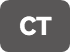 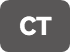 Grid
Meter
Grid
Meter
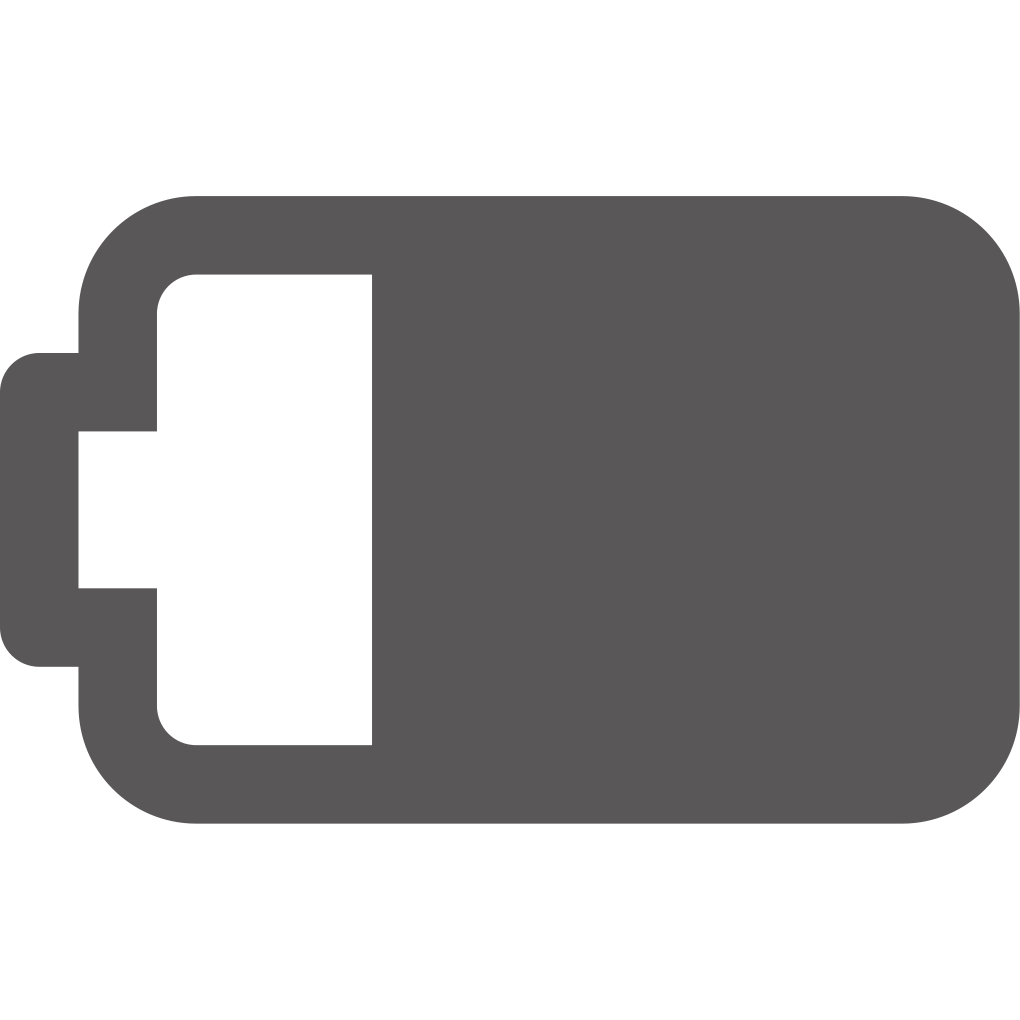 2kW
Export
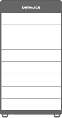 0kW
In total
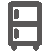 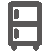 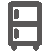 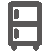 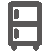 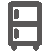 Solinteg
 6kW
Other Brand
 6kW
Battery
2.2kW
1.3kW
0.5kW
2.2kW
1.3kW
0.5kW
Loads
Loads
Battery
100% PV power utilization
Battery charging power wasted
2920kWh power saver a year
584USD more electircity bill a year
Note：
1. Compared when both systems will work stable for 4h a day.
2. For both scenarios, the battery charging and discharging power limitation is 2kW.
3. Electricity price: for purchasing 0.3USD/kWh, for selling 0.1USD/kWh.
SCENARIO 8
Billed in Total
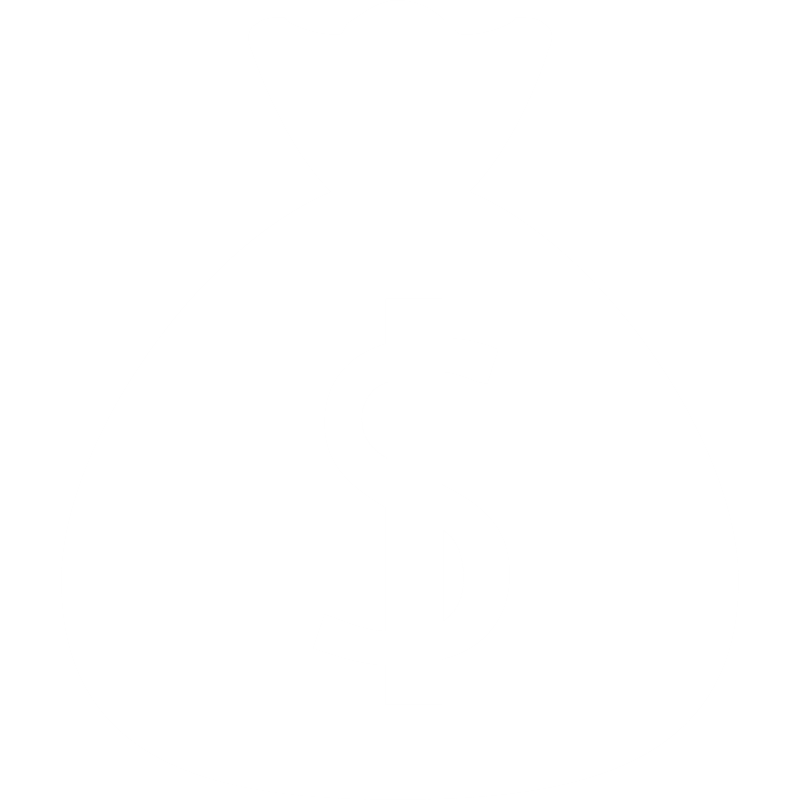 Power Export Limit Off
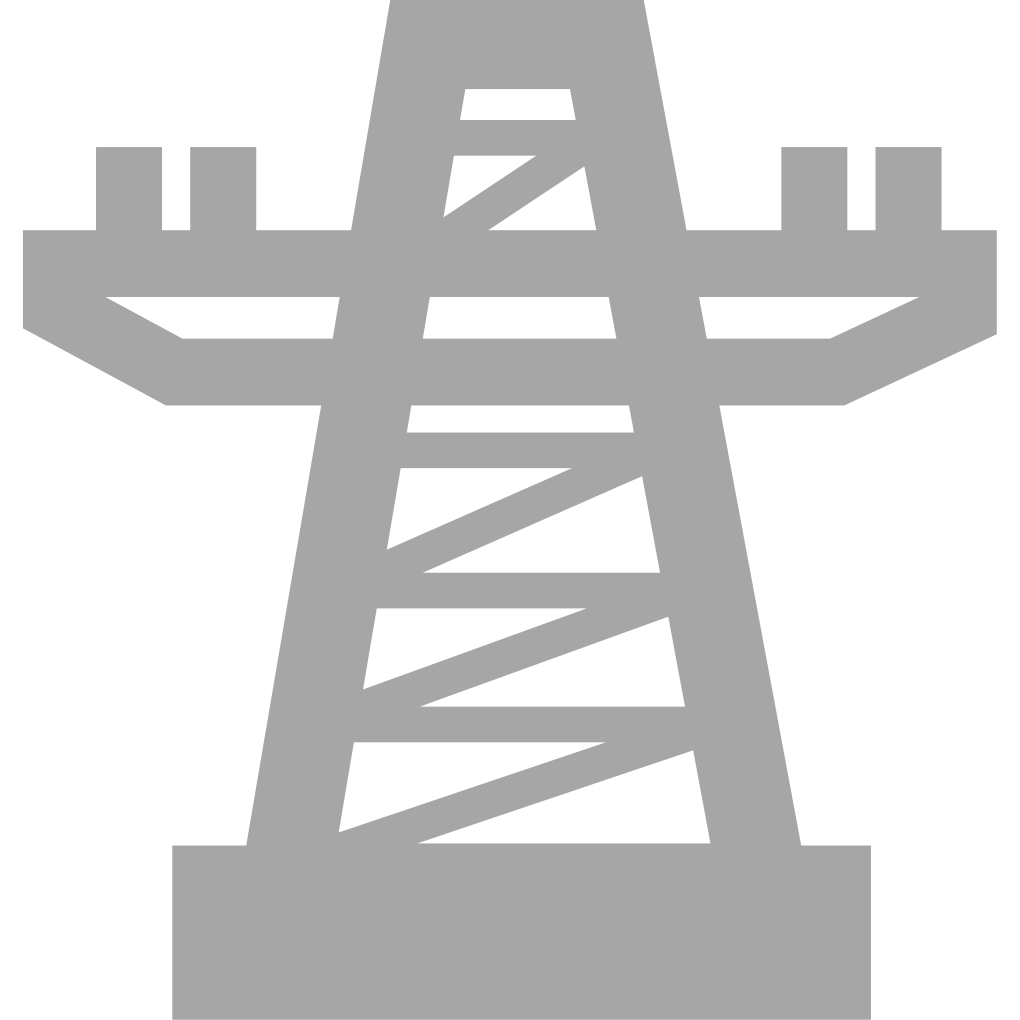 Without Battery Connected
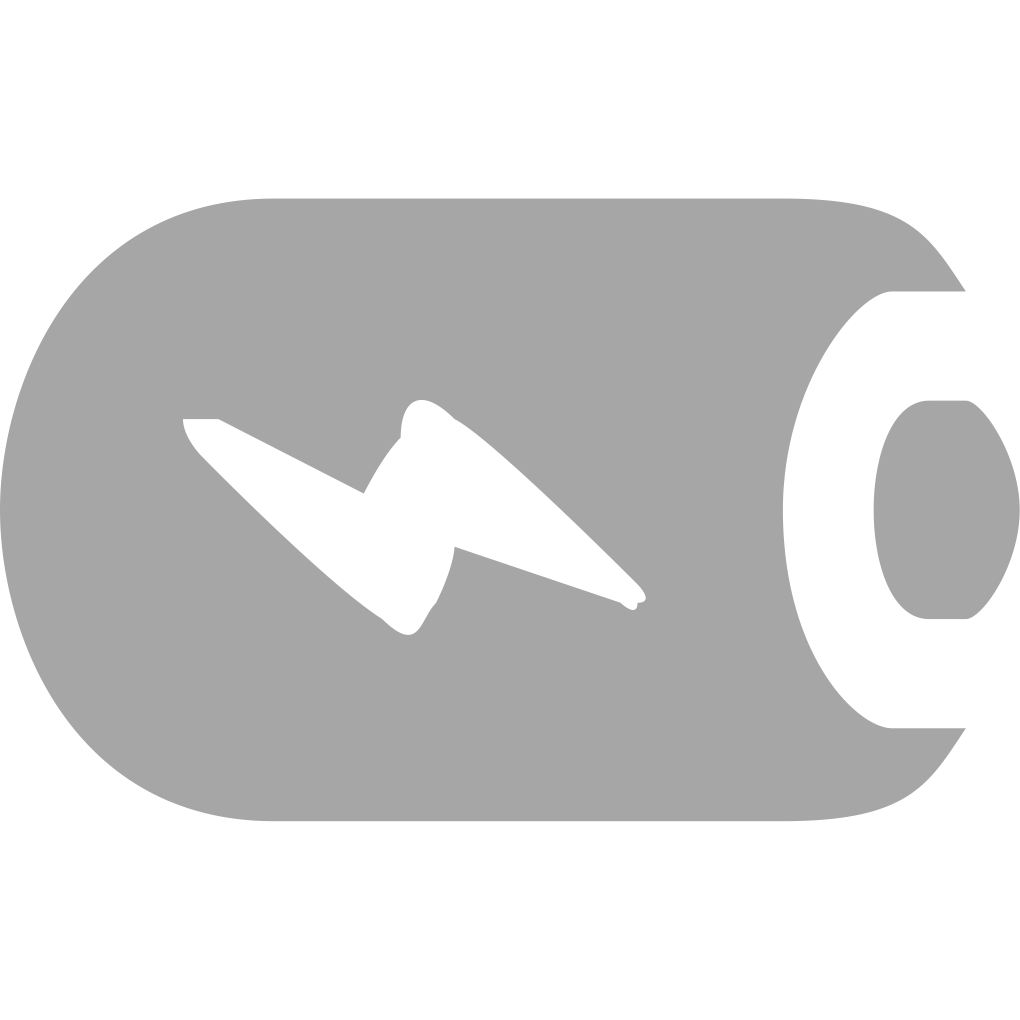 VS
110% UNBALANCED
100% BALANCED
11
How Solinteg Unbalanced Output benefits your life?
www.solinteg.com
academy@solinteg.com
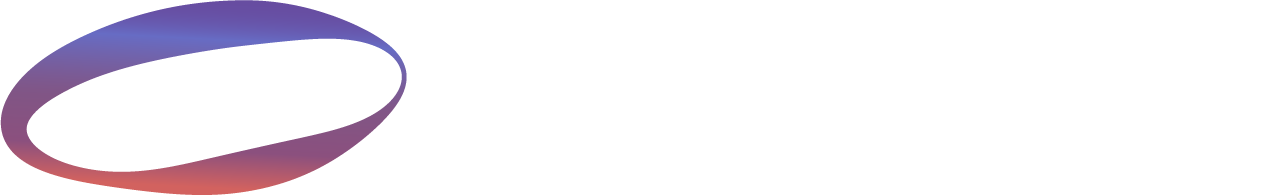 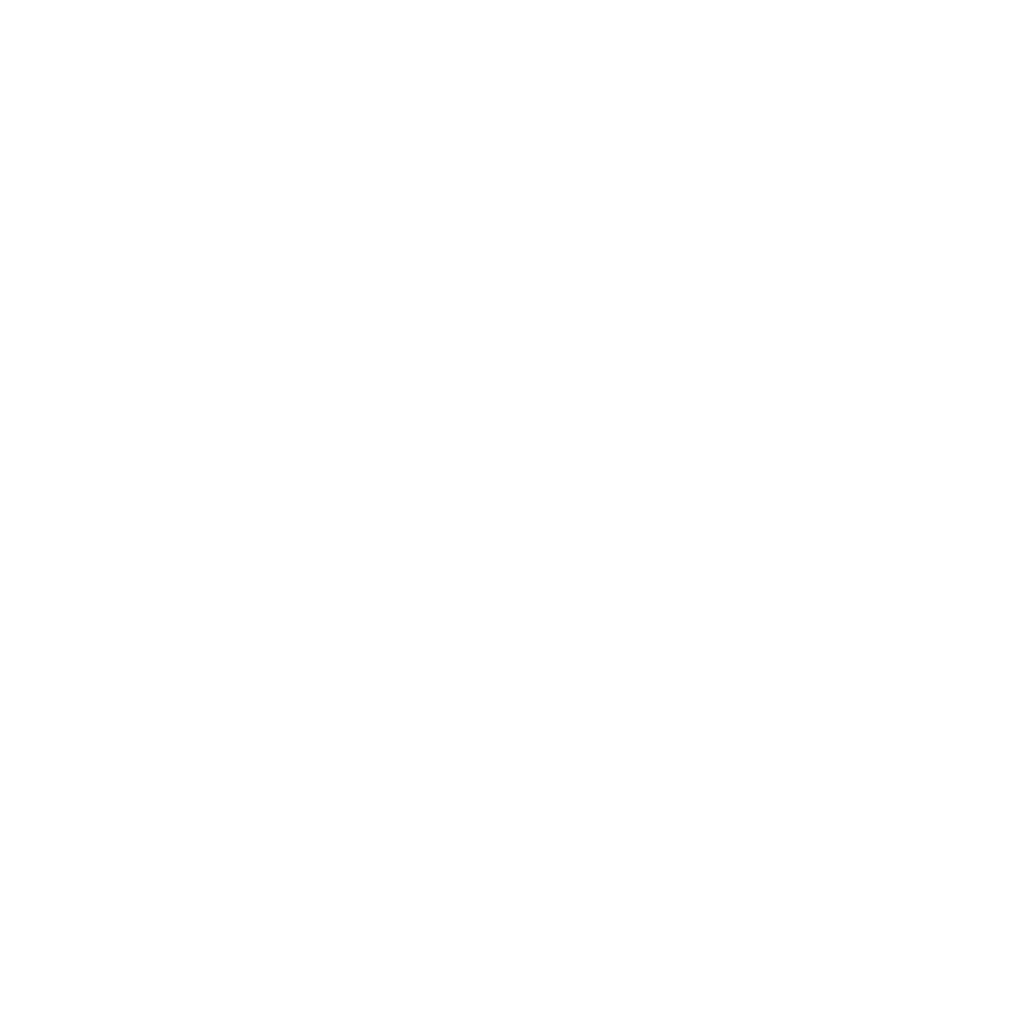 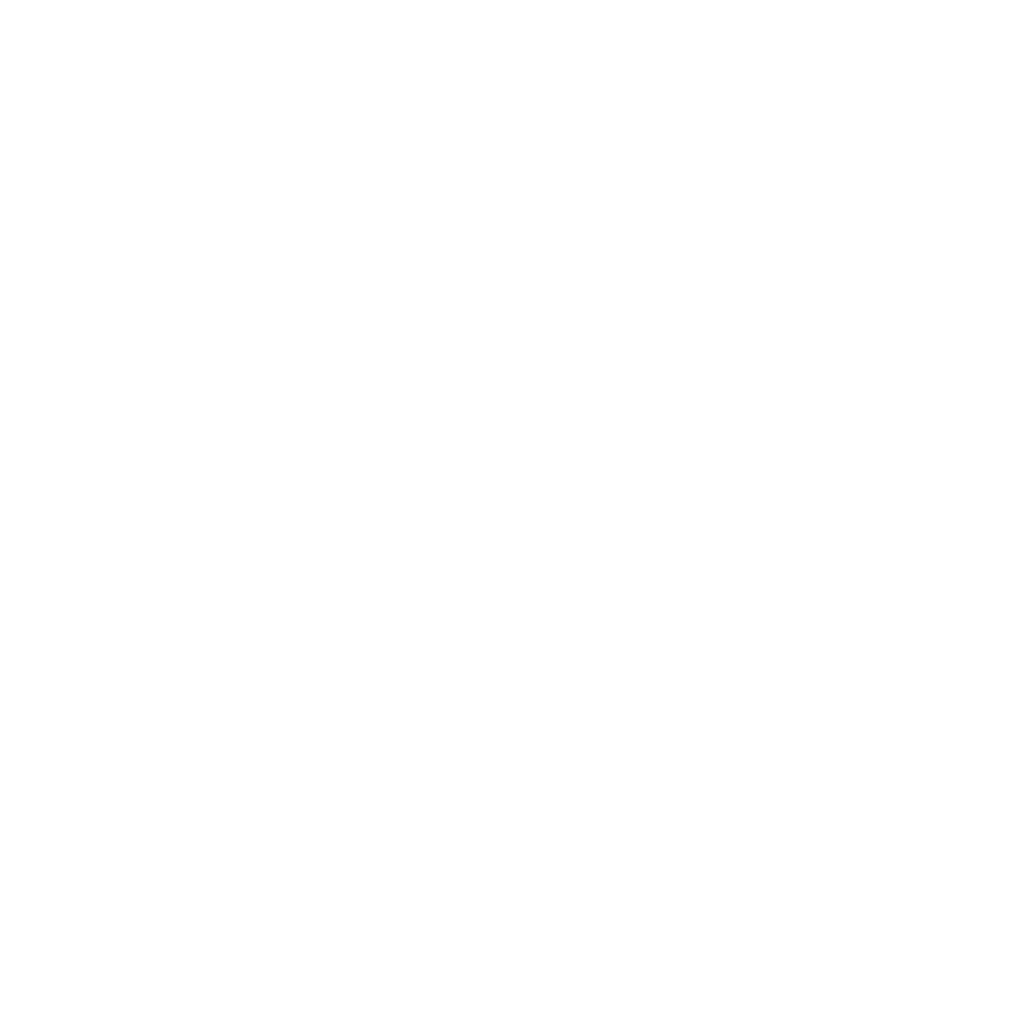 PV
PV
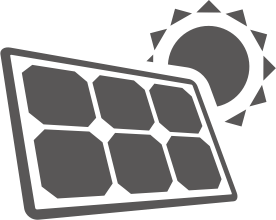 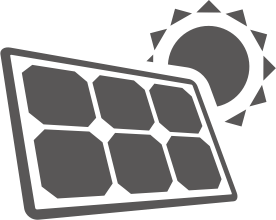 6.6kW
6.6kW
1.5kW
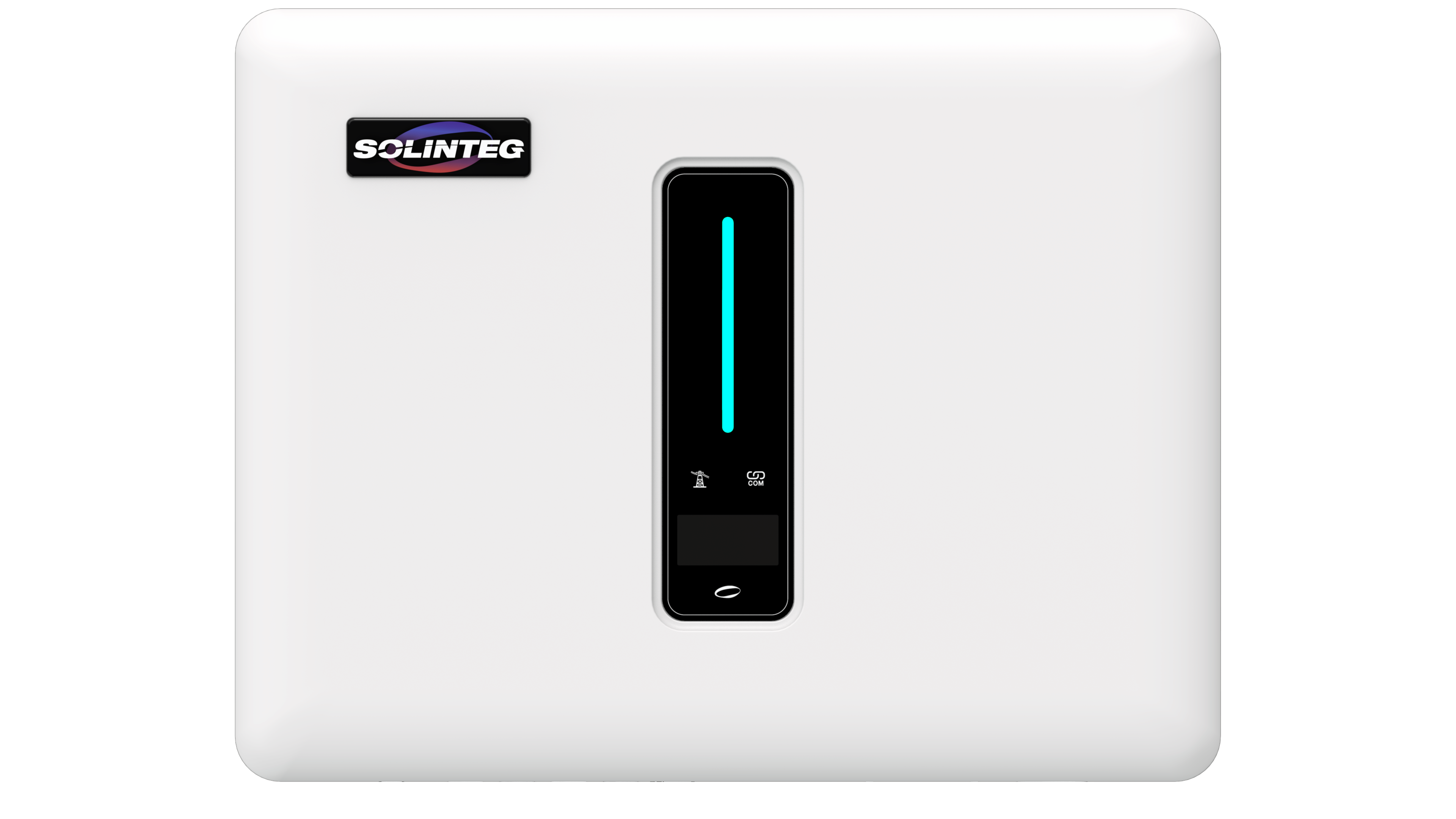 1.7kW
6kW
2kW
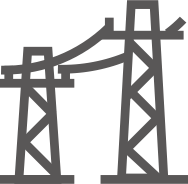 2.2kW
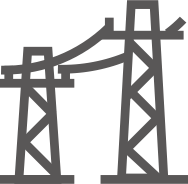 6.6kW
L1
L1
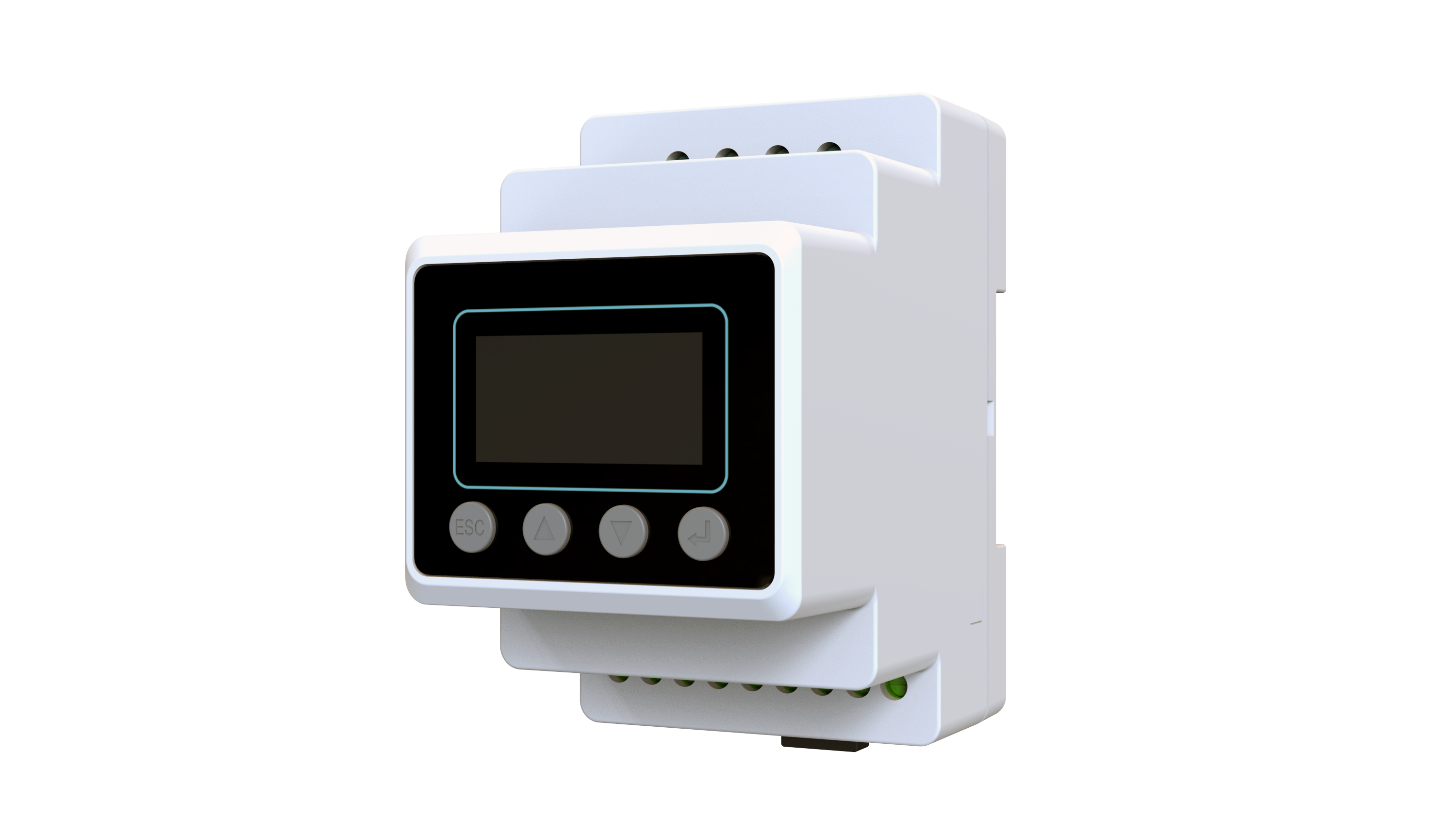 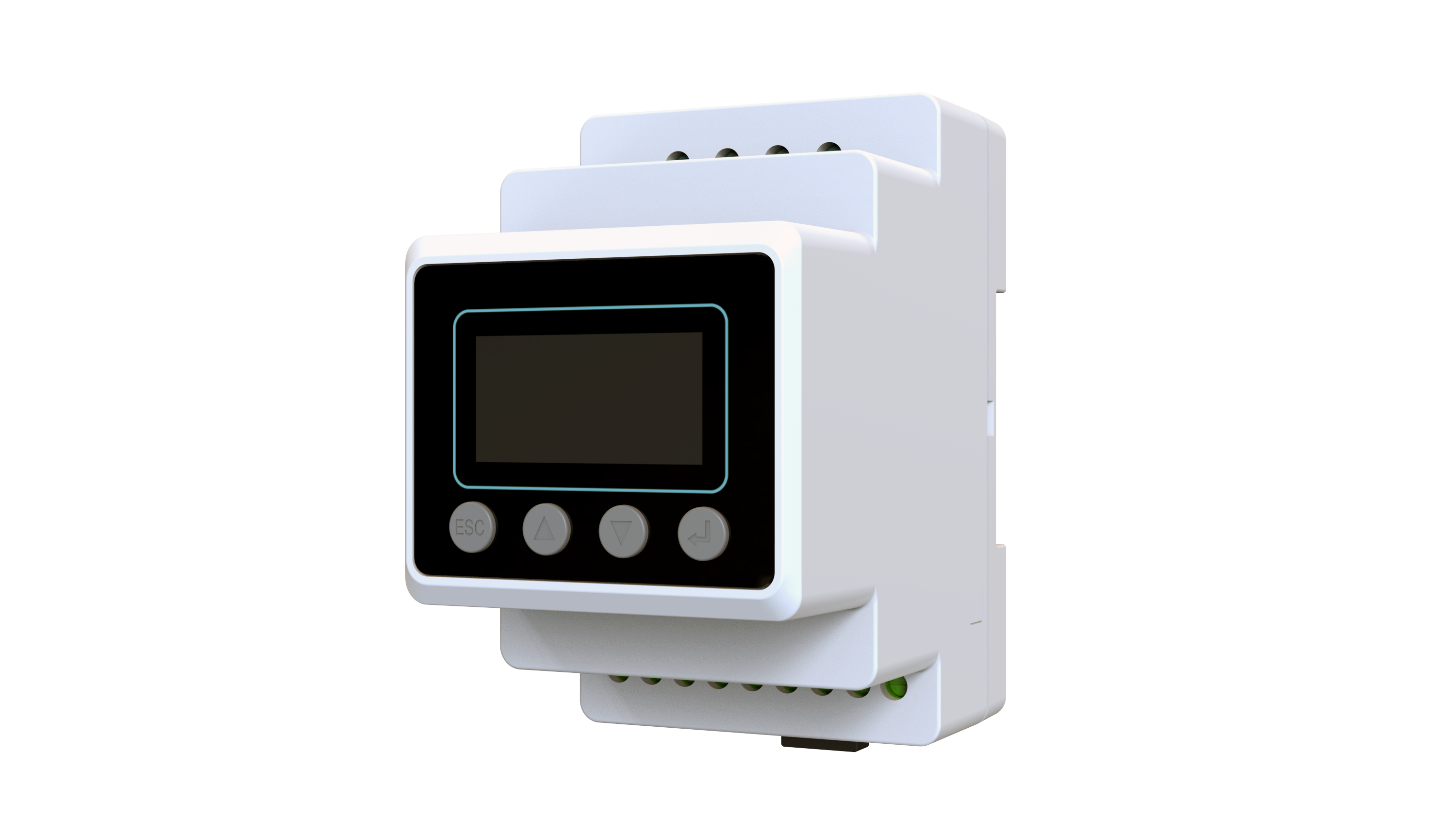 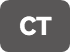 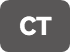 0.7kW
2kW
0.9kW
2.2kW
L2
L2
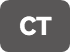 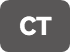 2kW
0.8kW
2.2kW
0.6kW
L3
L3
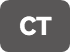 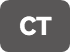 `
Grid
Meter
Grid
Meter
1.4kW
Export
2kW
Export
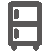 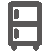 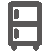 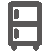 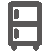 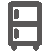 Solinteg
 6kW
Other Brand
 6kW
2.8kW
1.3kW
0.5kW
2.8kW
1.3kW
0.5kW
Loads
Loads
10% more PV power generation
10% PV power wasted
43% more revenue
Less power revenue
Note：
1. Compared when both systems will work stable for 4h a day.
2. For both scenarios, the battery charging and discharging power limitation is 2kW.
3. Electricity price: for purchasing 0.3USD/kWh, for selling 0.1USD/kWh.
Advantages of 110% Unbalanced Output
12
How Solinteg Unbalanced Output benefits your life?
www.solinteg.com
academy@solinteg.com
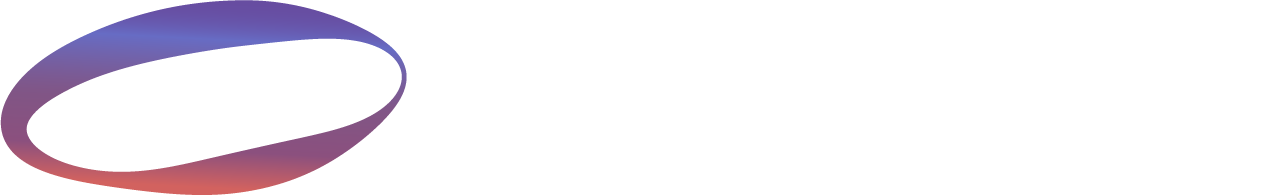 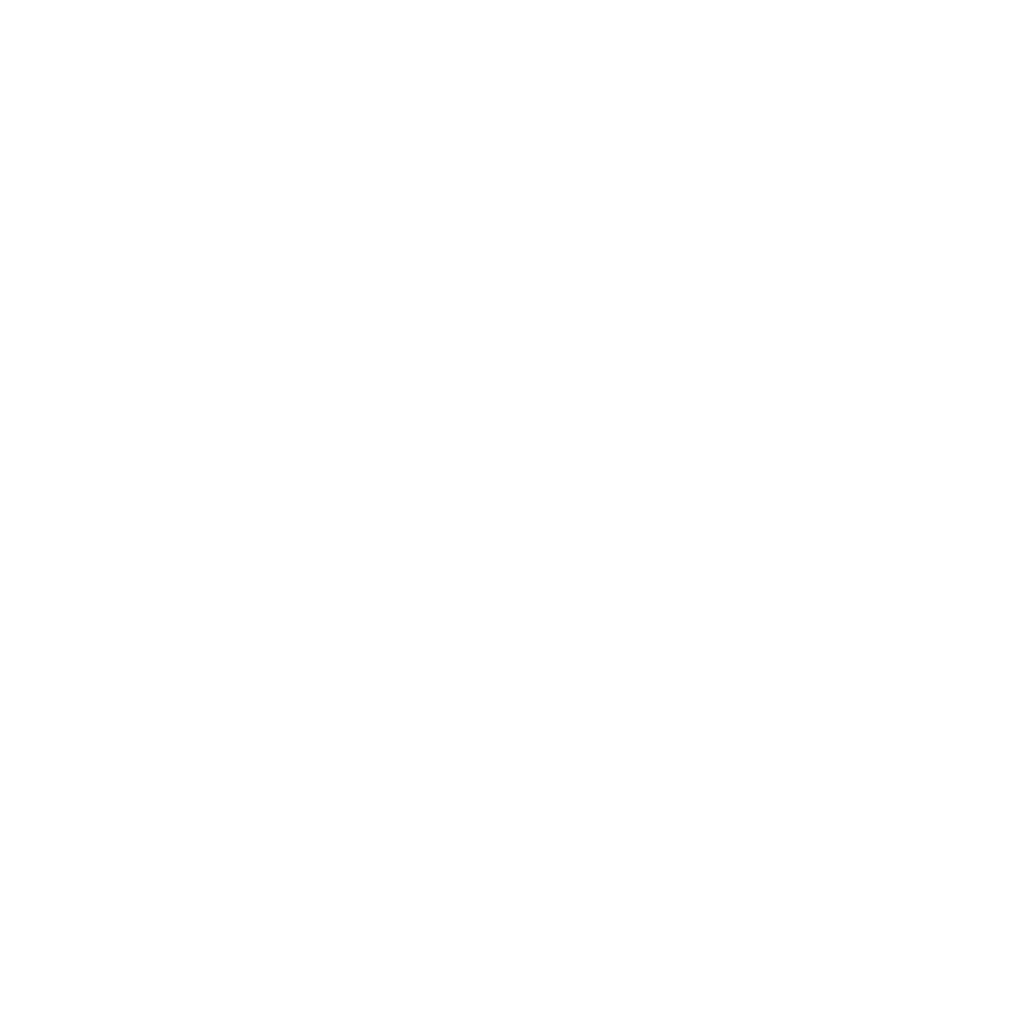 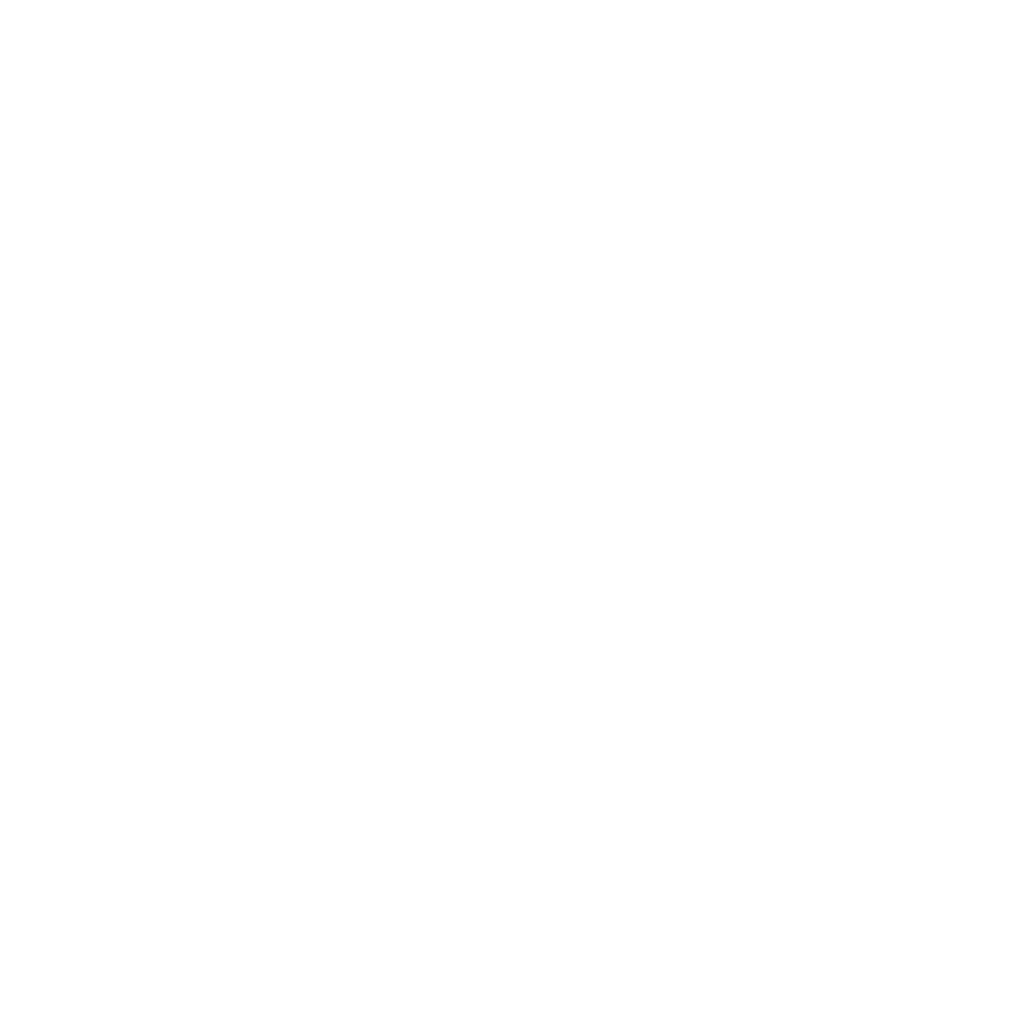 More Power Generation
Higher 
Power Independence
Less Electricity Bills
More Revenue
Faster Charging
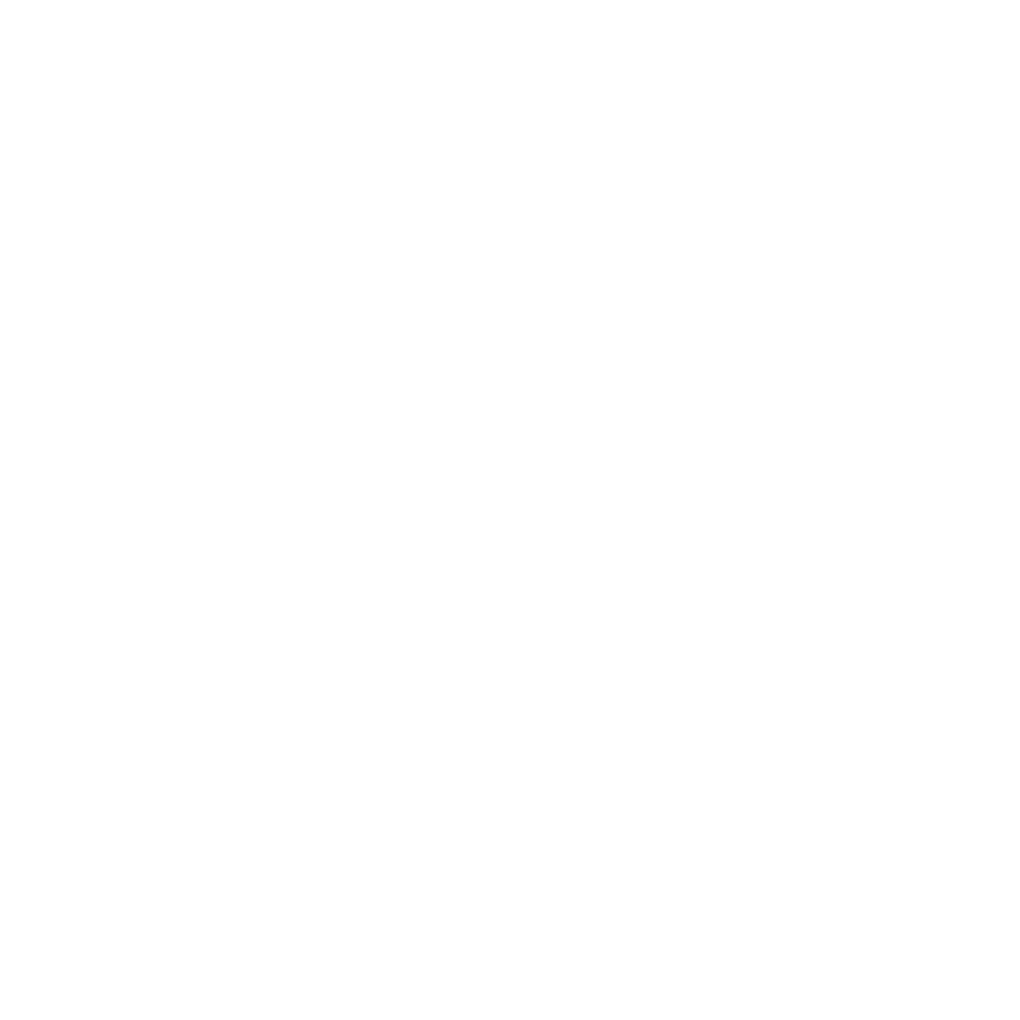 10kW
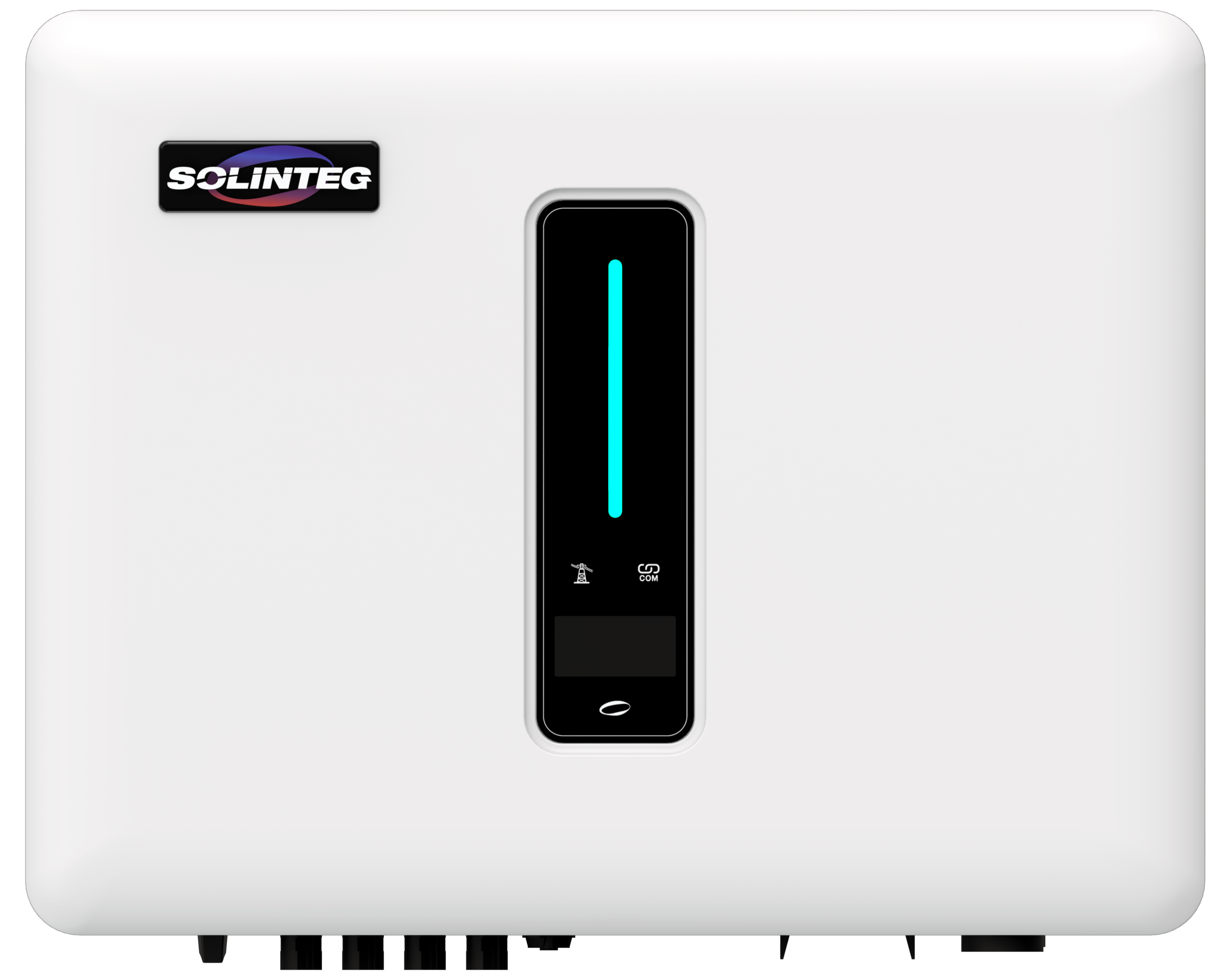 L1: 0kW
L2: 0kW
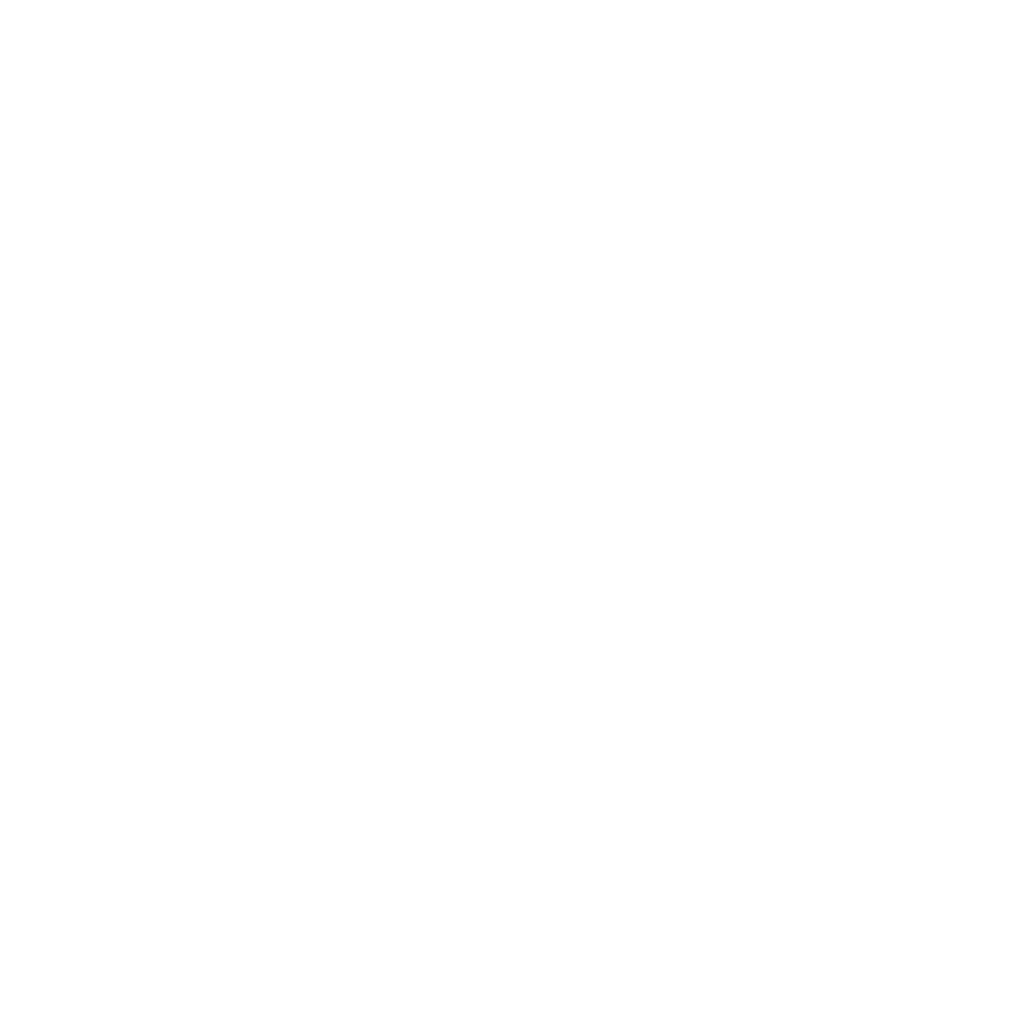 L3: 0kW
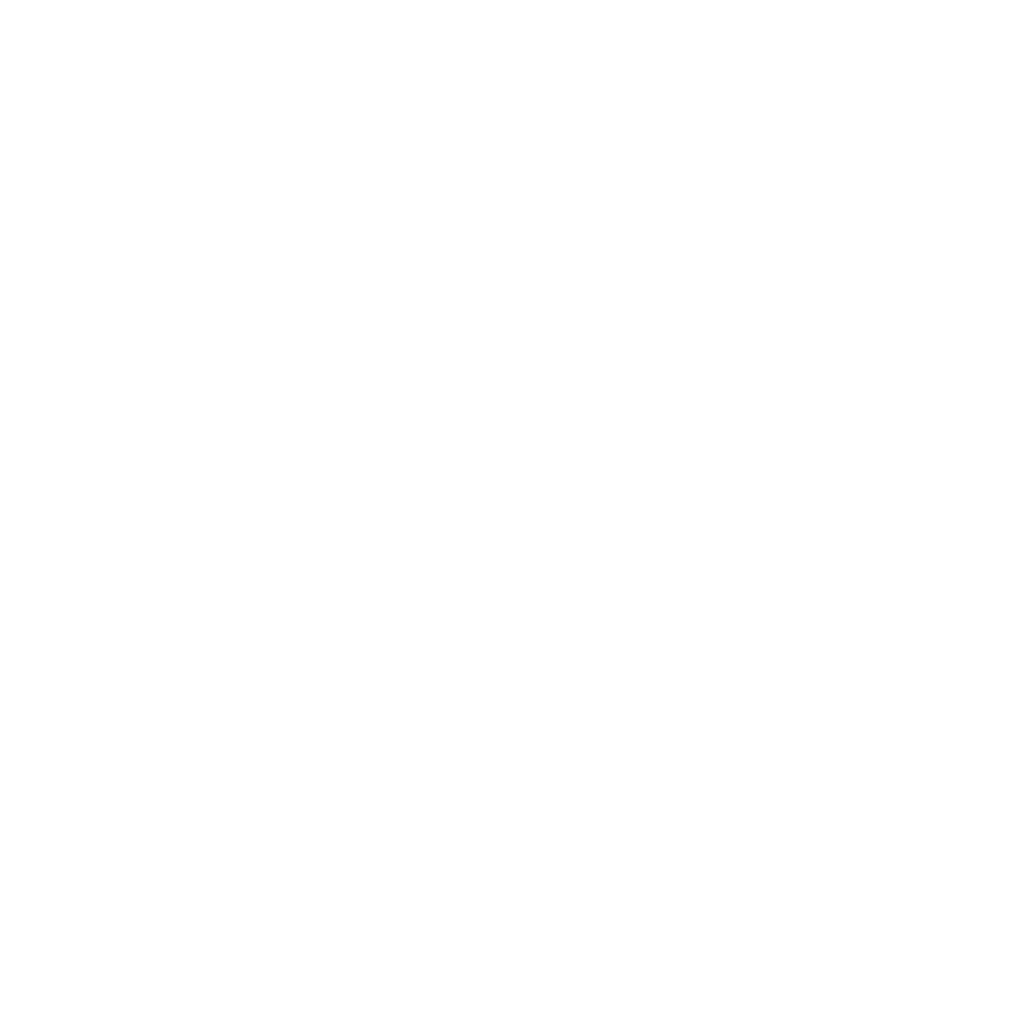 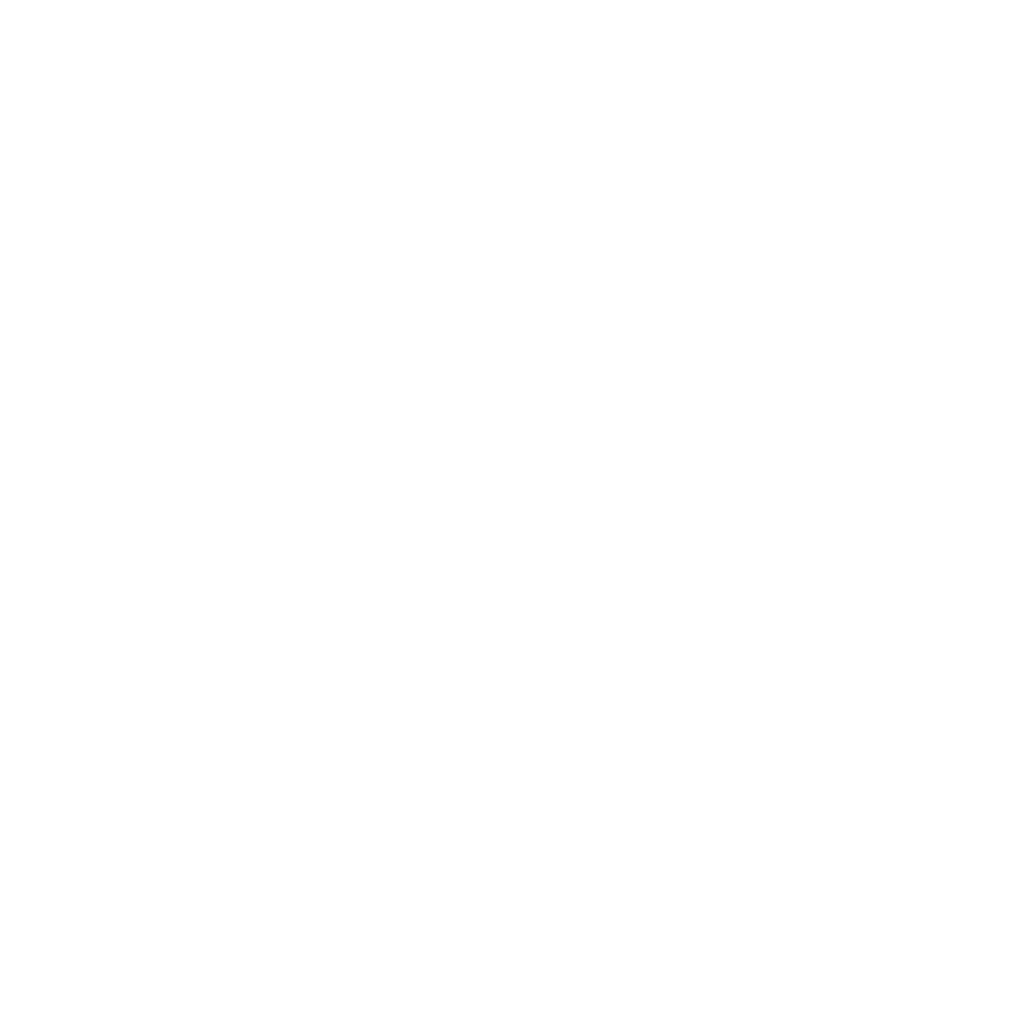 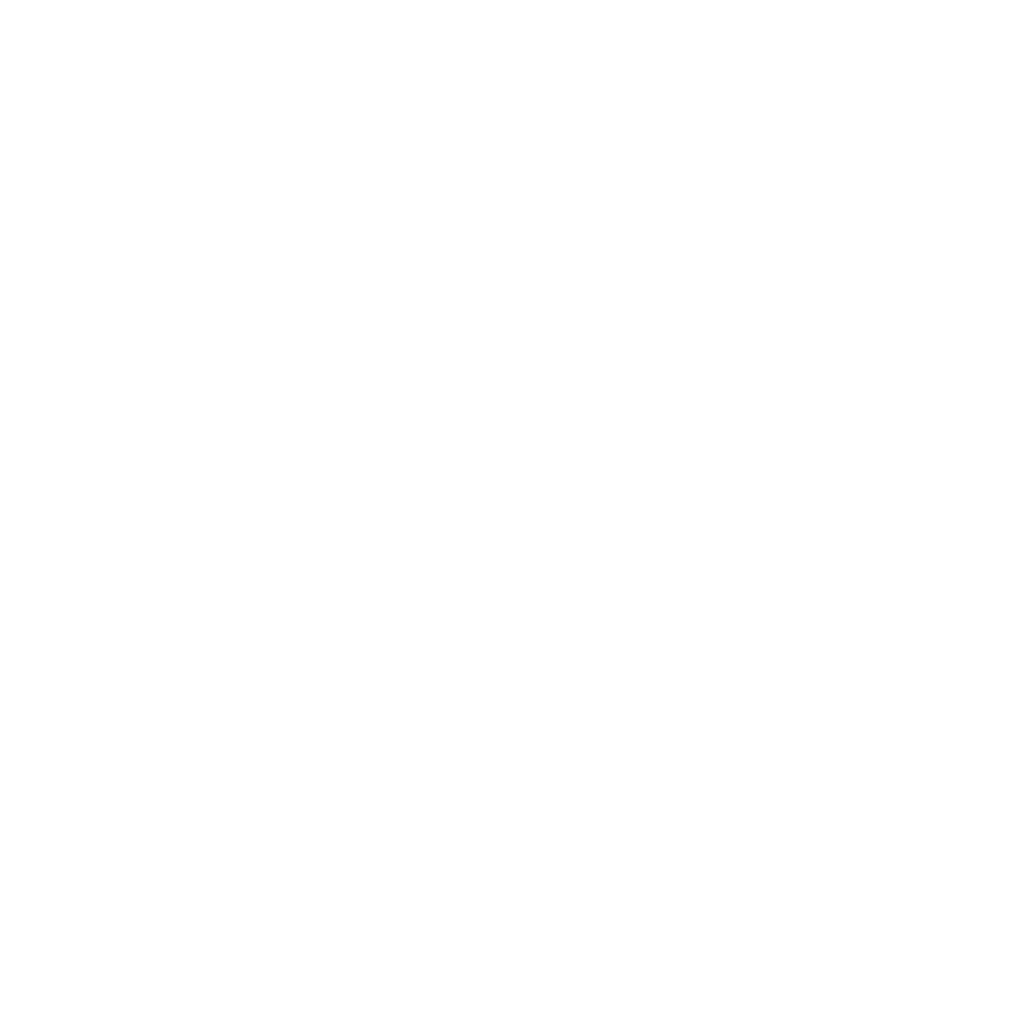 1kW
3kW
6kW
Use Your Power More Efficiently
END
How Solinteg Unbalanced Output benefits your life?
www.solinteg.com
academy@solinteg.com
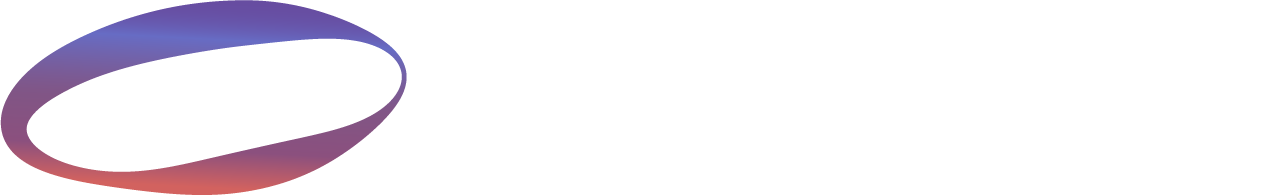 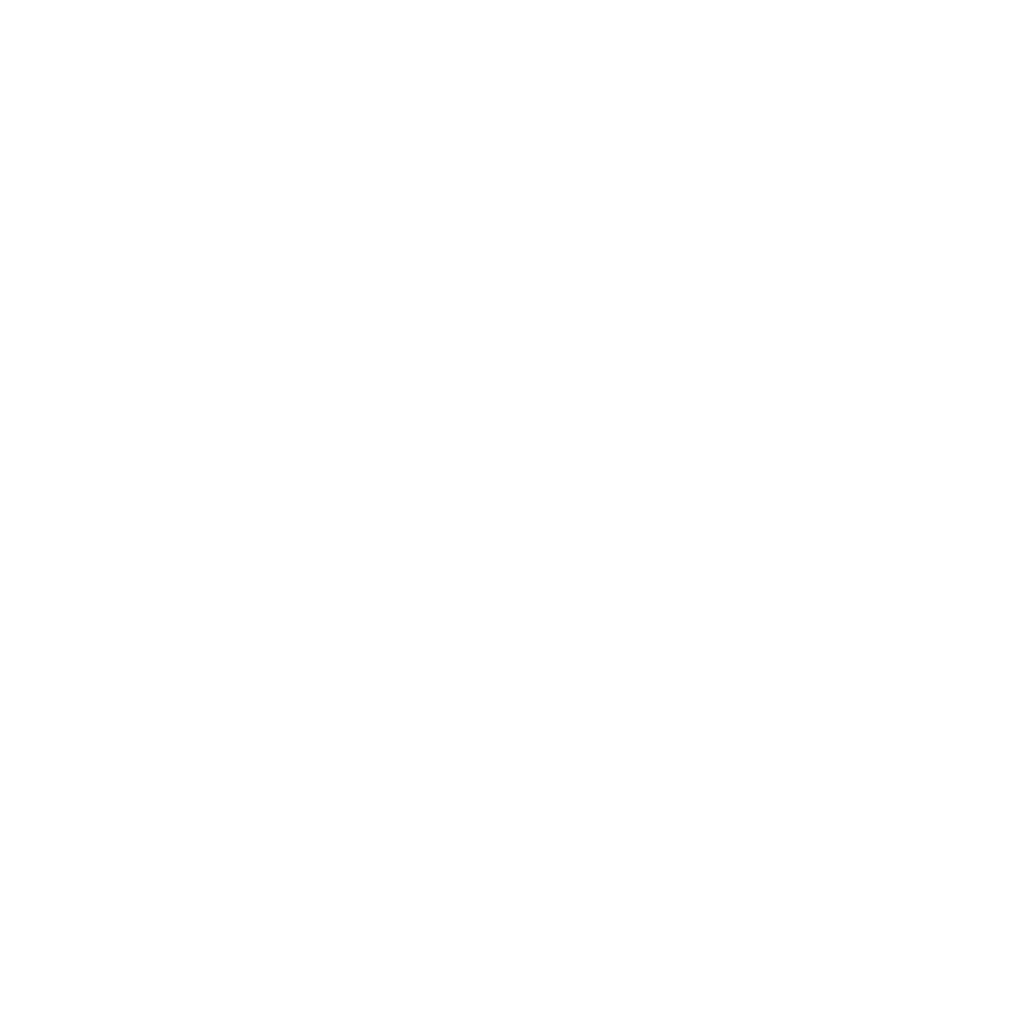 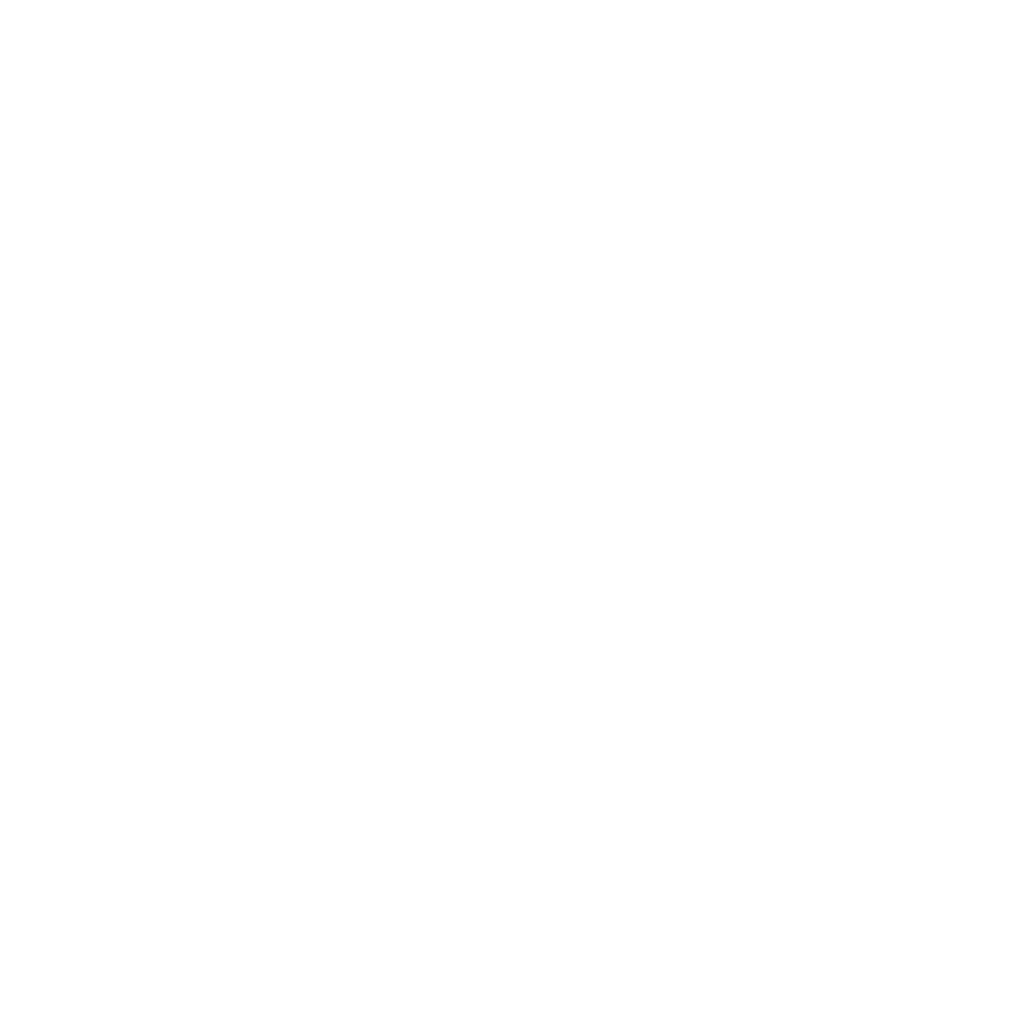 END
Visit Solinteg website to find out more
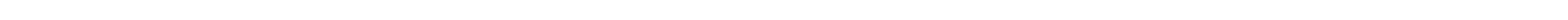